Thứ tư ngày 13 tháng 11 năm 2024
Tiếng Việt
Mặn mòi vị muối Bạc Liêu
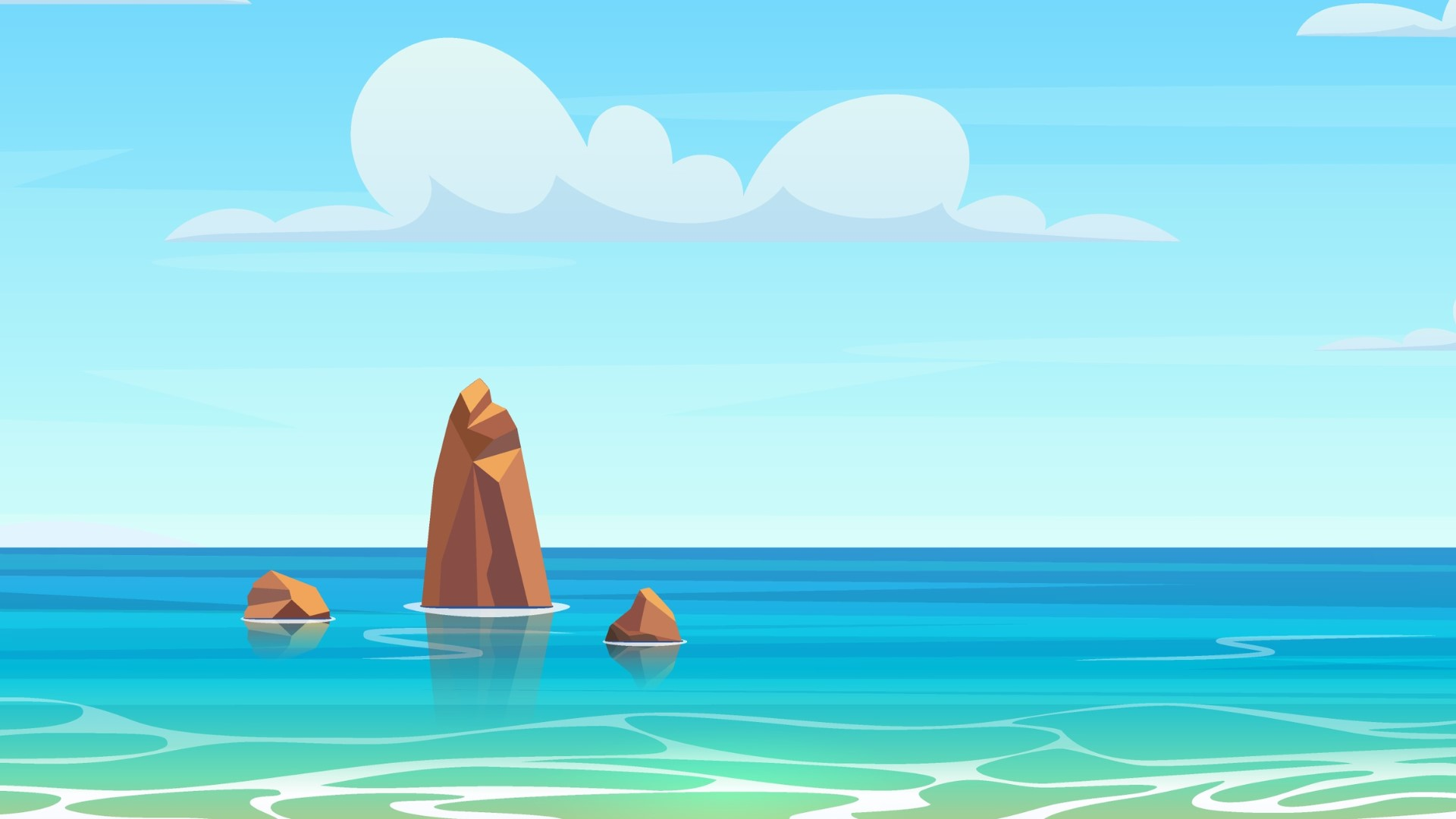 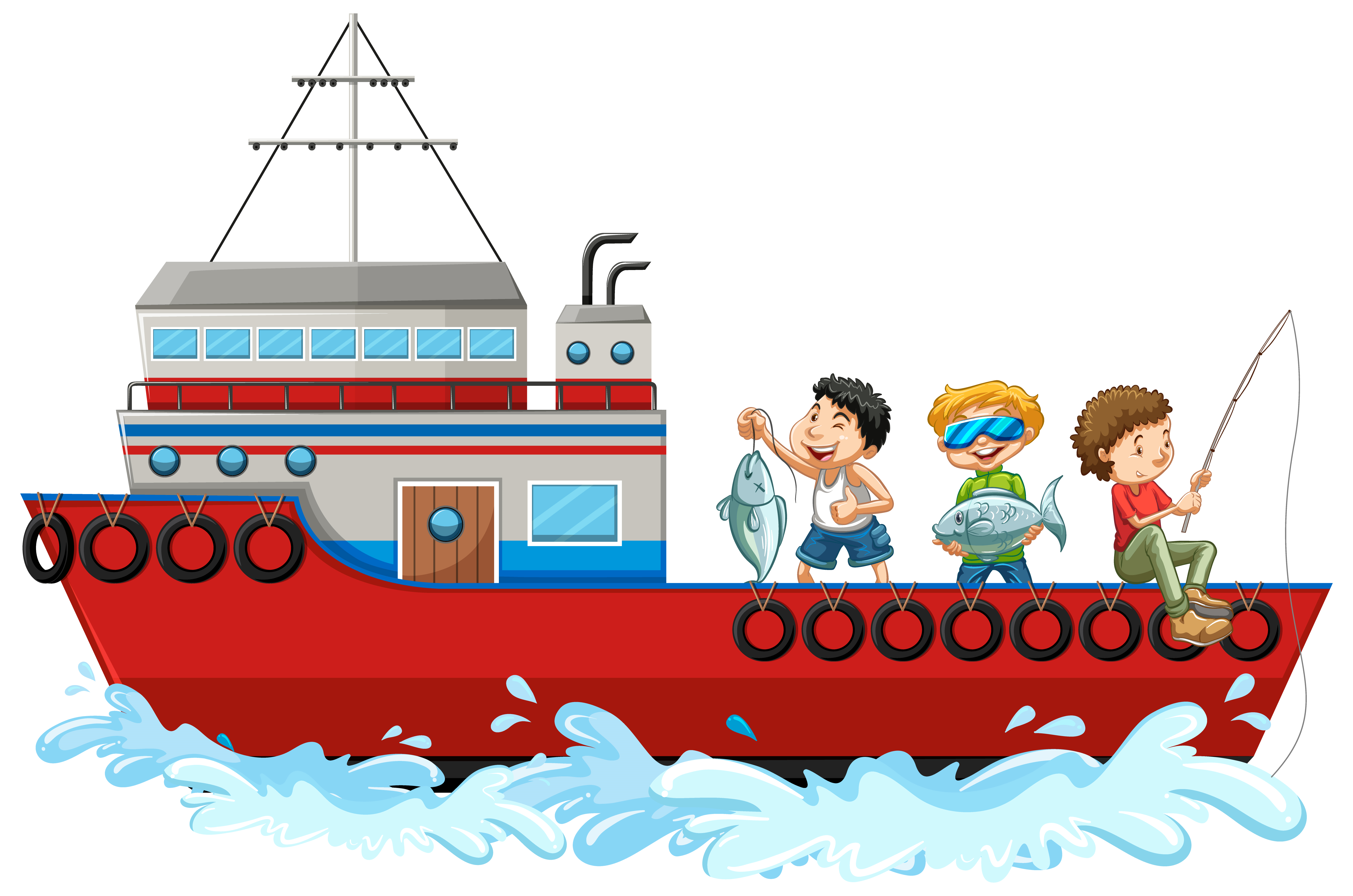 Khởi động
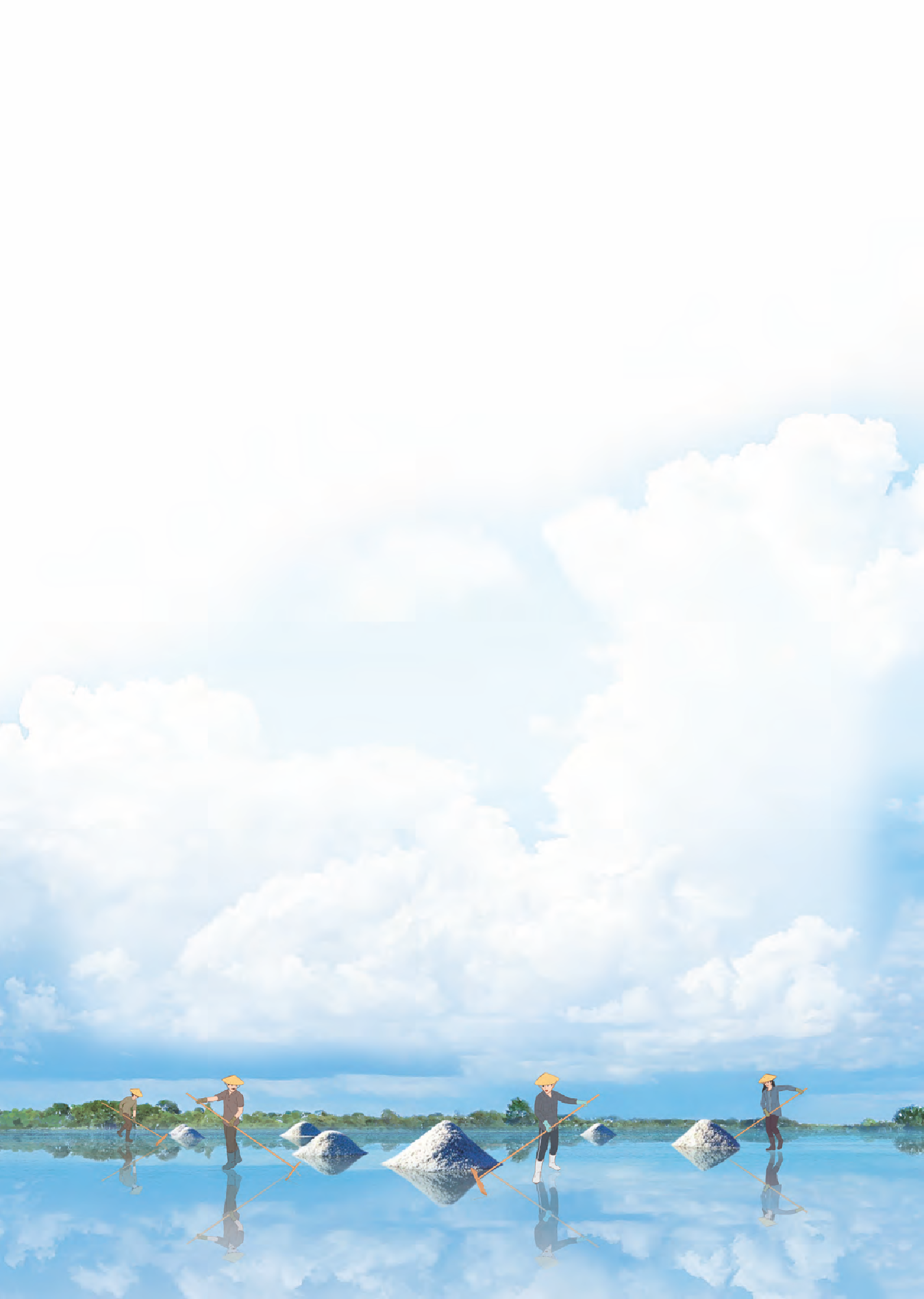 1. Giải câu đố:
Hạt gì da trắng như ngà
Sinh từ nước biển mặn mà đáng yêu?
2. Nói 1 – 2 câu về sự vật được nhắc tới trong câu đố trên.
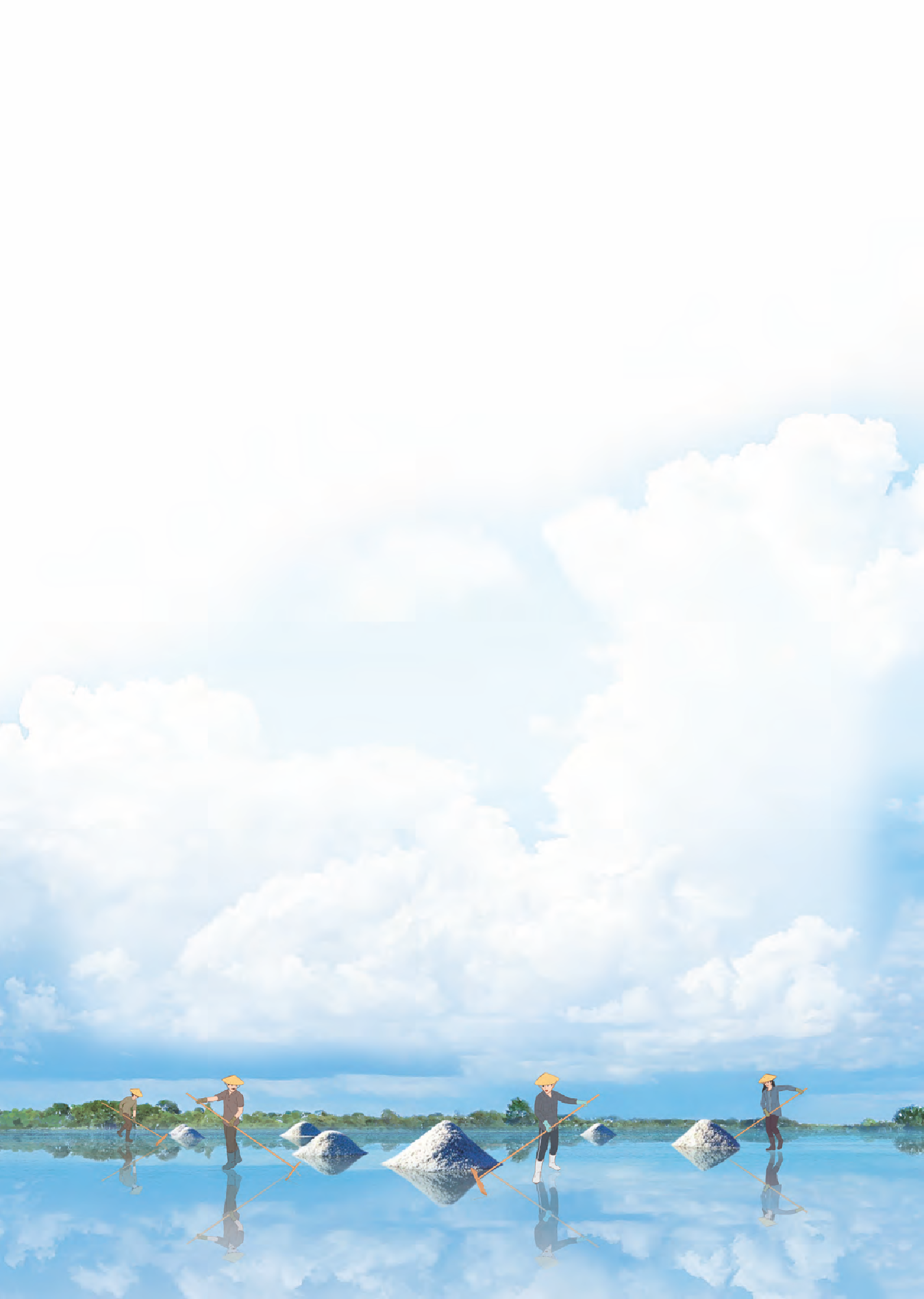 Hạt muối
Từ xưa đến nay trong mỗi căn bếp của các gia đình chúng ta, hạt muối luôn là thành phần không thể thiếu, nó không chỉ là mang lại cho con người giá trị về dinh dưỡng, sức khỏe mà còn hàm chứa một biểu trưng cho sự mặn mà, đằm thắm, gắn bó keo sơn của mỗi thành viên trong gia đình và cộng đồng xã hội.
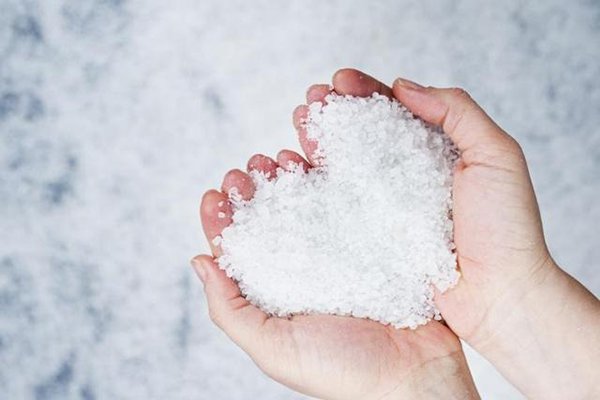 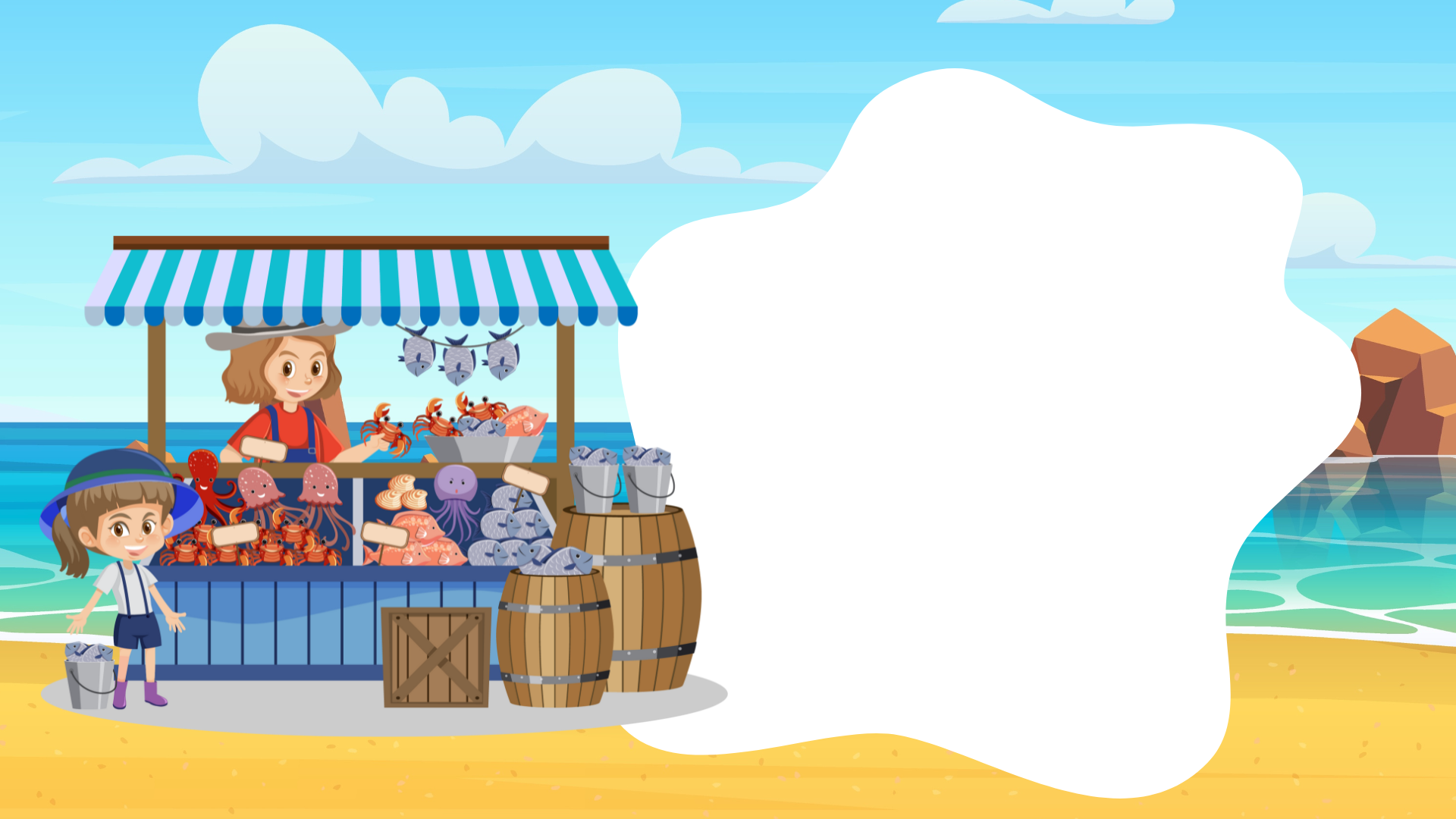 Thứ … ngày … tháng … năm …
Tiếng Việt
Chủ điểm
CHUNG SỐNG 
YÊU THƯƠNG
Bài 2 - tiết 1
MẶN MÒI VỊ MUỐI BẠC LIÊU
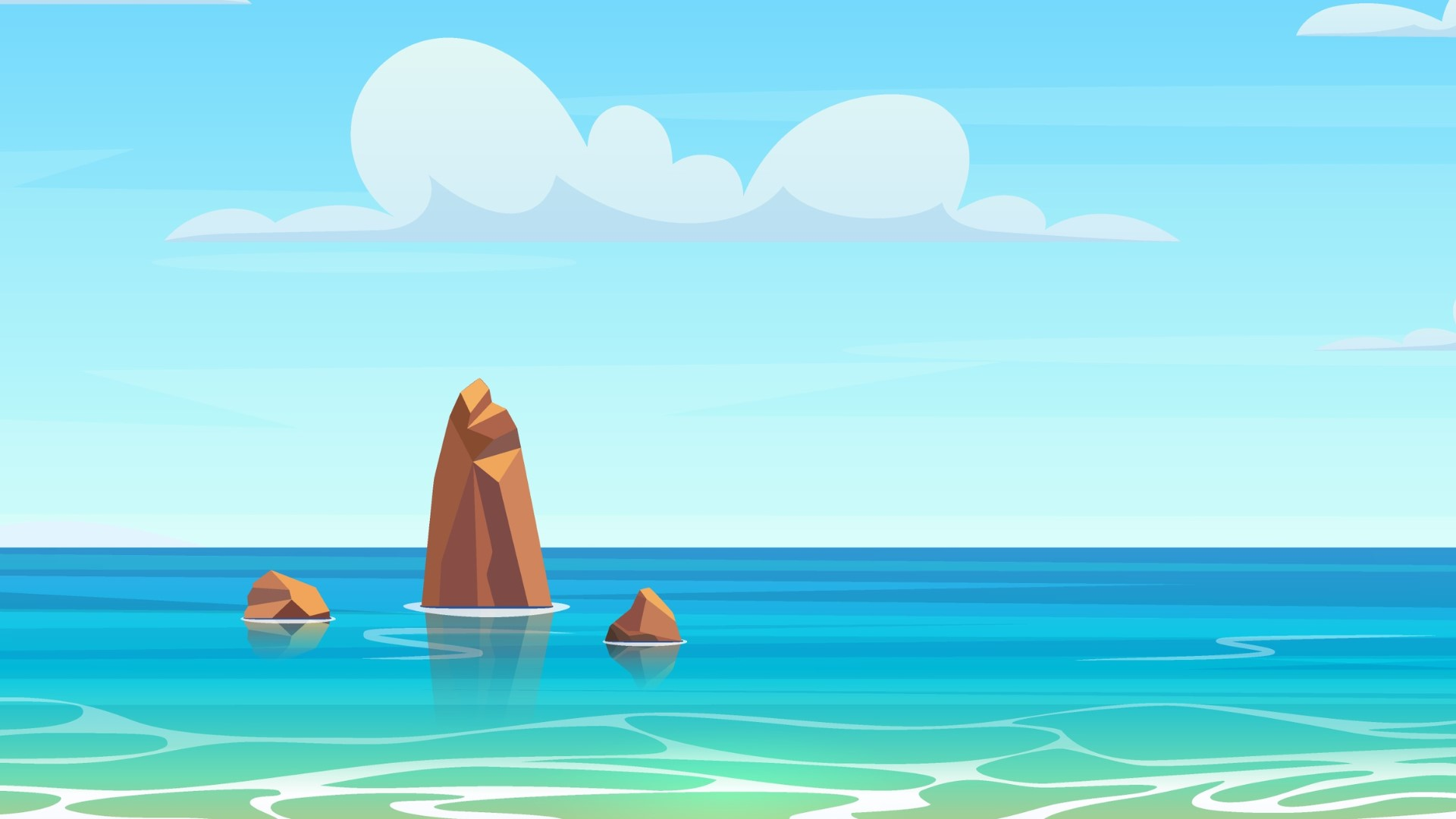 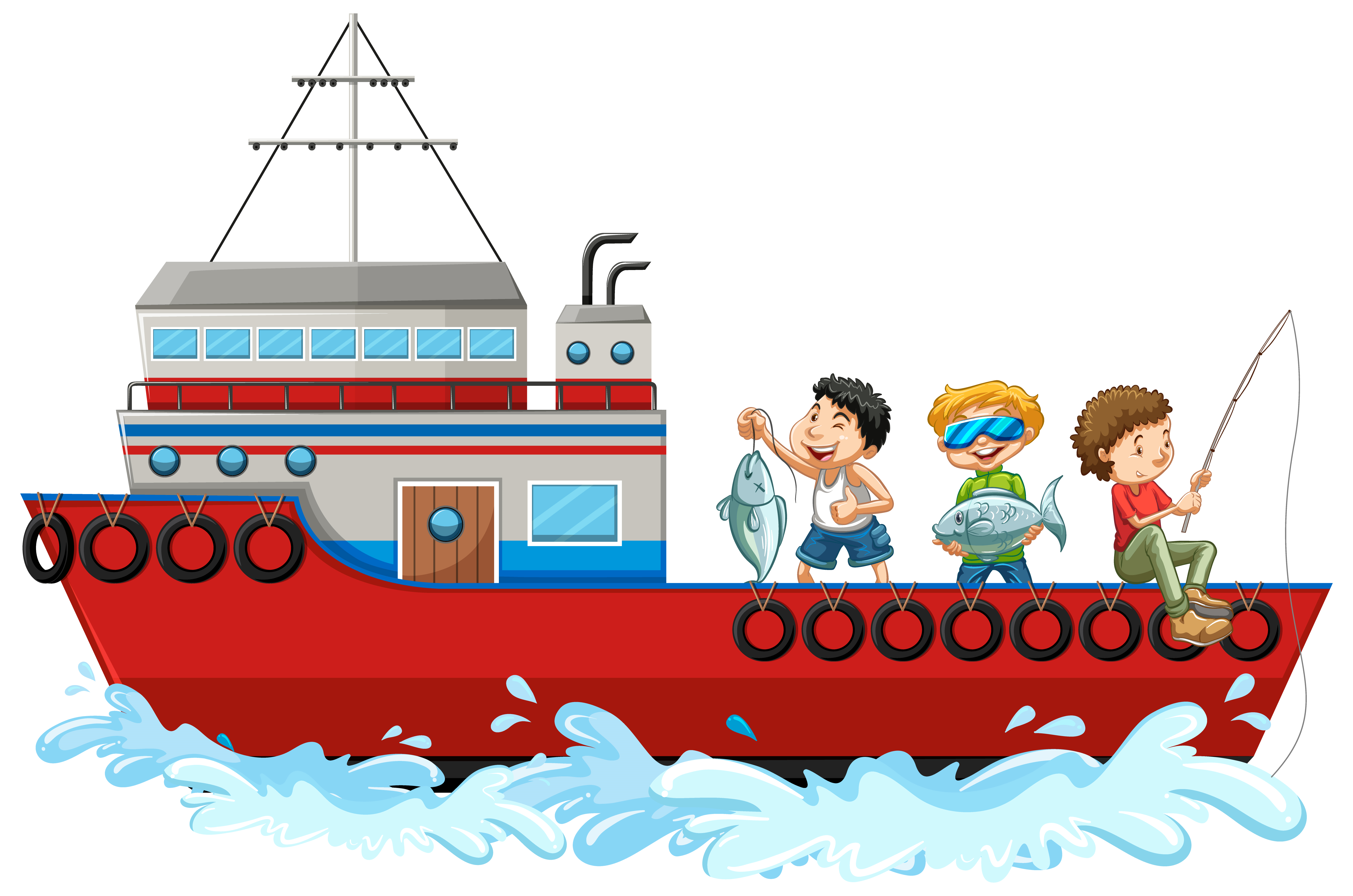 Luyện đọc thành tiếng
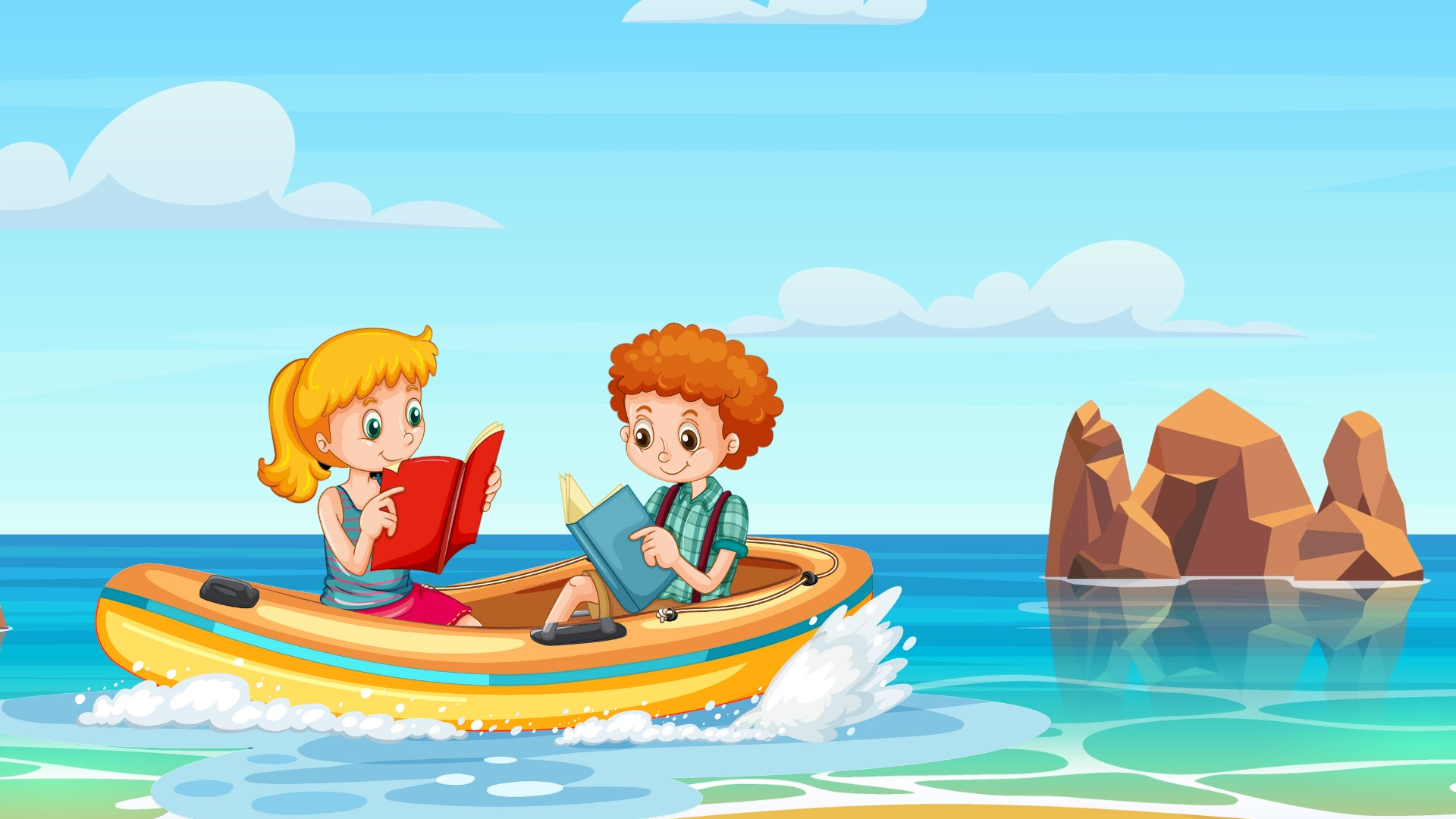 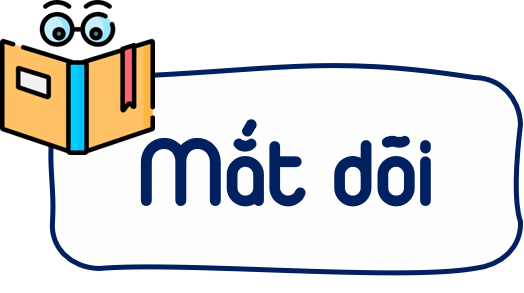 Đọc mẫu
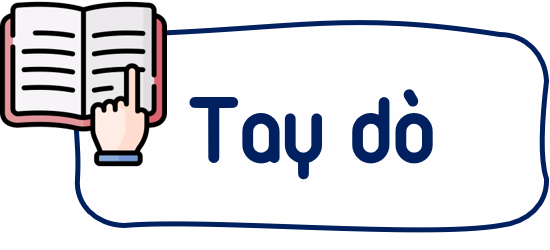 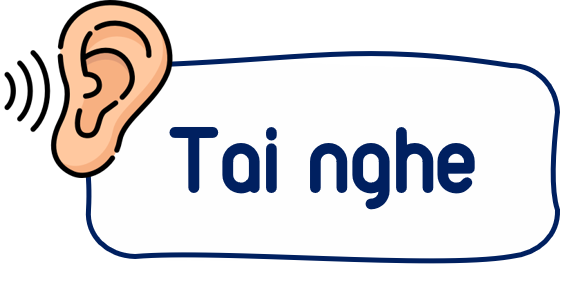 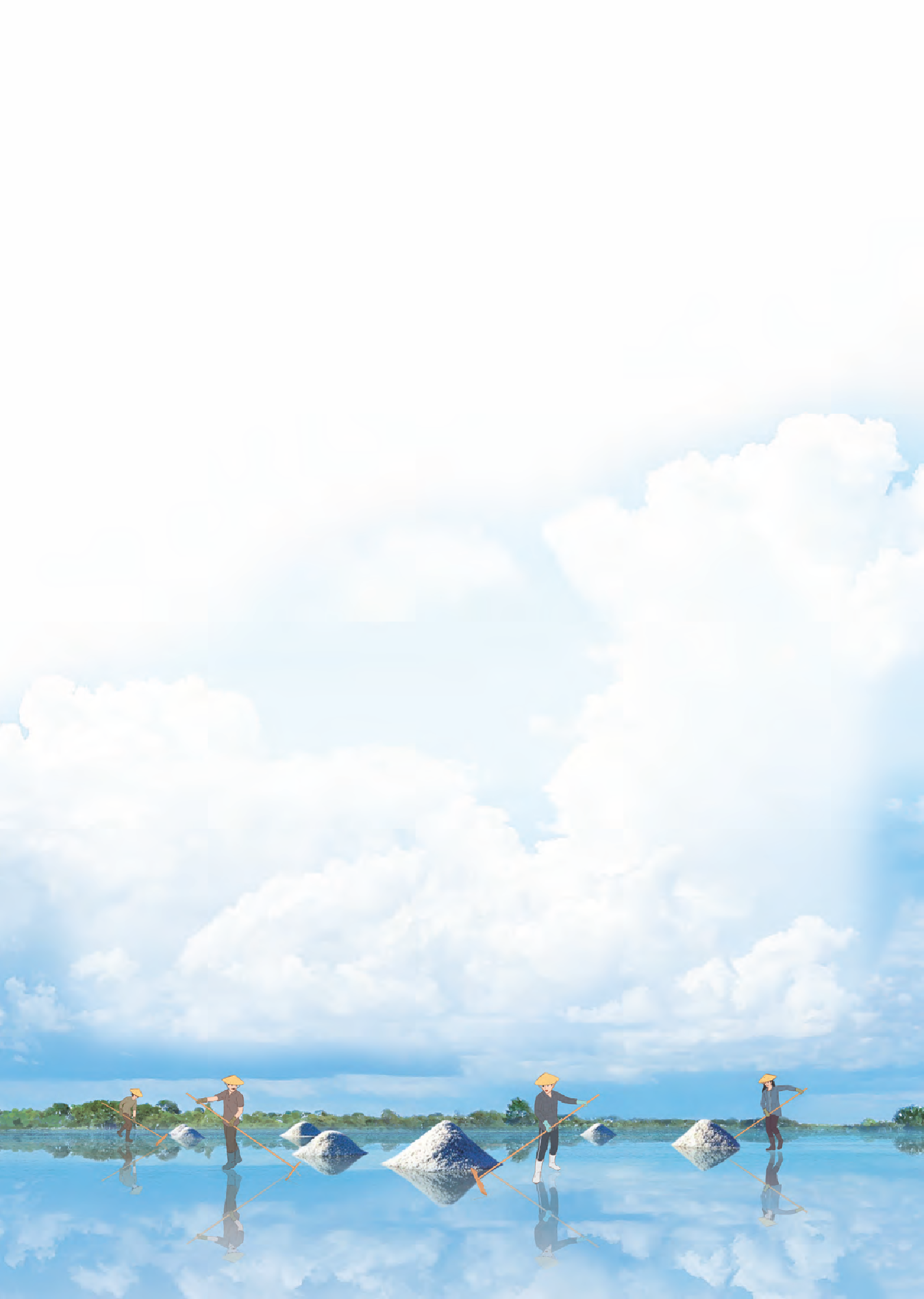 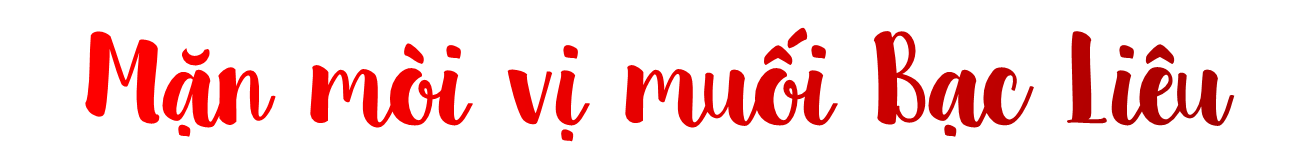 Bạc Liêu đẹp nhất từ tháng Mười hai đến tháng Tư năm sau, khi từng cánh đồng trở nên sinh động và rộn vui cùng diêm dân tất bật vào vụ  thu hoạch muối. 
	Vào dịp tháng Ba, tháng Tư là lúc thu hoạch rộ nhất, diêm dân bắt đầu làm việc từ ba giờ sáng để tránh cái nắng chói chang đầu mùa khô. Những bóng đèn lập loè trong màn sương, trong không gian bao la trải dài nối tiếp nhau của những ô ruộng muối. Tiếng bước chân, tiếng gọi nhau í ới xen lẫn tiếng cười đùa của diêm dân làm muối đêm. Tiếng những chiếc cào gỗ cà xuống mặt ruộng sột soạt, những người đàn ông khoẻ mạnh nhất đang dồn muối thành đống, những cánh muối nở hoa trong đêm.
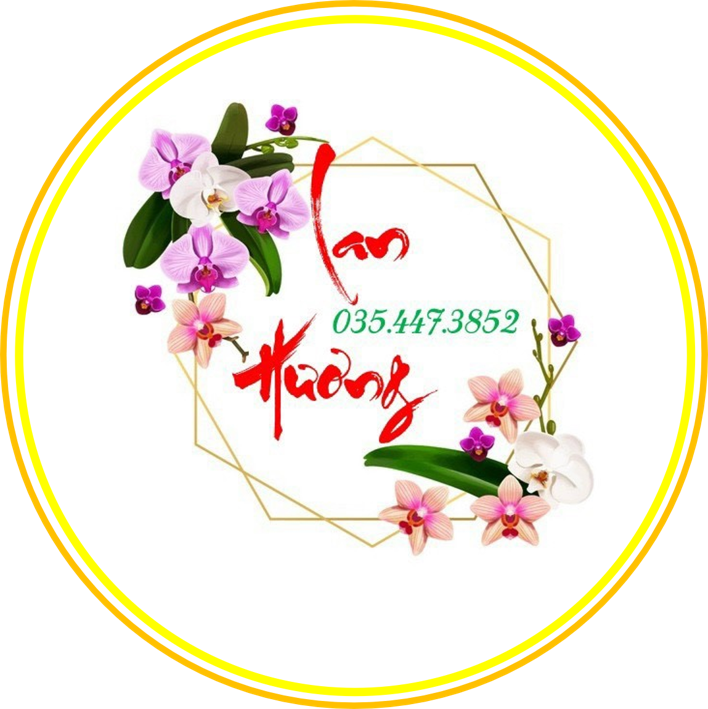 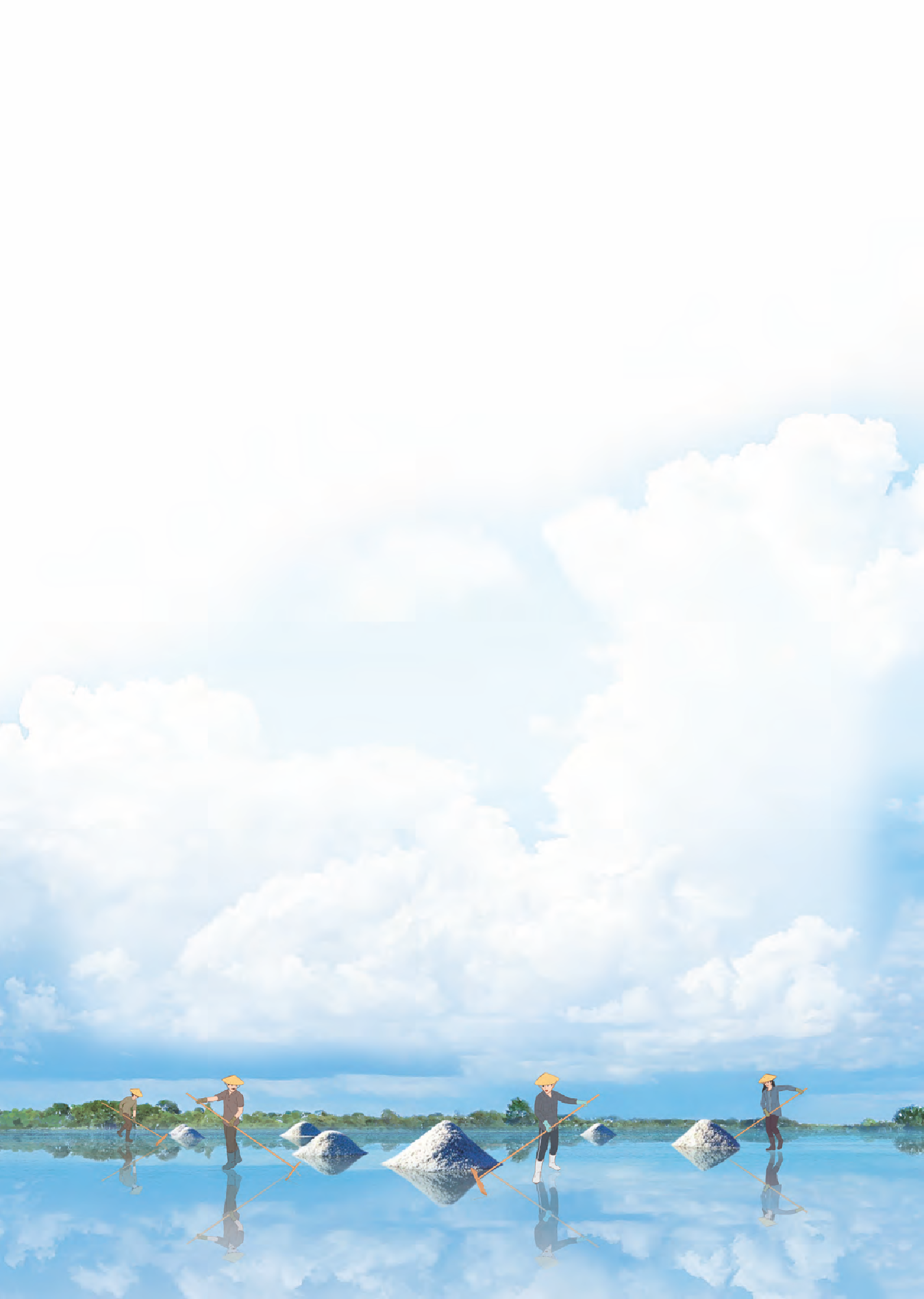 Mặt trời lên, những đống muối sáng rực dưới nắng sớm như những viên kim cương lấp lánh. Nắng càng gay gắt, muối càng mau khô. Mặt ruộng lúc này tựa như những tấm gương khổng lồ phản chiếu ánh sáng và bóng của diêm dân, tạo nên khung cảnh thơ mộng mà sinh động như bức tranh sơn dầu nghệ thuật.
	Những hạt muối được làm ở Bạc Liêu có hương vị riêng. Tình nghĩa đậm đà của người dân gửi gắm qua từng hạt muối như tấm lòng của những người con luôn bám chặt lấy nghề trước cơ cực, gian nan, chân chất nhưng thấm đẫm nghĩa tình quê hương.
						Theo Khánh Phan
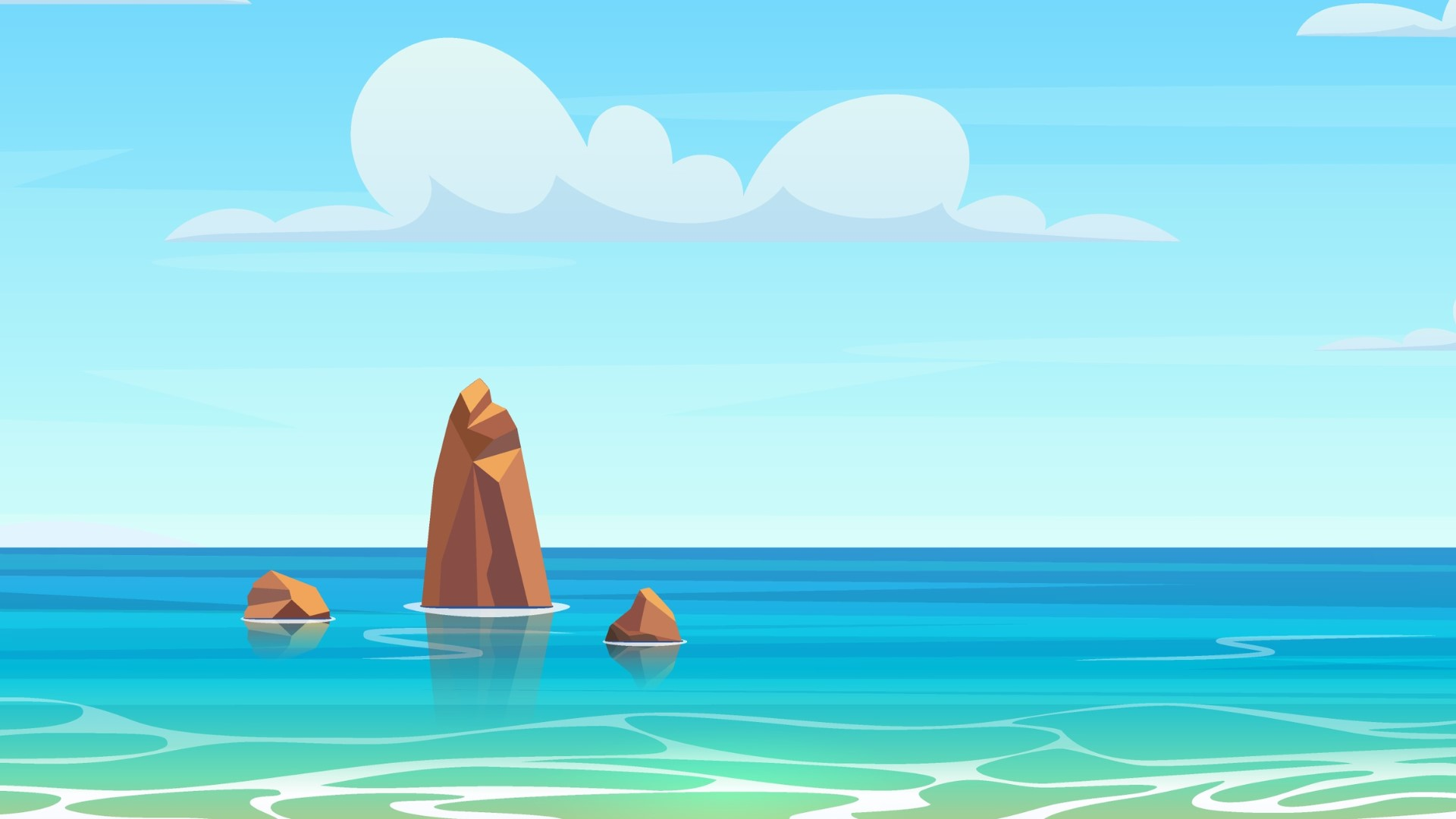 Giọng đọc toàn bài
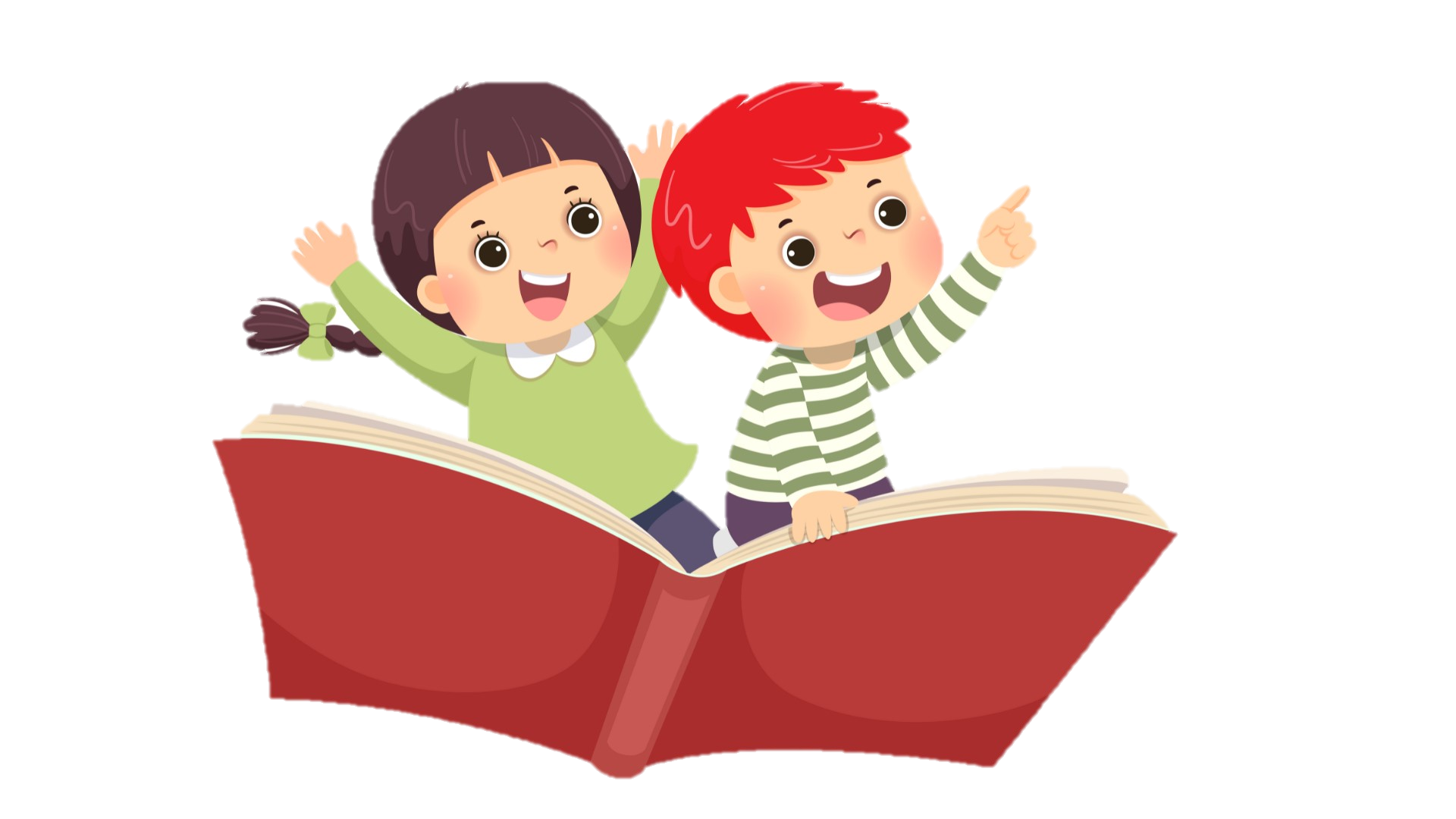 Toàn bài đọc với giọng tươi vui, đoạn nói về hoạt động của diêm dân đọc khẩn trương. Nhấn giọng ở những từ ngữ tả vẻ đẹp của cánh đồng muối, hoạt động của diêm dân
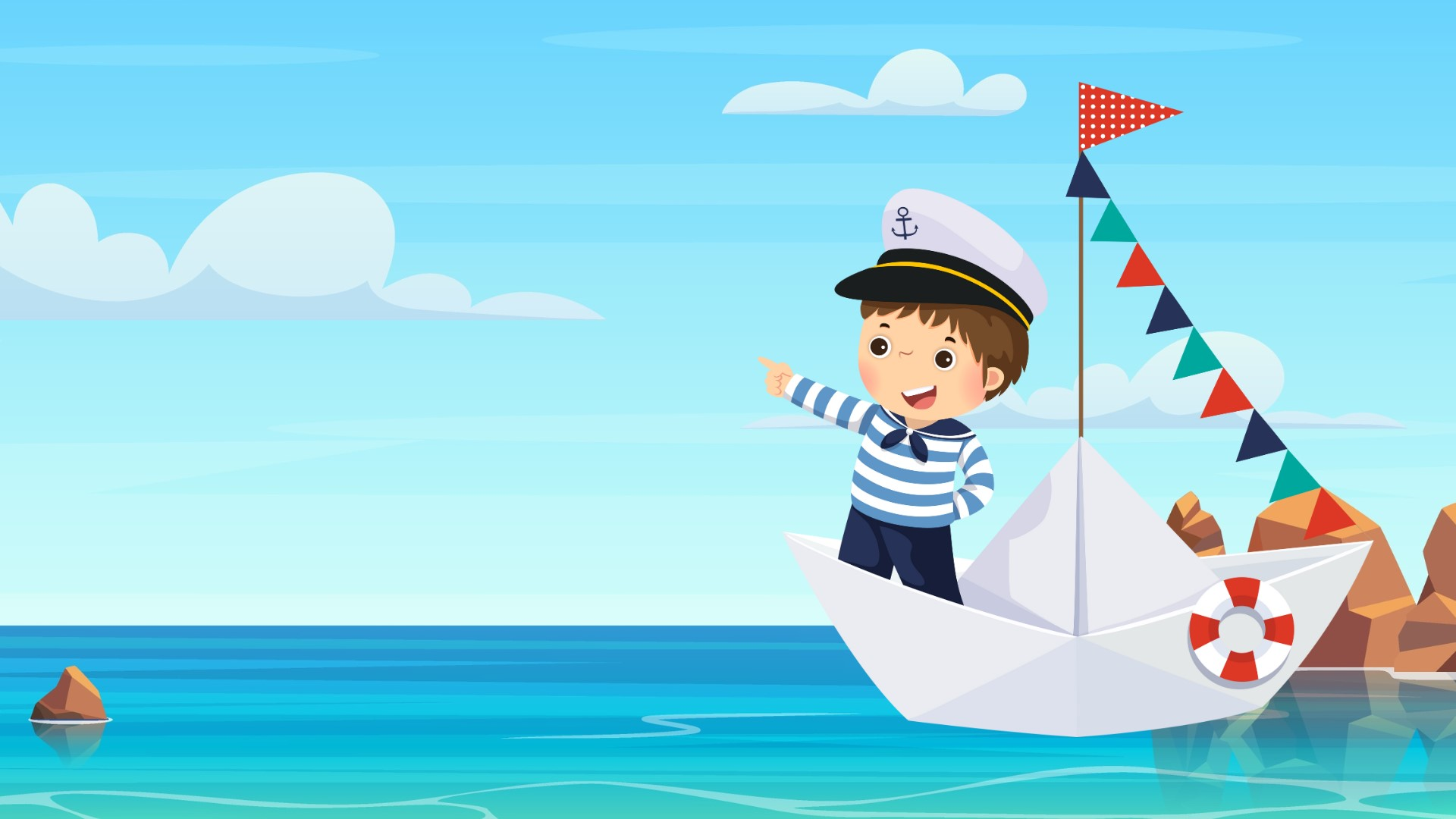 Bài đọc gồm có mấy đoạn?
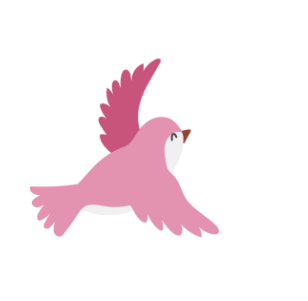 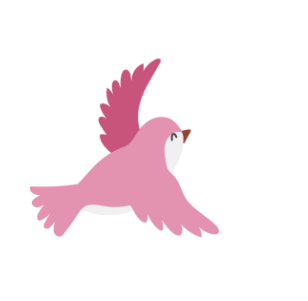 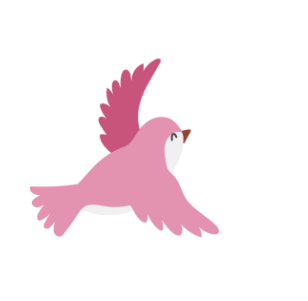 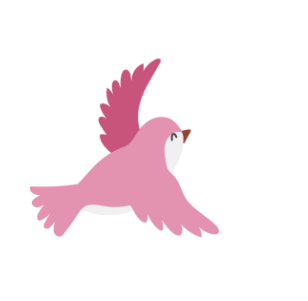 Đoạn 3: Tiếp theo đến “bức tranh sơn dầu nghệ thuật”.
Đoạn 4: Còn lại.
Đoạn 2: Tiếp theo đến “nở hoa trong đêm”.
Đoạn 1: Từ đầu đến “vào vụ thu hoạch muối”.
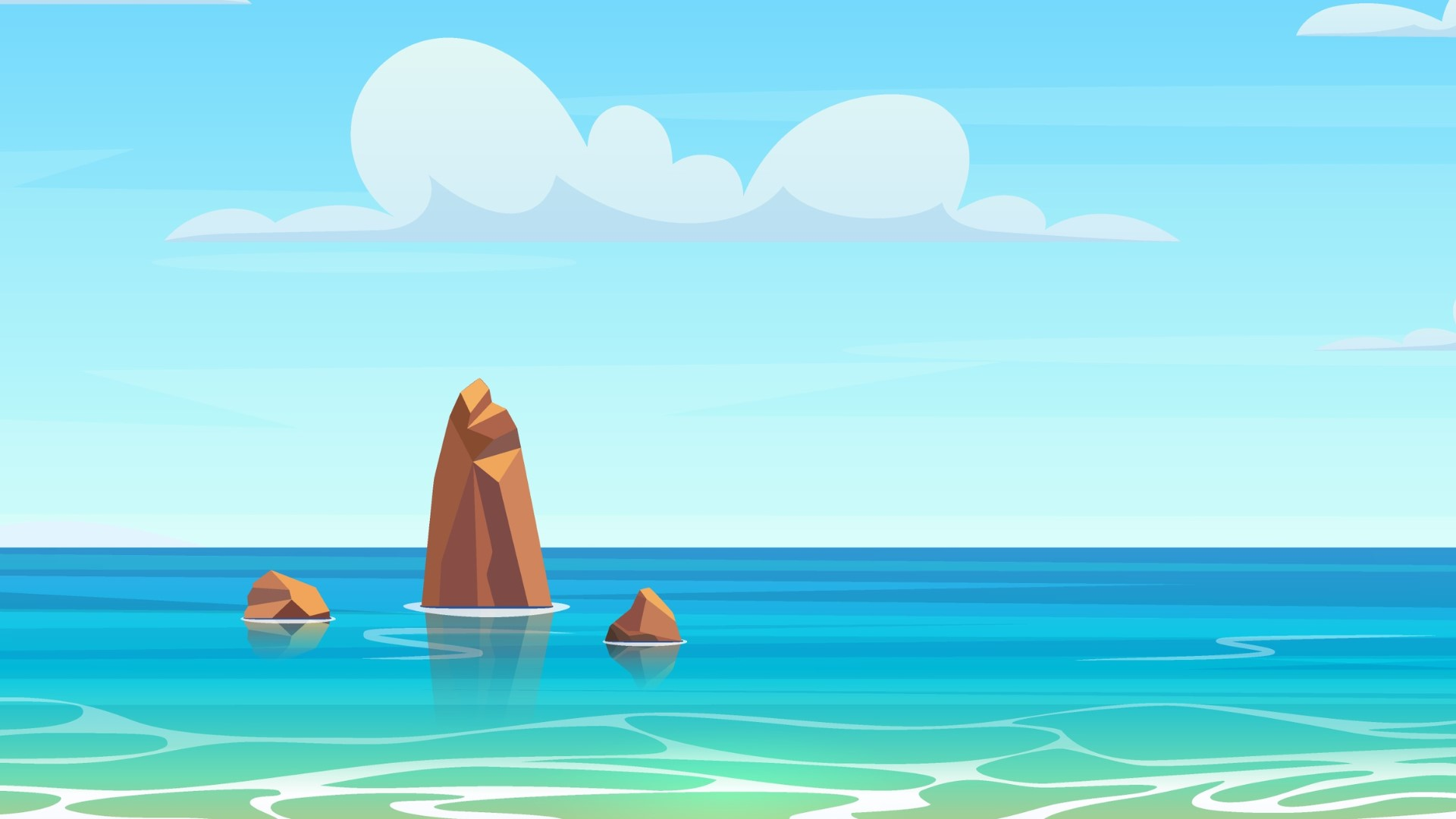 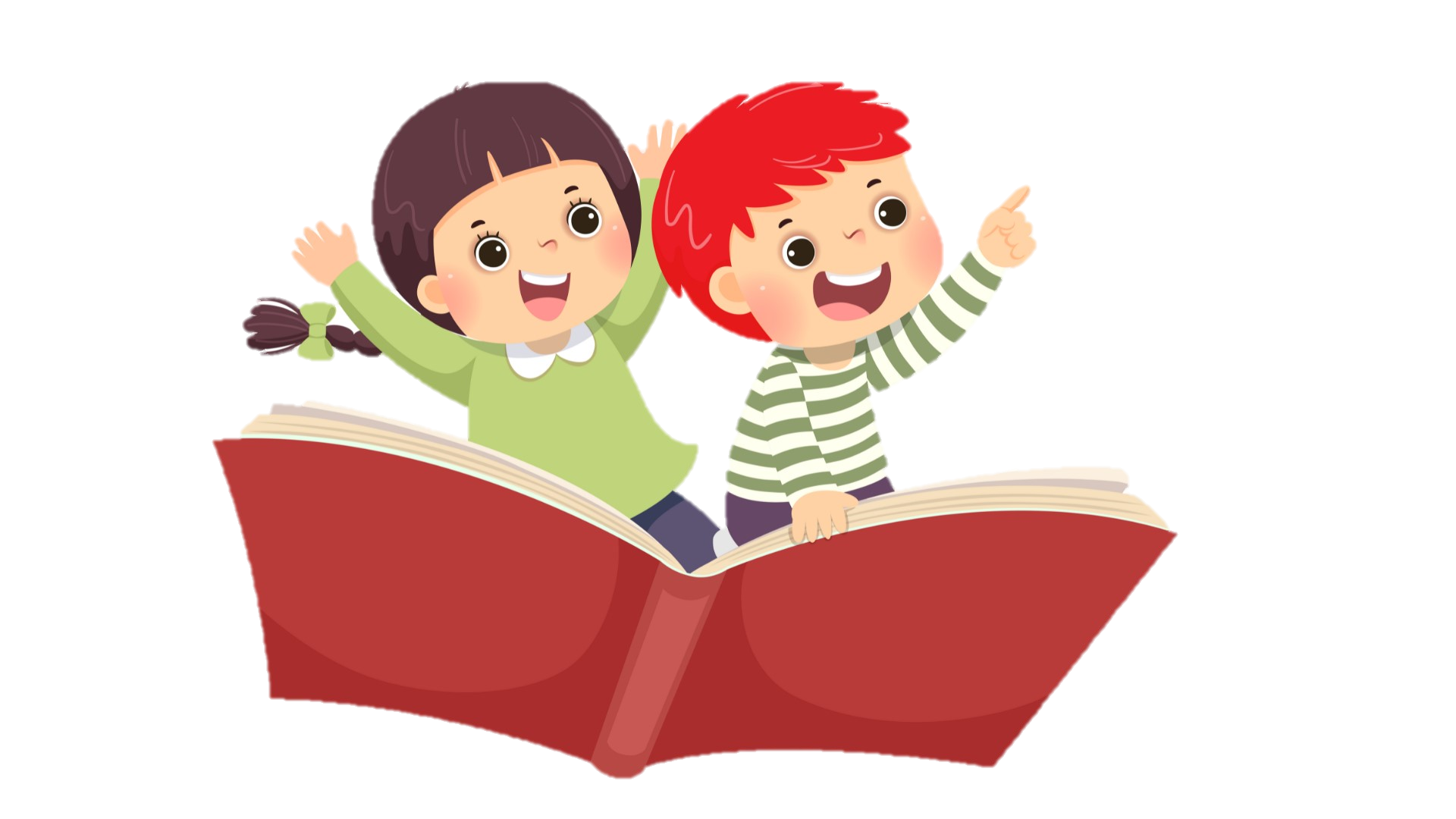 Luyện đọc nối tiếp đoạn
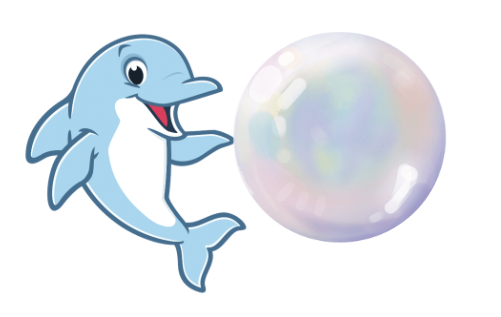 Đoạn 1
Từ khó đọc:
Bạc Liêu đẹp nhất từ tháng Mười hai đến tháng Tư năm sau, khi từng cánh đồng trở nên sinh động và rộn vui cùng diêm dân tất bật vào vụ  thu hoạch muối.
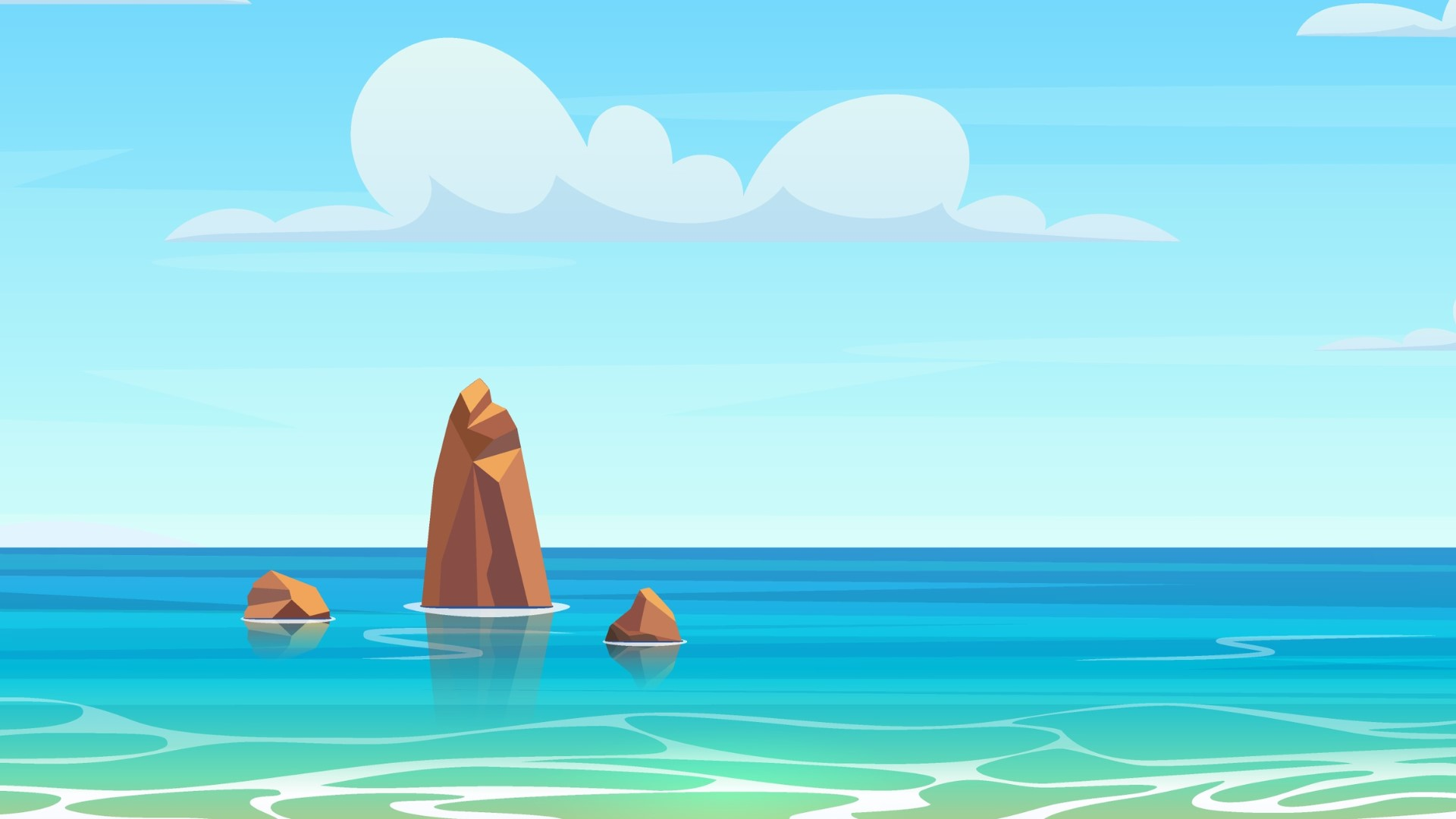 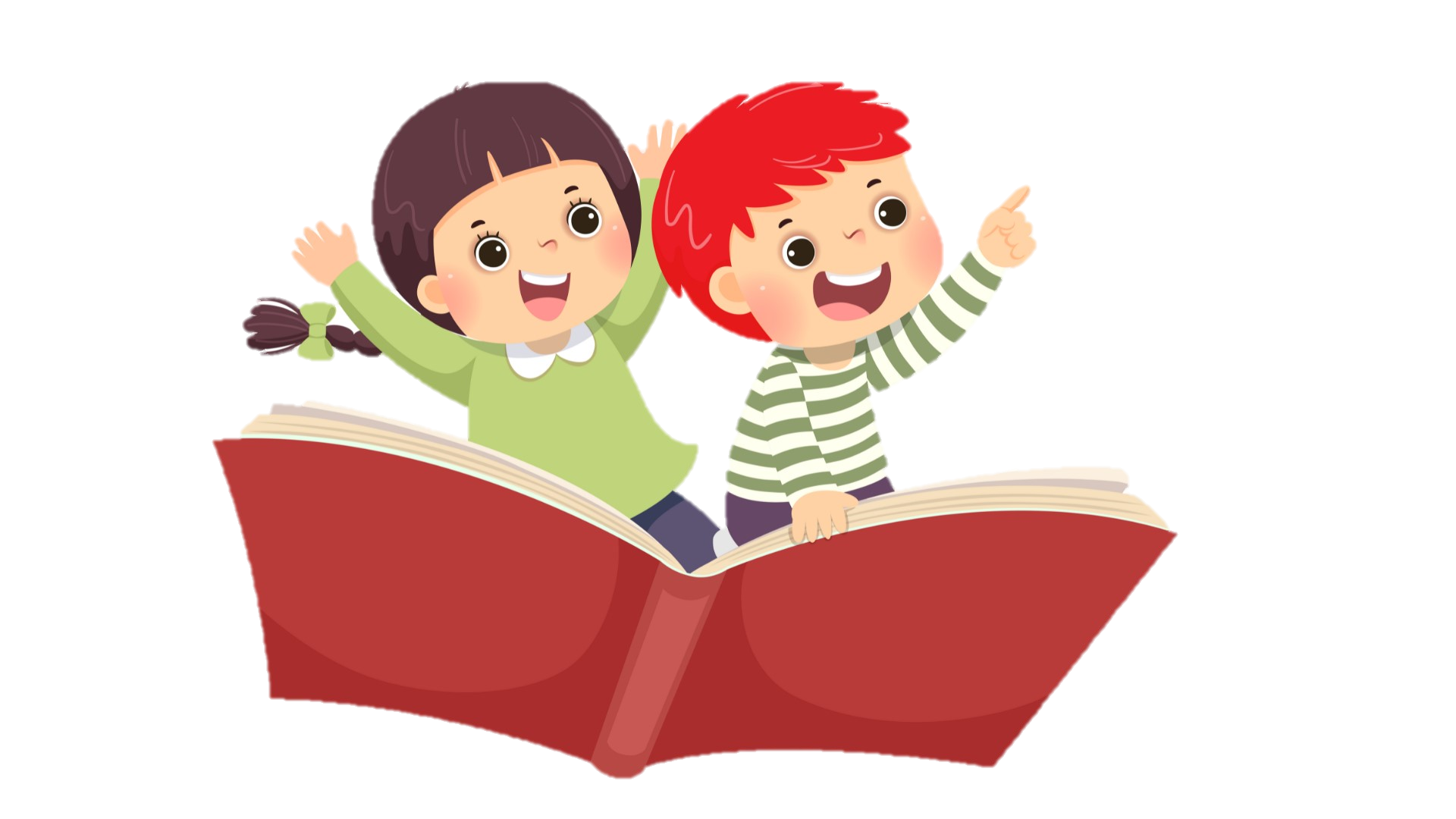 Luyện đọc nối tiếp đoạn
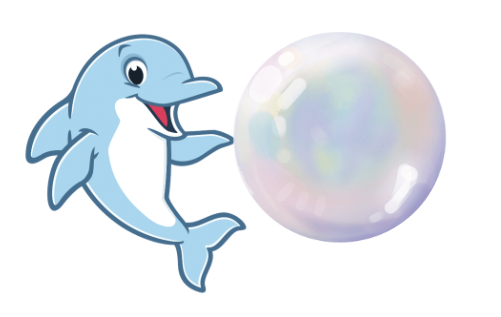 Đoạn 2
Từ khó đọc:
Vào dịp tháng Ba, tháng Tư là lúc thu hoạch rộ nhất, diêm dân bắt đầu làm việc từ ba giờ sáng để tránh cái nắng chói chang đầu mùa khô. Những bóng đèn lập loè trong màn sương, trong không gian bao la trải dài nối tiếp nhau của những ô ruộng muối. Tiếng bước chân, tiếng gọi nhau í ới xen lẫn tiếng cười đùa của diêm dân làm muối đêm. Tiếng những chiếc cào gỗ cà xuống mặt ruộng sột soạt, những người đàn ông khoẻ mạnh nhất đang dồn muối thành đống, những cánh muối nở hoa trong đêm.
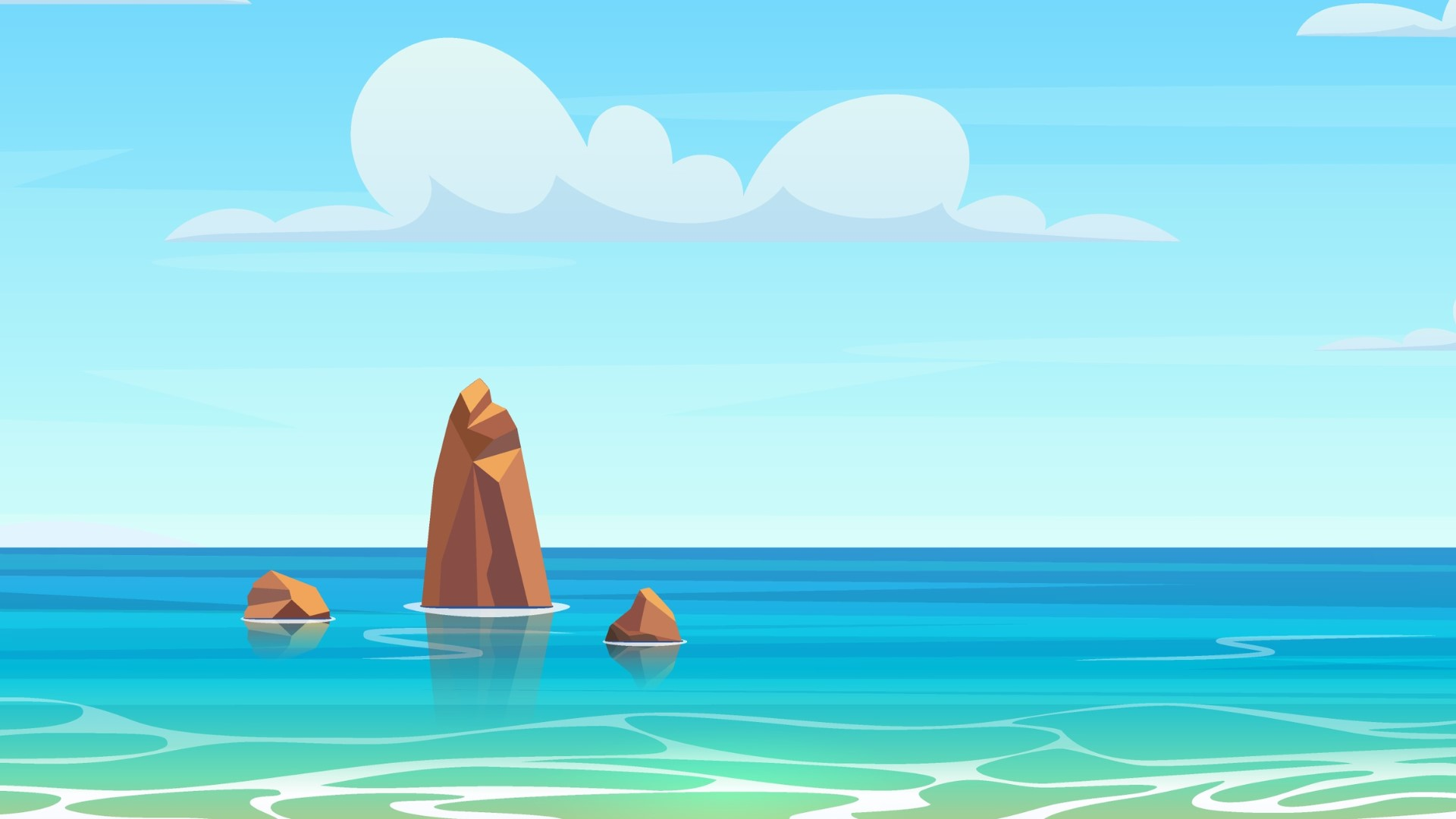 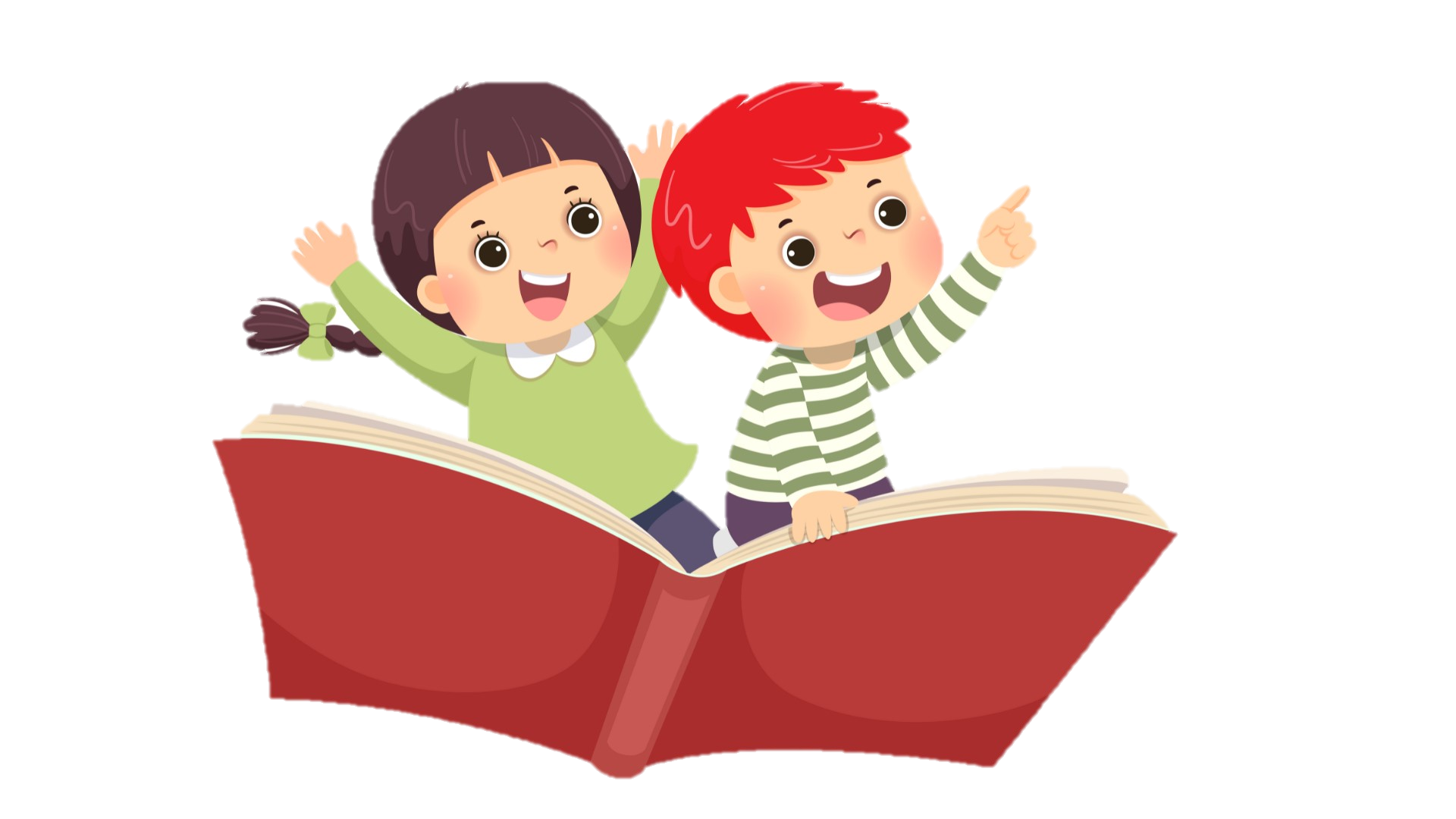 Luyện đọc nối tiếp đoạn
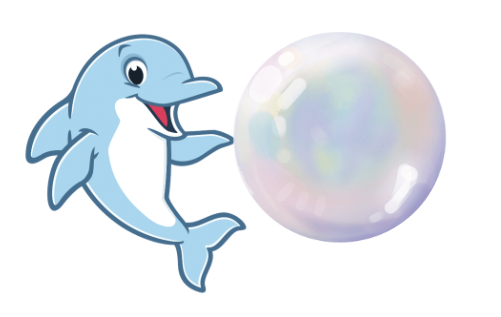 Đoạn 3
Từ khó đọc:
Mặt trời lên, những đống muối sáng rực dưới nắng sớm như những viên kim cương lấp lánh. Nắng càng gay gắt, muối càng mau khô. Mặt ruộng lúc này tựa như những tấm gương khổng lồ phản chiếu ánh sáng và bóng của diêm dân, tạo nên khung cảnh thơ mộng mà sinh động như bức tranh sơn dầu nghệ thuật.
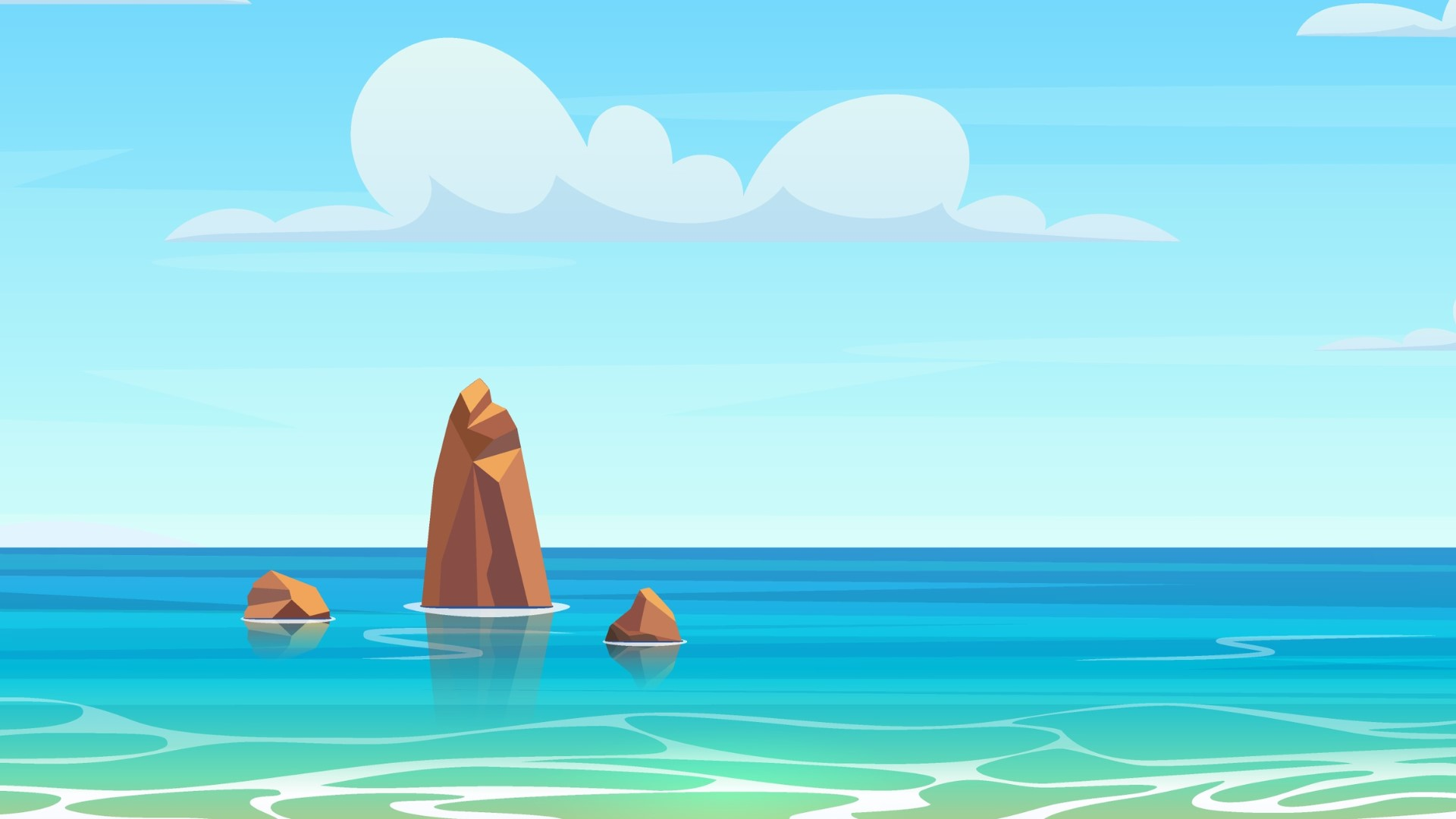 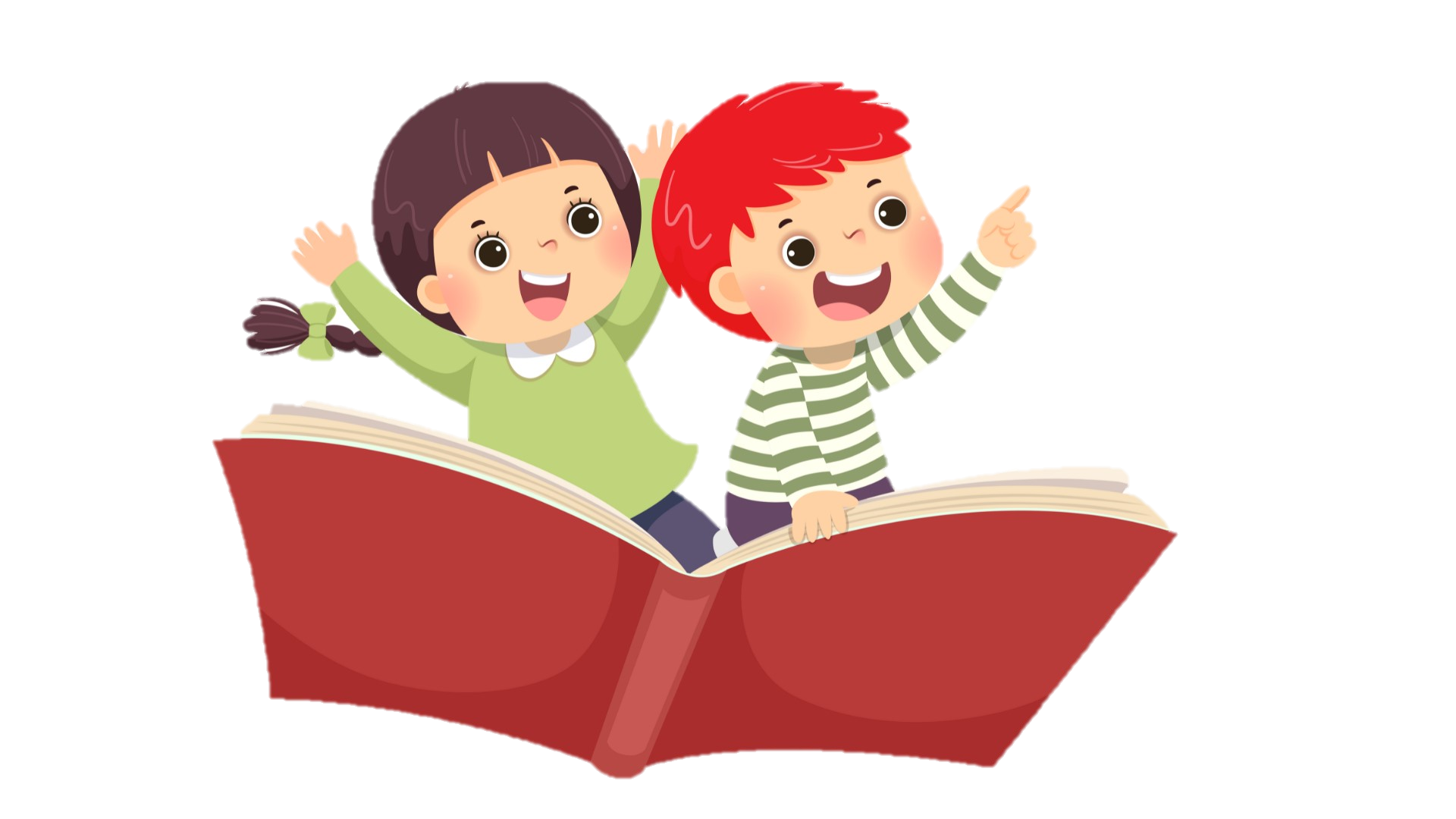 Luyện đọc nối tiếp đoạn
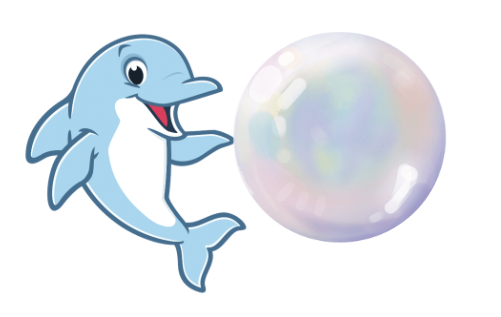 Đoạn 4
Từ khó đọc:
Những hạt muối được làm ở Bạc Liêu có hương vị riêng. Tình nghĩa đậm đà của người dân gửi gắm qua từng hạt muối như tấm lòng của những người con luôn bám chặt lấy nghề trước cơ cực, gian nan, chân chất nhưng thấm đẫm nghĩa tình quê hương.
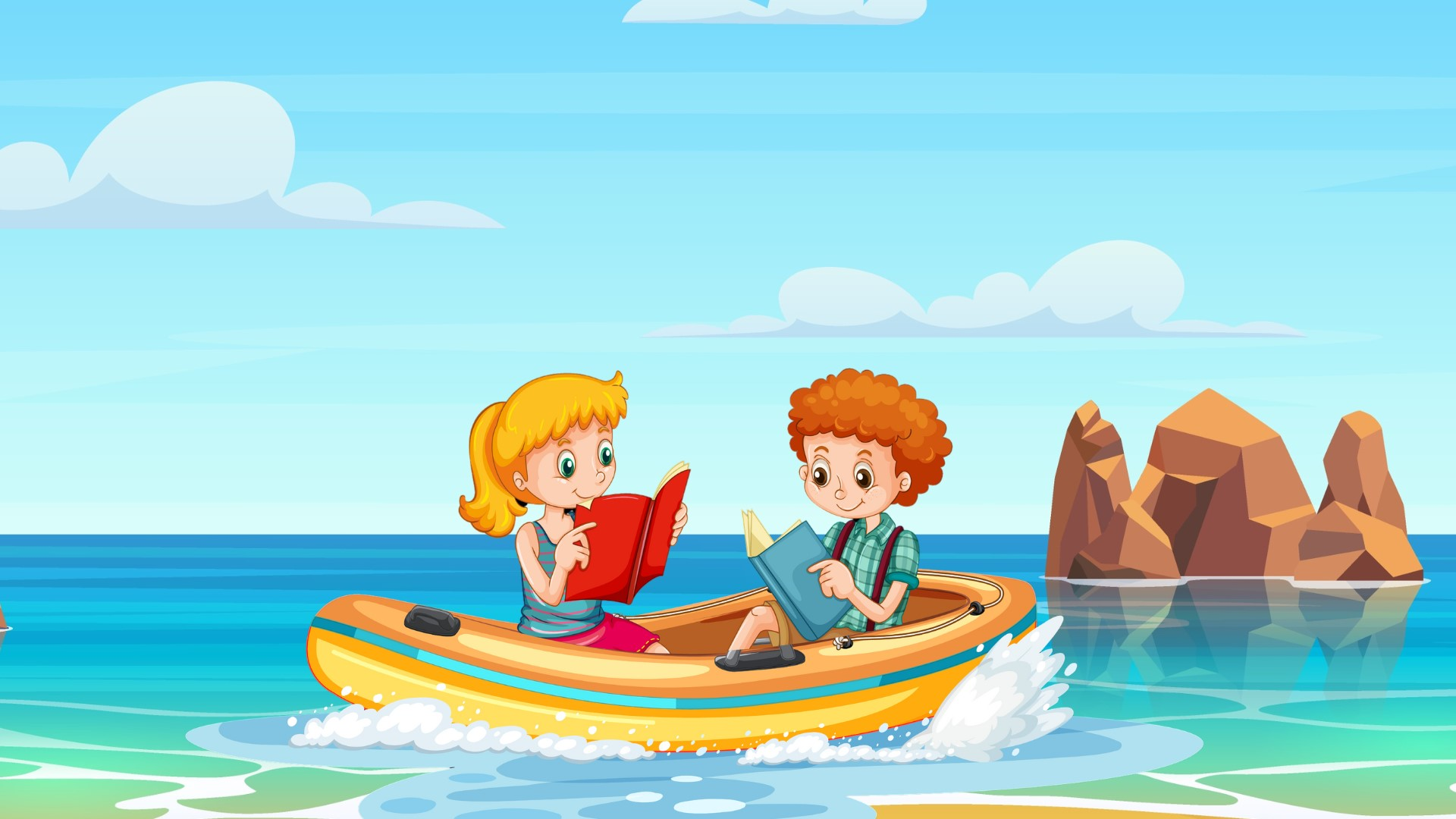 người dân sống bằng nghề làm muối.
Giải nghĩa từ khó
Diêm dân:
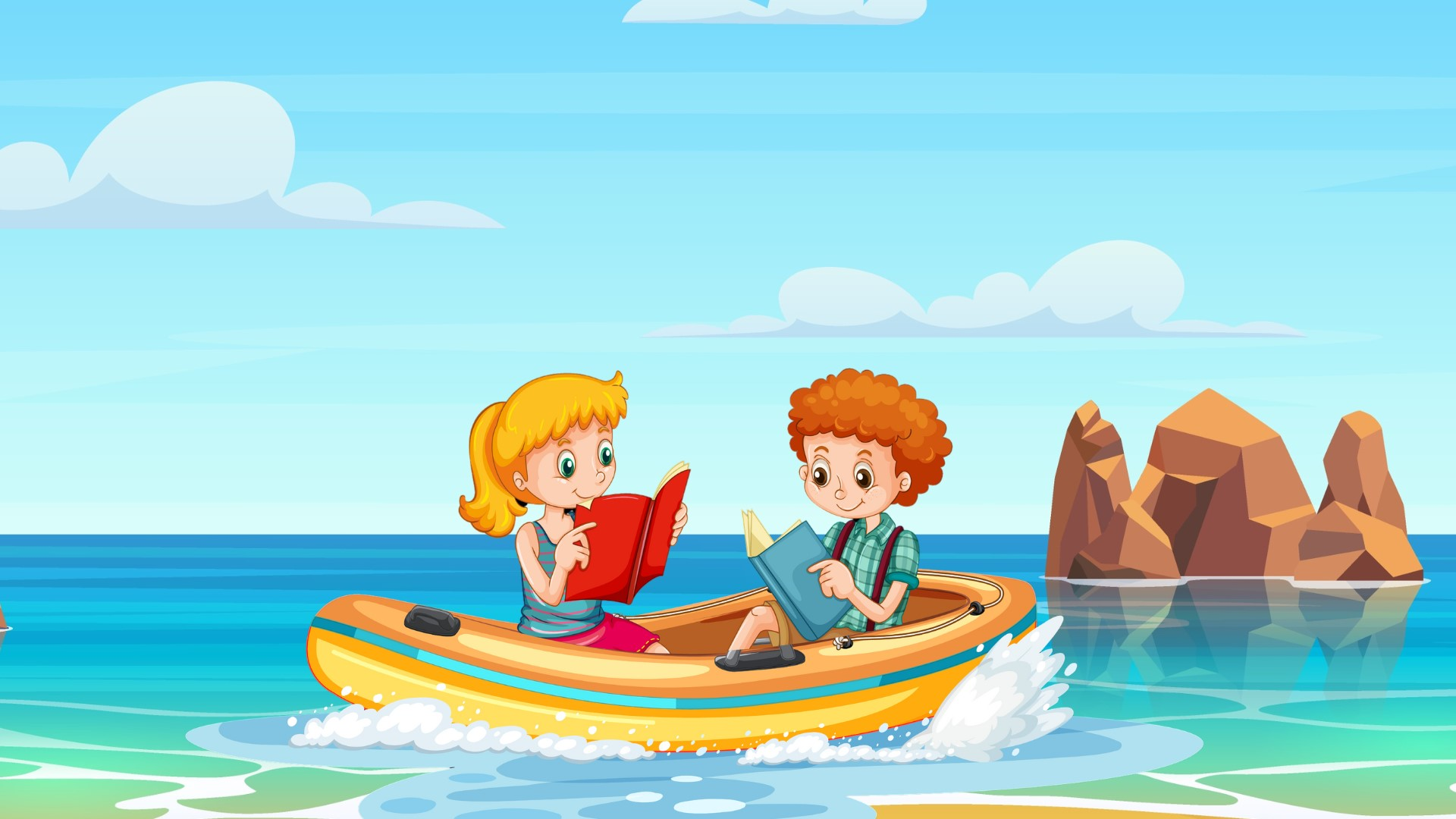 Giải nghĩa từ khó
(nghĩa trong bài: vị đậm đà của hạt muối ở Bạc Liêu thấm đẫm tình cảm và công sức của những diêm dân đã ngày đêm không quản khó khăn, vất vả để làm ra)
mặn mòi
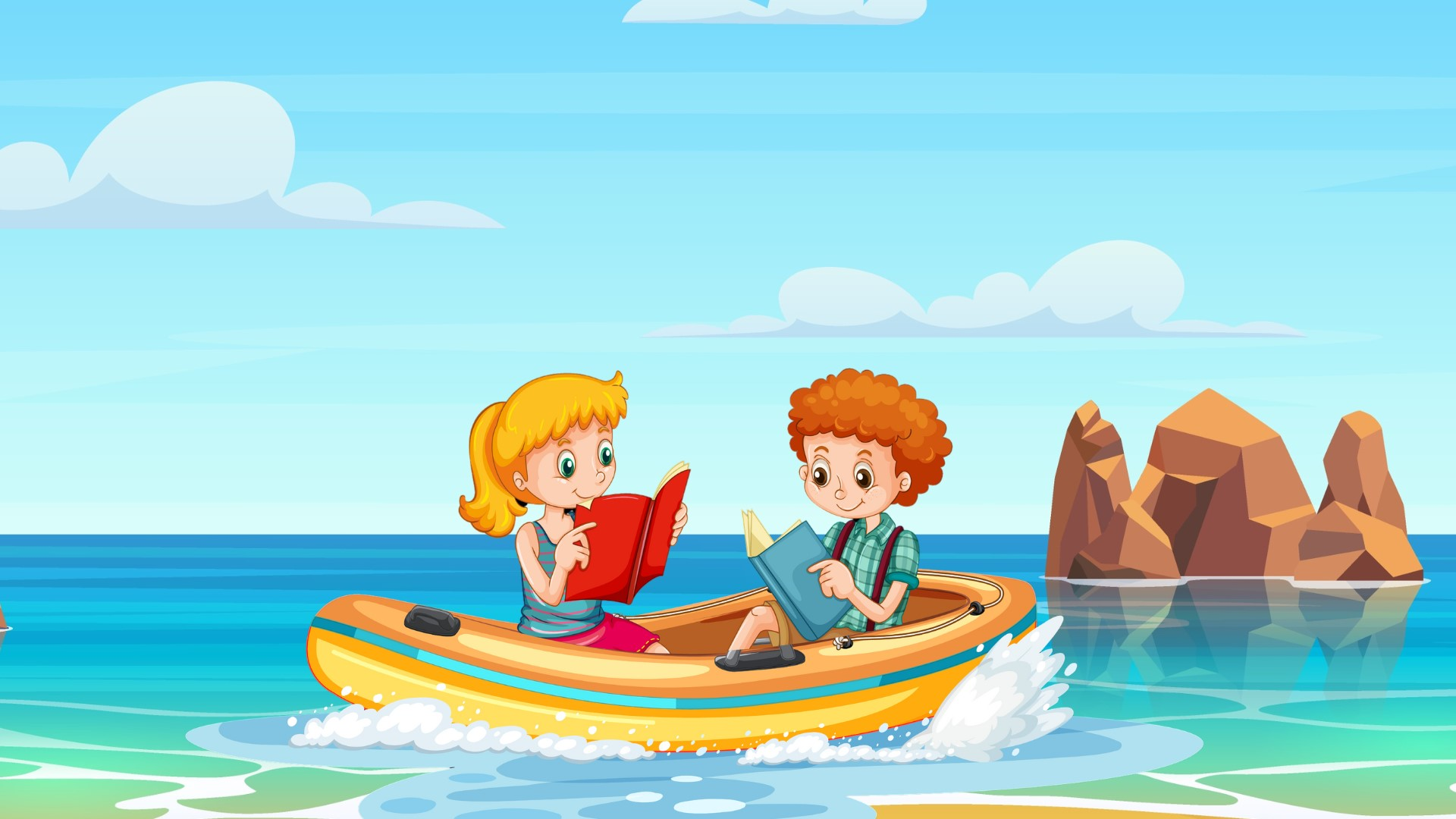 Giải nghĩa từ khó
quá trình làm cho nước muối đóng tảng vỡ ra thành hạt, hạt muối có những hình thù khác nhau, sáng trắng trong bóng đêm giống như nở hoa
những cánh muối nở hoa trong đêm
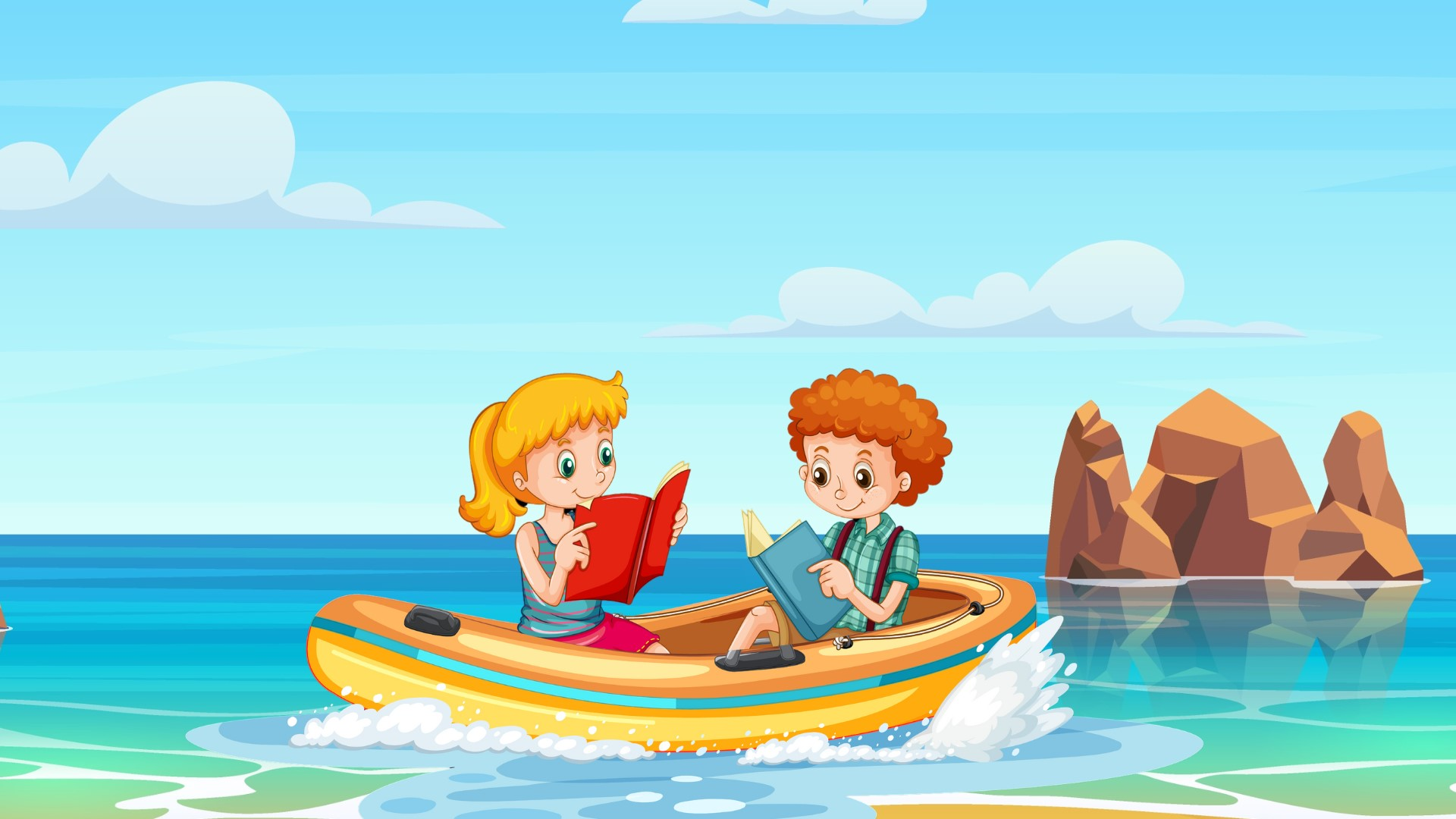 Giải nghĩa từ khó
(nghĩa trong bài: làm cho răng của những chiếc cào tiếp xúc với bề mặt ruộng để tạo ra hạt muối)
cà
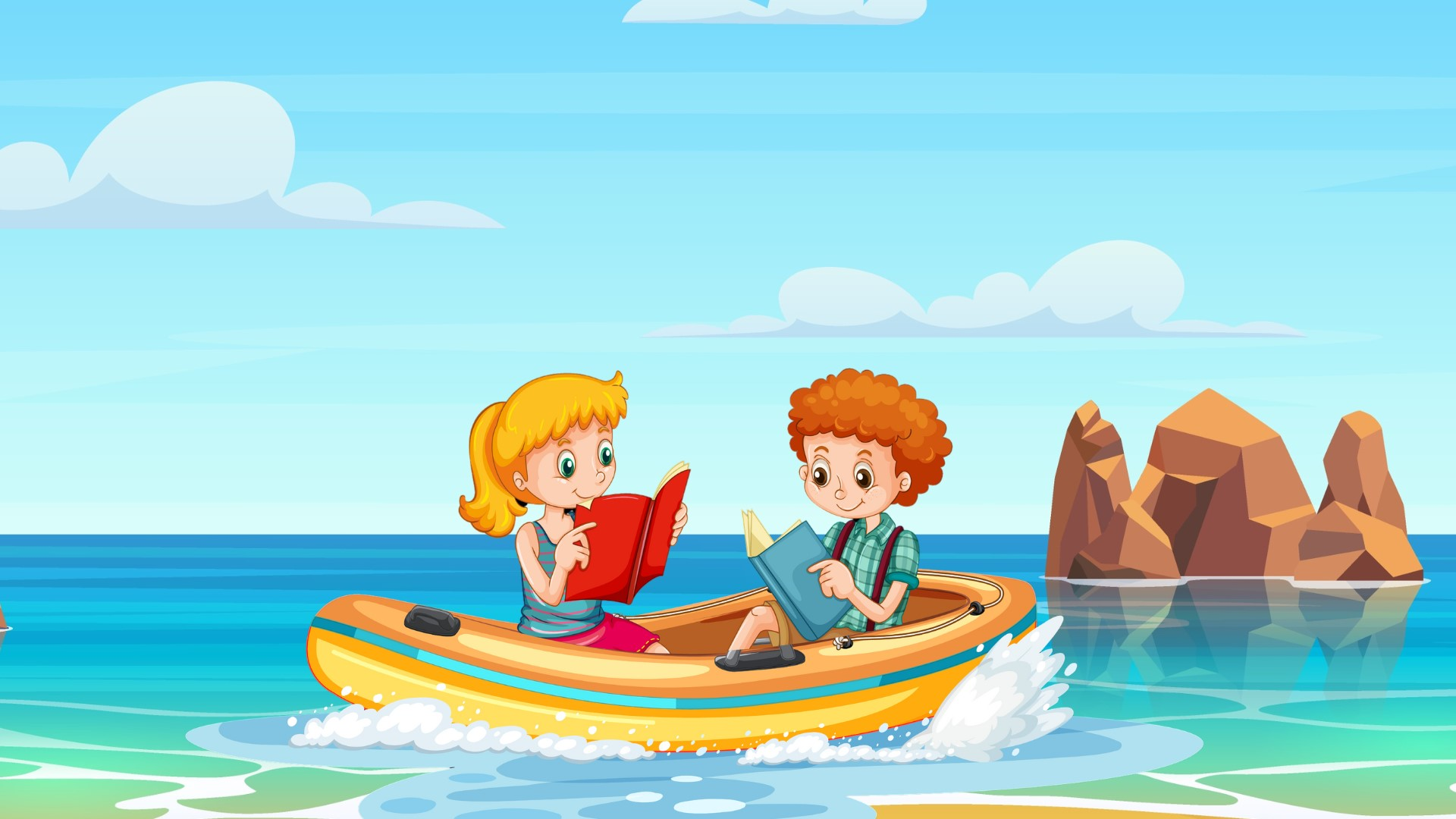 Giải nghĩa từ khó
nghĩa trong bài: thu hoạch được nhiều muối nhất
rộ
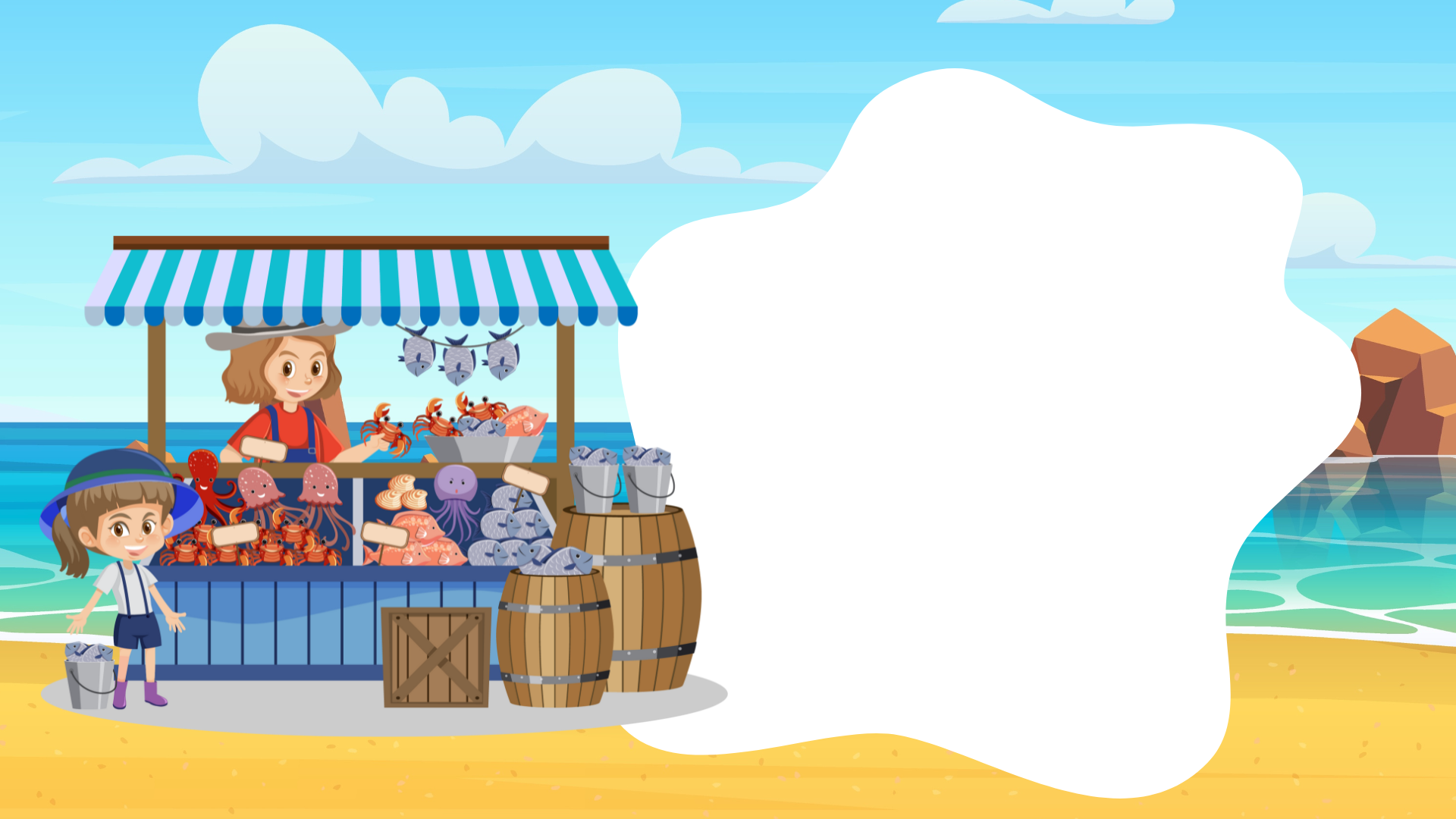 Luyện đọc nối tiếp đoạn theo nhóm
Yêu cầu
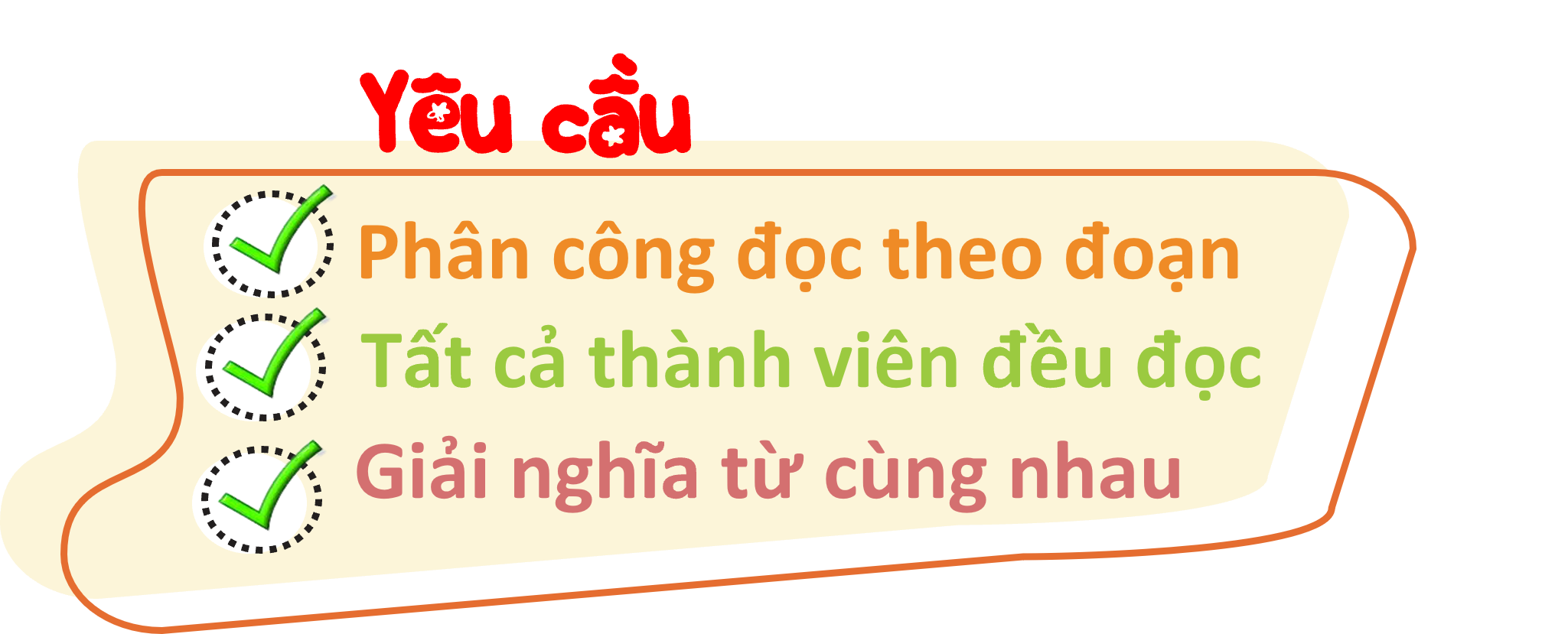 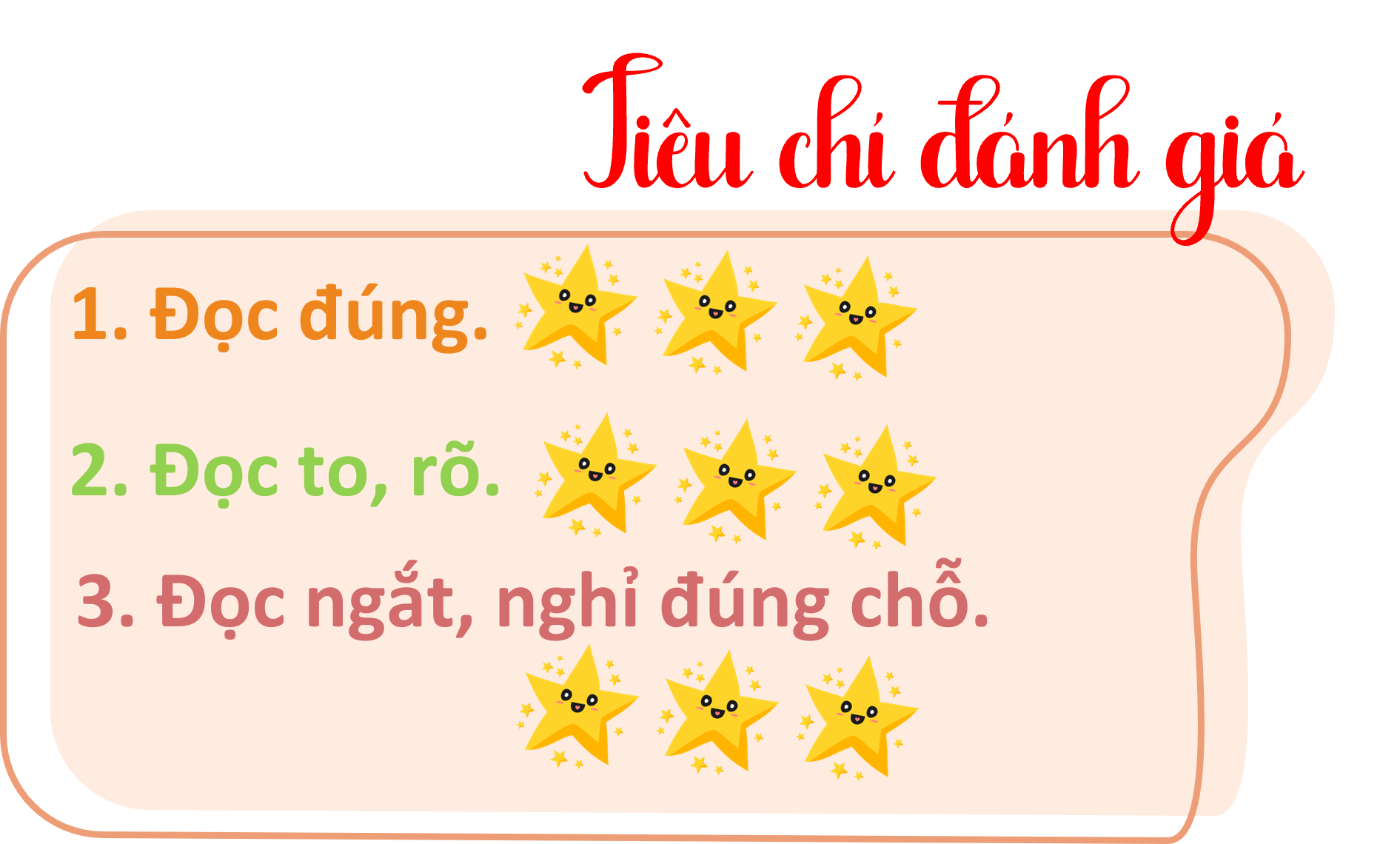 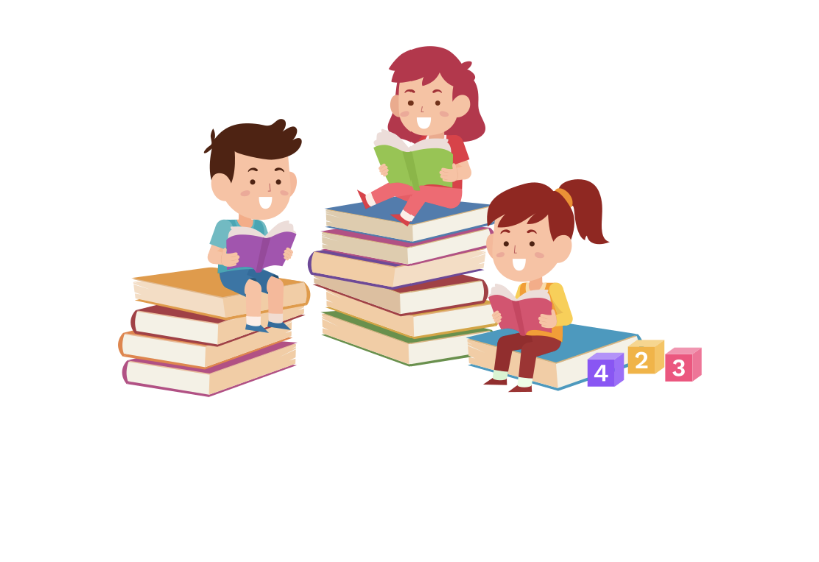 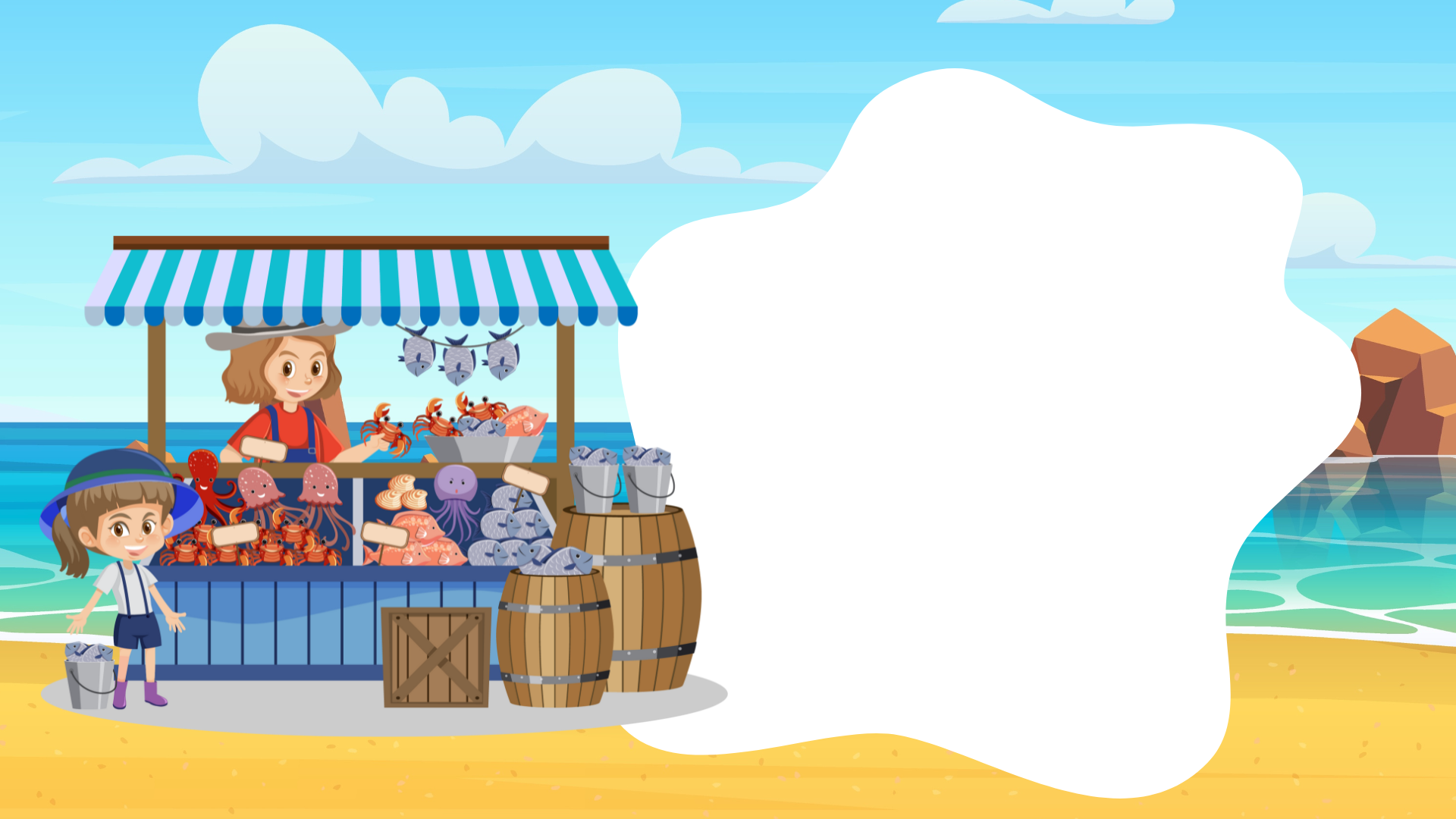 Thi đua đọc trước lớp
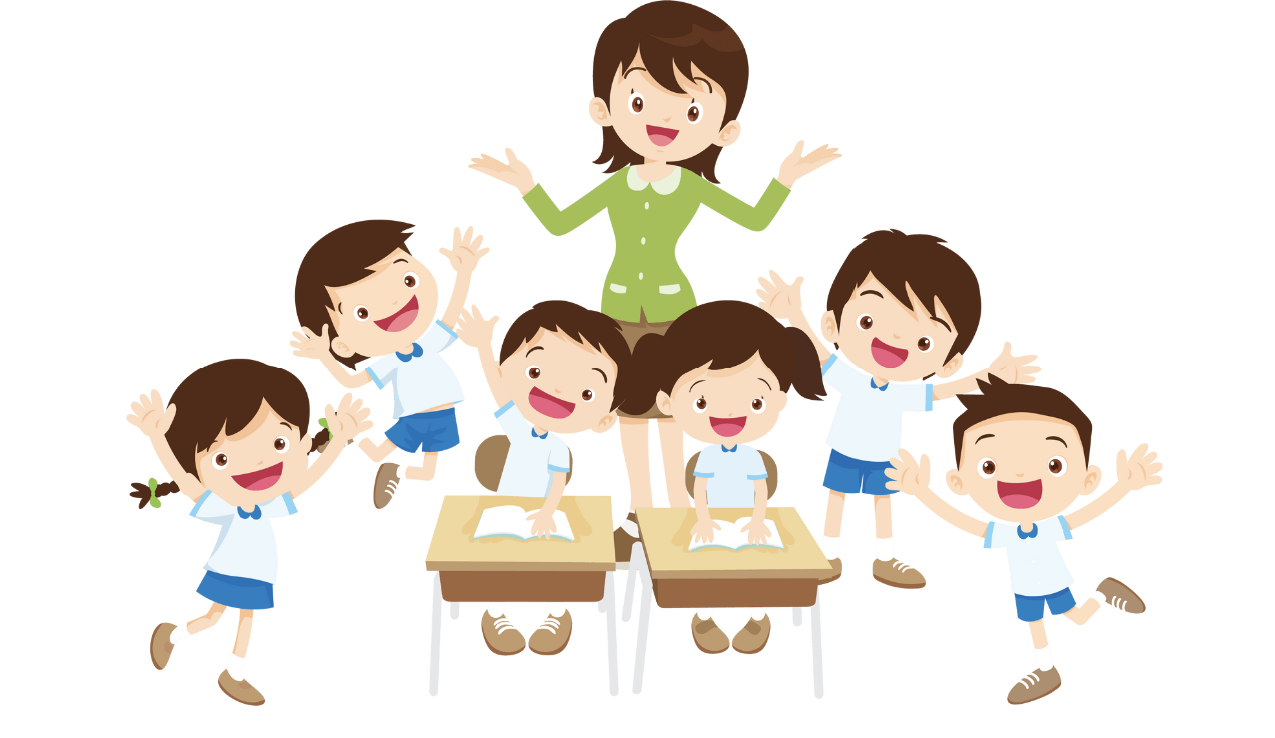 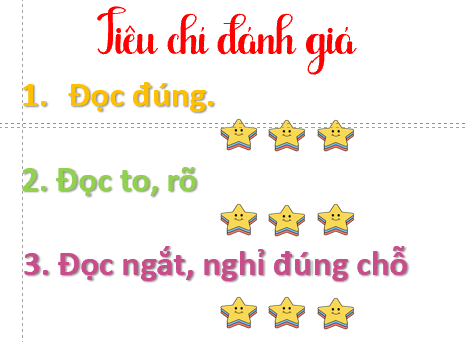 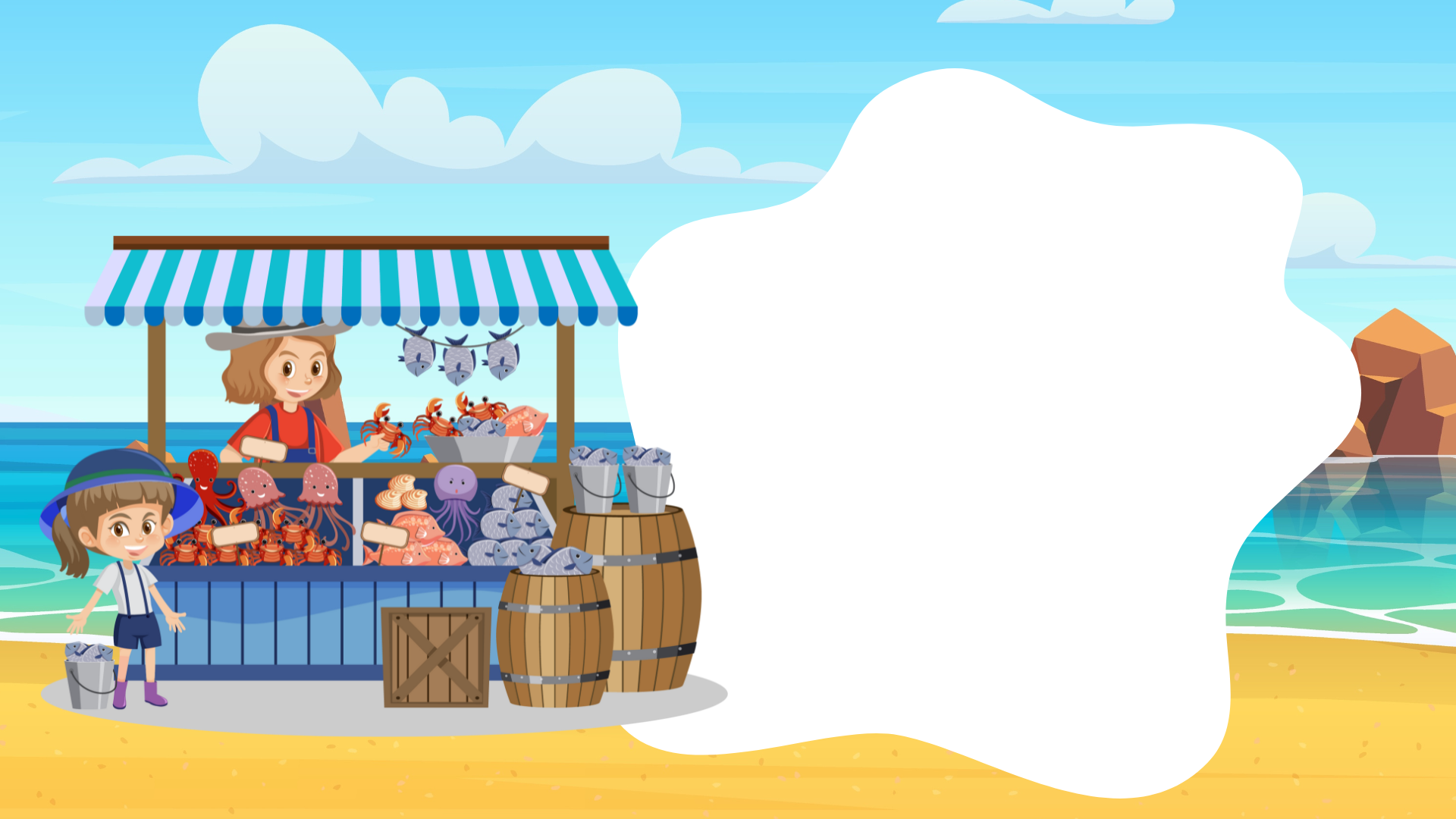 Bình chọn cho nhóm đọc tốt nhất
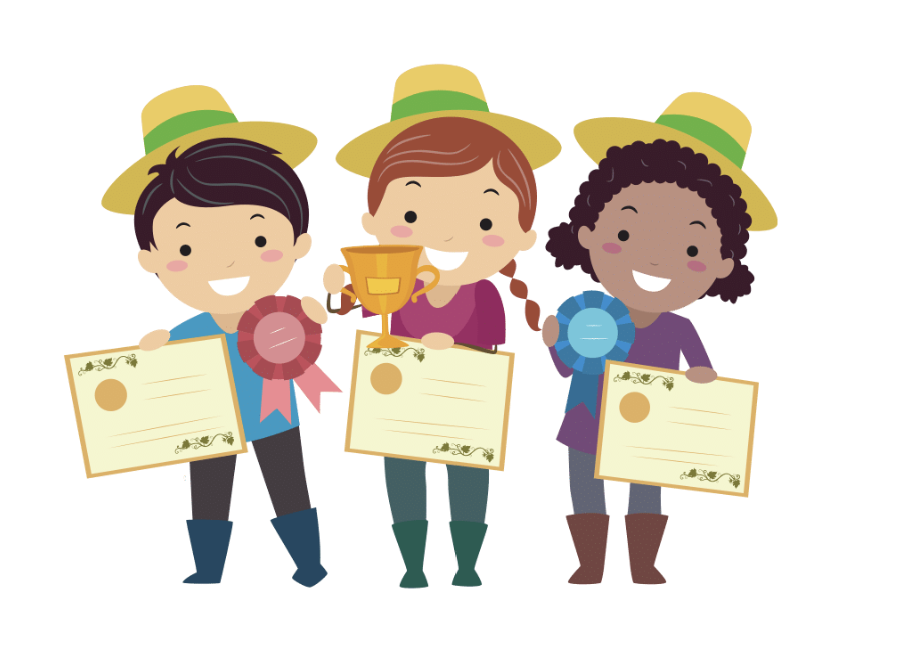 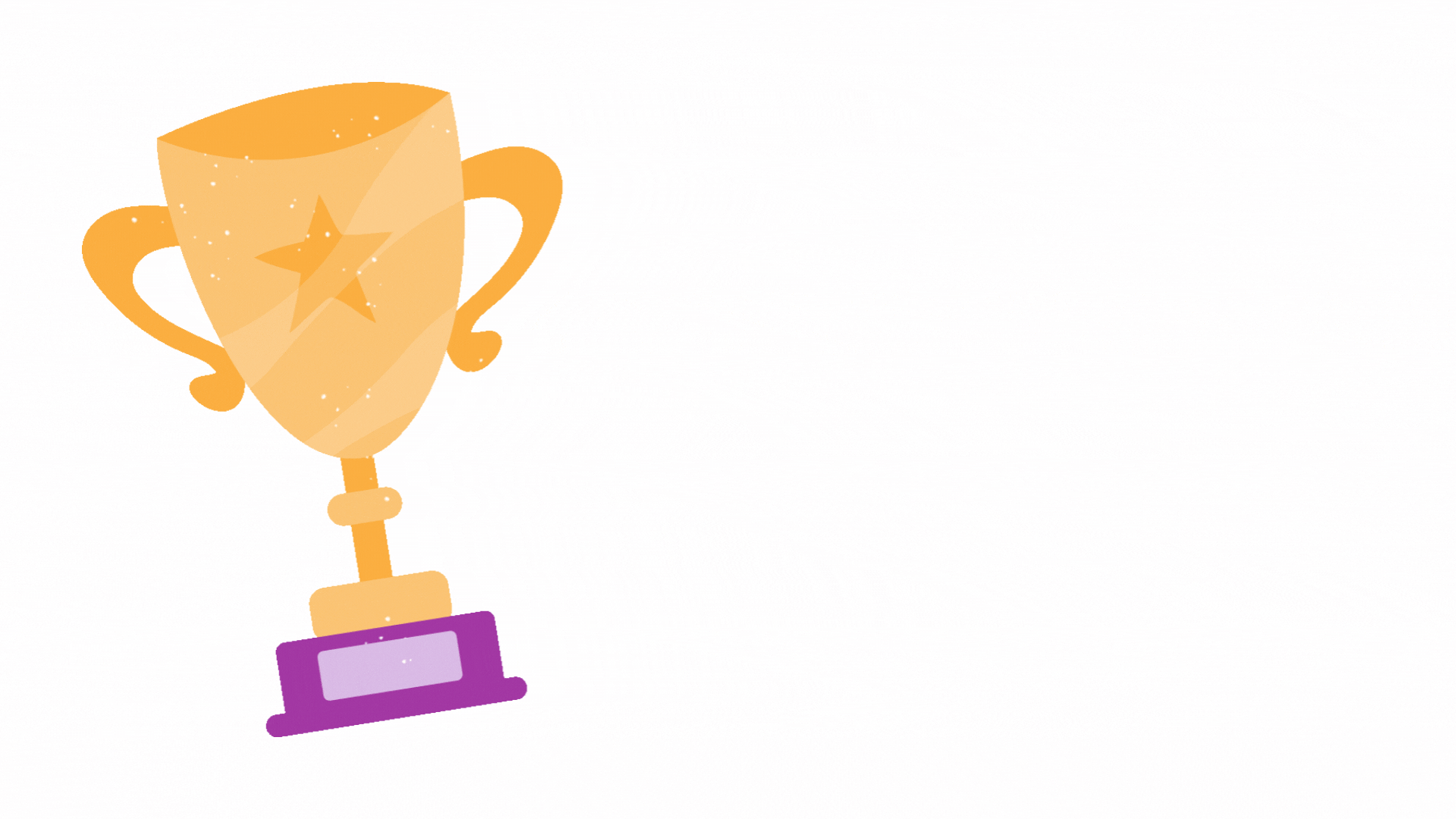 Nhóm
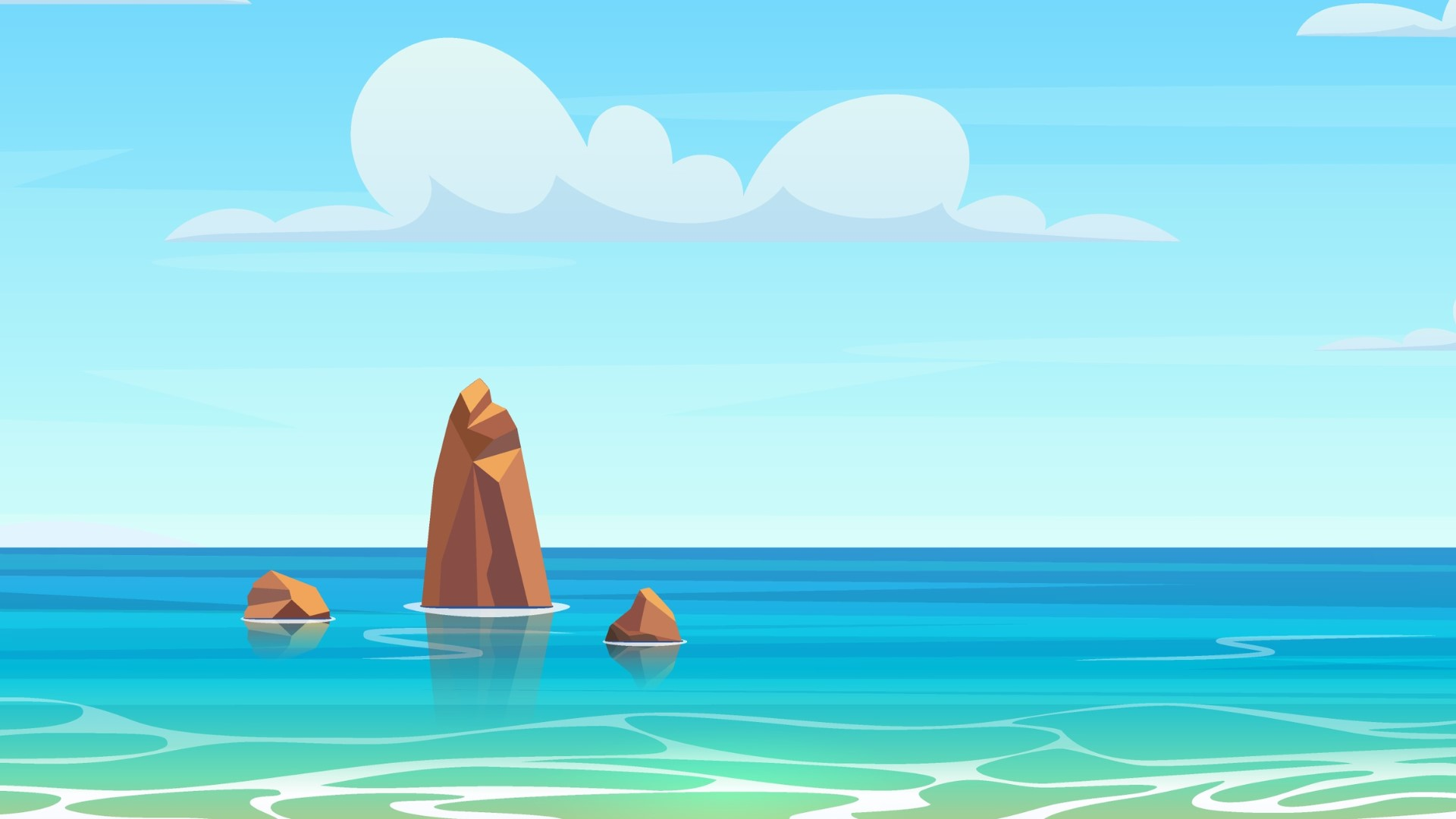 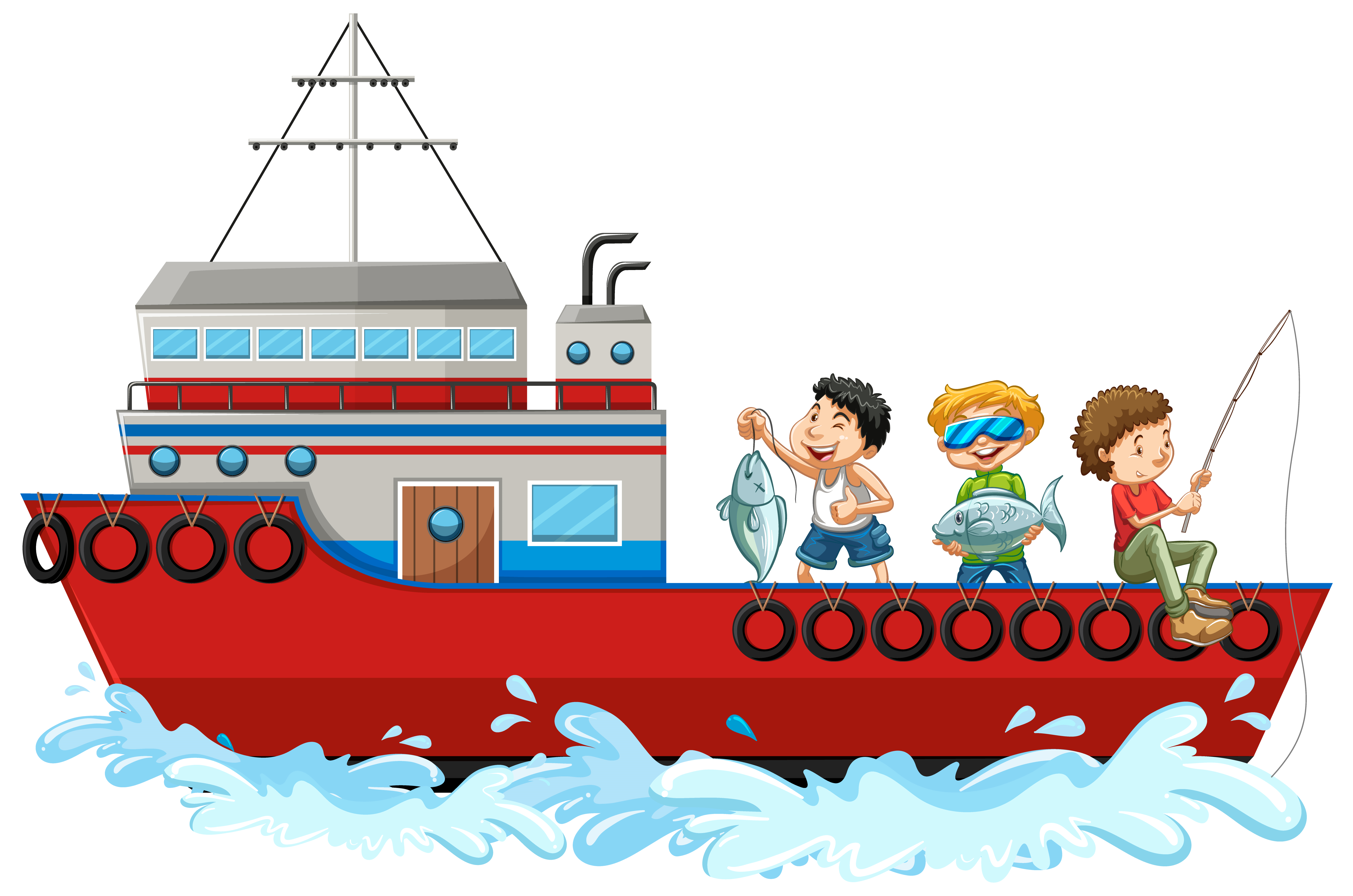 Luyện đọc hiểu
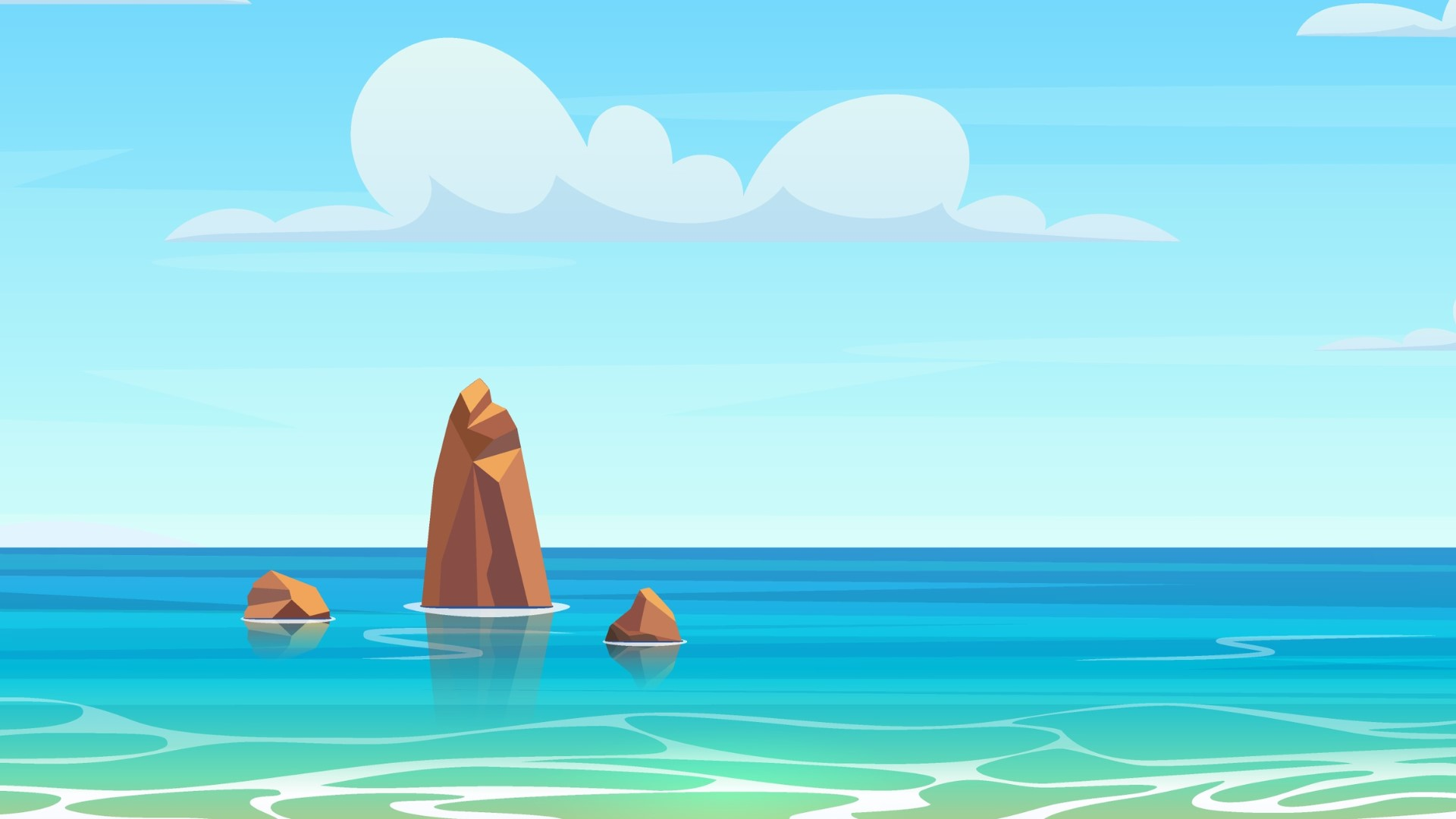 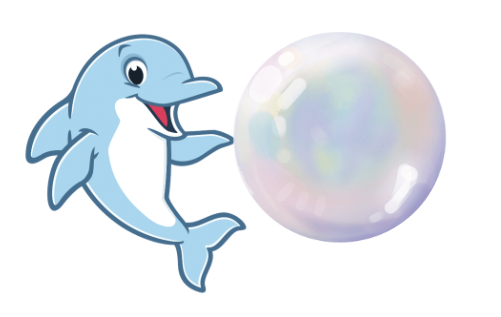 1. Vì sao nói Bạc Liêu đẹp nhất từ tháng Mười hai đến tháng Tư năm sau?
Câu 1
Bạc Liêu đẹp nhất từ tháng Mười hai đến tháng Tư năm sau, khi từng cánh đồng trở nên sinh động và rộn vui cùng diêm dân tất bật vào vụ  thu hoạch muối.
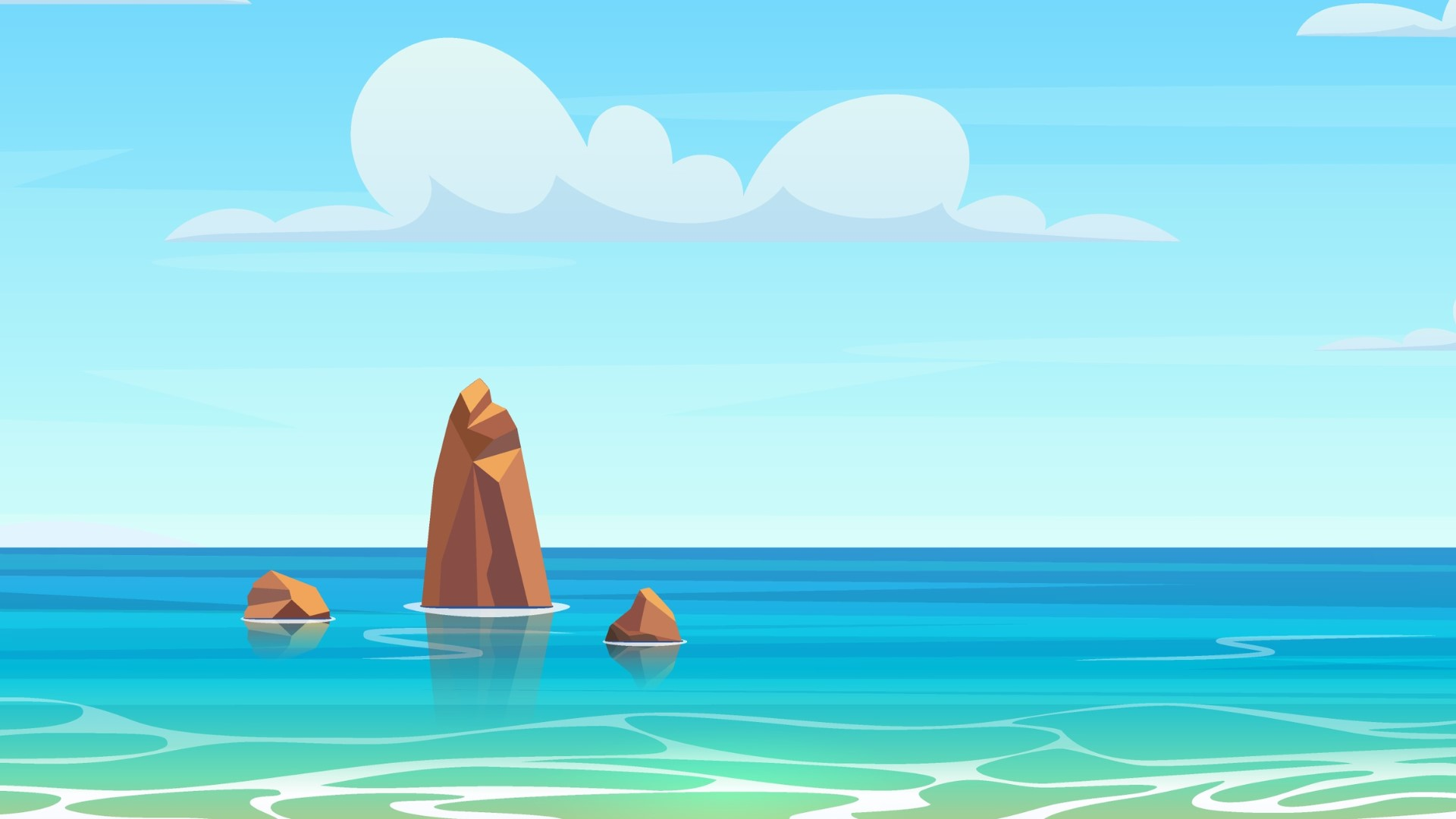 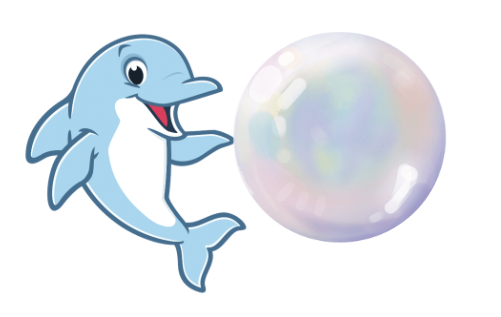 1. Vì sao nói Bạc Liêu đẹp nhất từ tháng Mười hai đến tháng Tư năm sau?
Câu 1
Nói Bạc Liêu đẹp nhất từ tháng Mười hai đến tháng Tư năm sau vì đây là thời điểm vào vụ thu hoạch muối.)
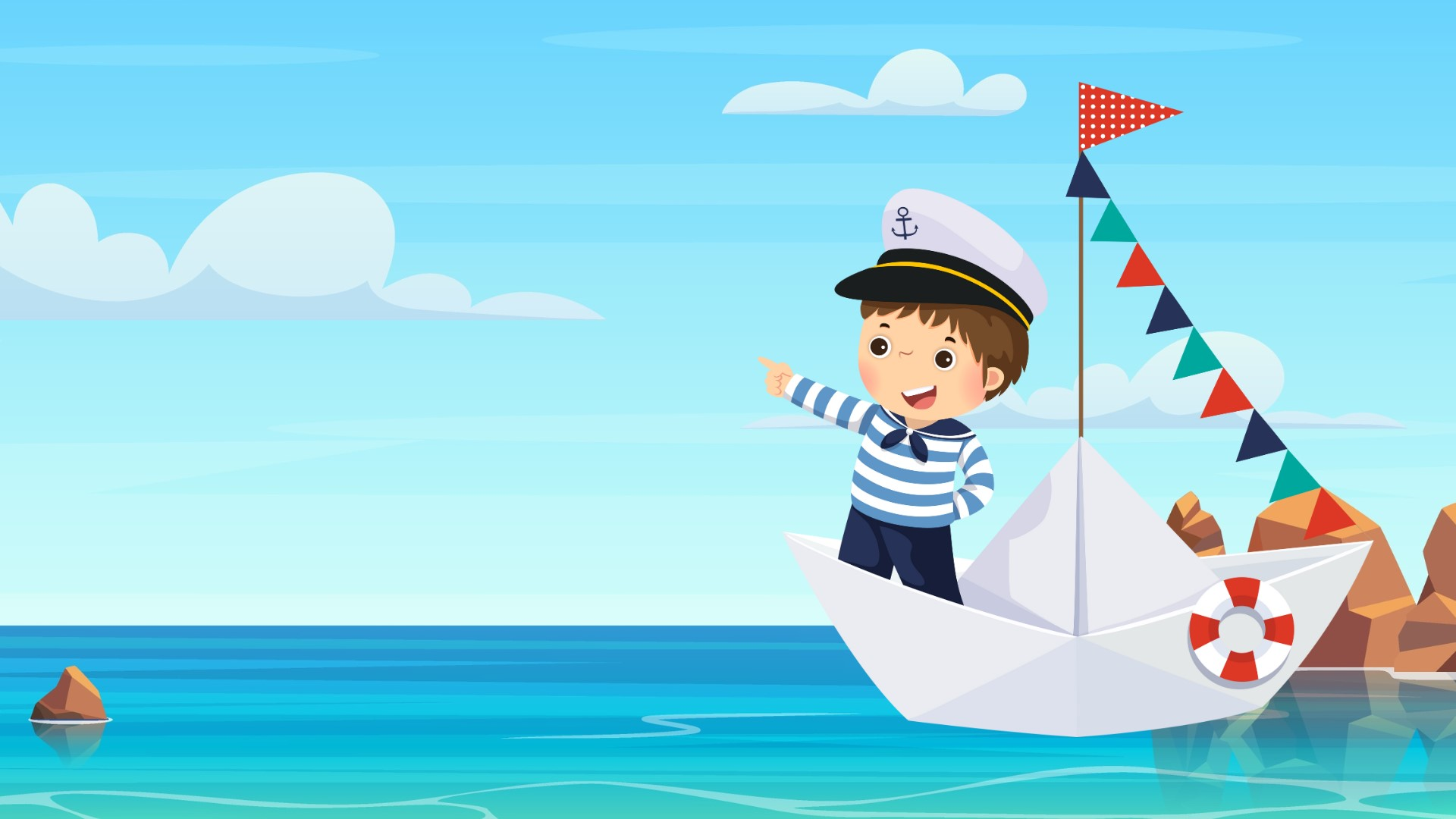 Nội dung đoạn 1 là gì?
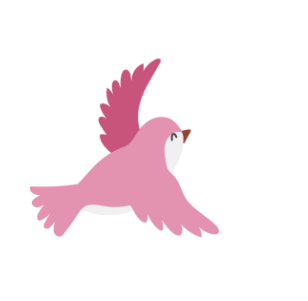 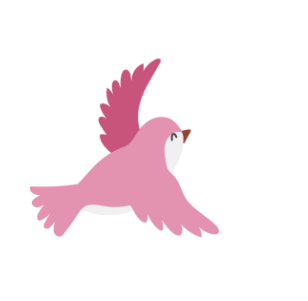 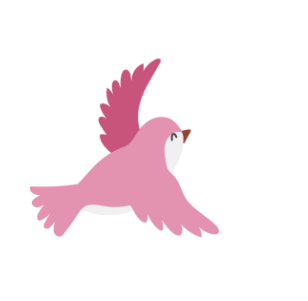 Giới thiệu thời điểm thu hoạch muối.
Giới thiệu Biển Bạc Liêu
Giới thiệu nghề làm muối
[Speaker Notes: Click chuột để hiện đáp án]
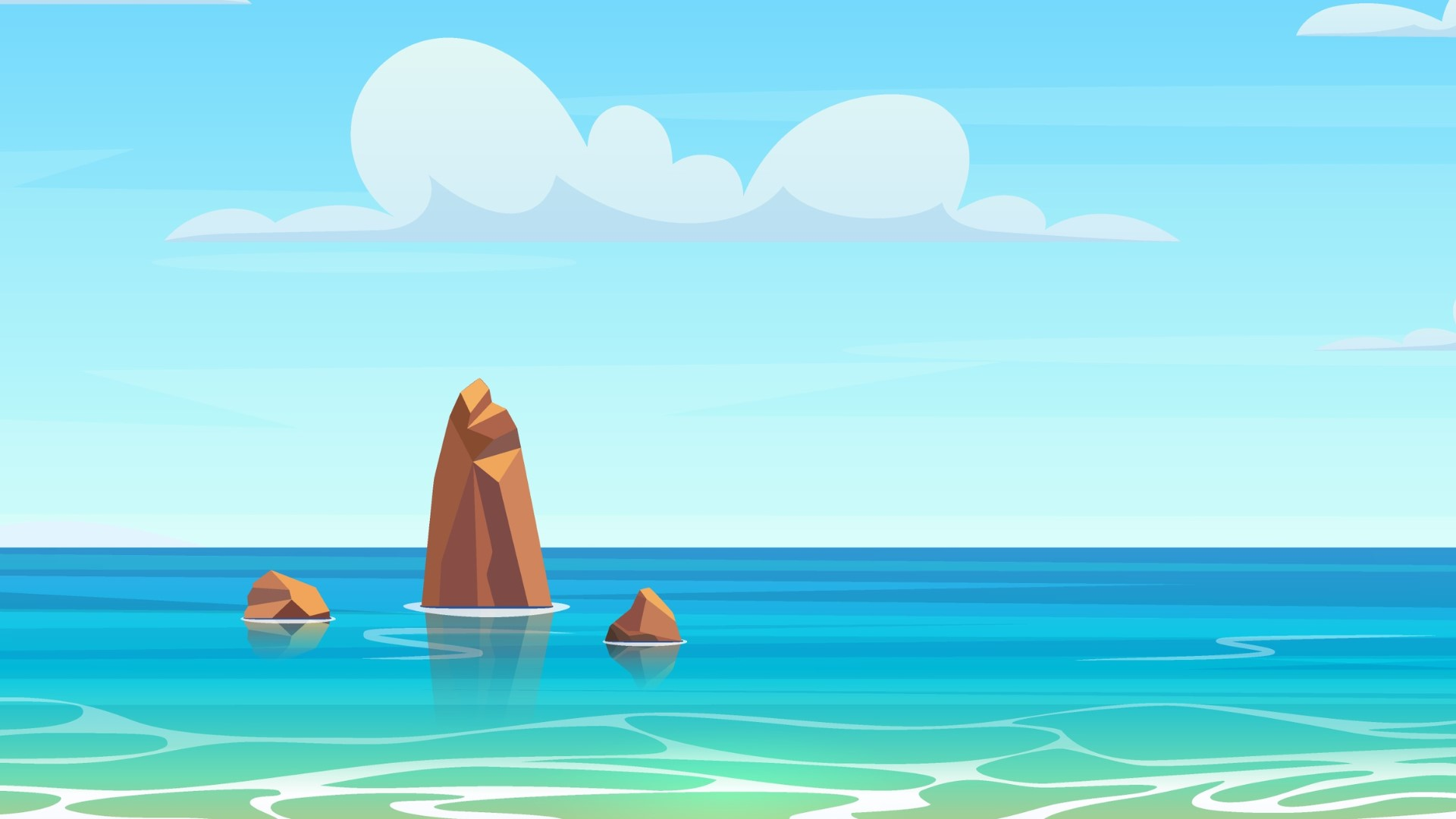 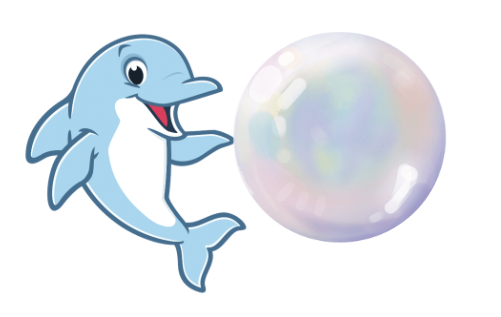 2. Cảnh diêm dân thu hoạch muối được tả bằng những hình ảnh, âm thanh nào?
Câu 2
Vào dịp tháng Ba, tháng Tư là lúc thu hoạch rộ nhất, diêm dân bắt đầu làm việc từ ba giờ sáng để tránh cái nắng chói chang đầu mùa khô. Những bóng đèn lập loè trong màn sương, trong không gian bao la trải dài nối tiếp nhau của những ô ruộng muối. Tiếng bước chân, tiếng gọi nhau í ới xen lẫn tiếng cười đùa của diêm dân làm muối đêm. Tiếng những chiếc cào gỗ cà xuống mặt ruộng sột soạt, những người đàn ông khoẻ mạnh nhất đang dồn muối thành đống, những cánh muối nở hoa trong đêm.
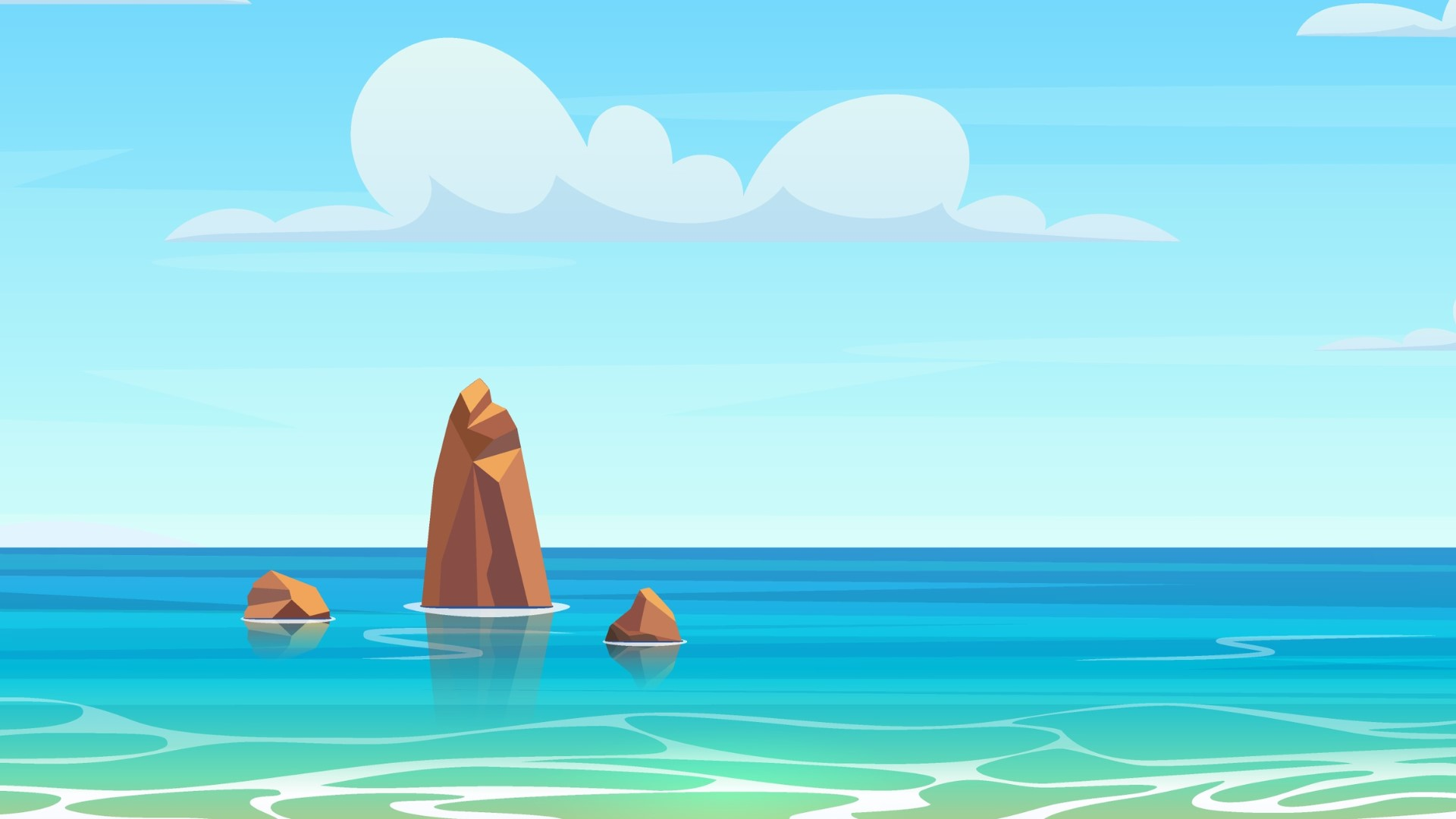 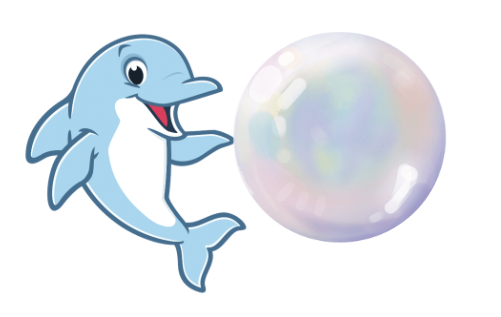 2. Cảnh diêm dân thu hoạch muối được tả bằng những hình ảnh, âm thanh nào?
Câu 2
Cảnh diêm dân thu hoạch muối được tả:
• Hình ảnh: Những bóng đèn lập loè trong màn sương, những ô ruộng muối trải dài nối tiếp nhau, những cánh muối nở hoa trong đêm.
• Âm thanh: Tiếng bước chân, tiếng gọi nhau í ới xen lẫn tiếng cười đùa, tiếng cào gỗ cà xuống mặt ruộng sột soạt.
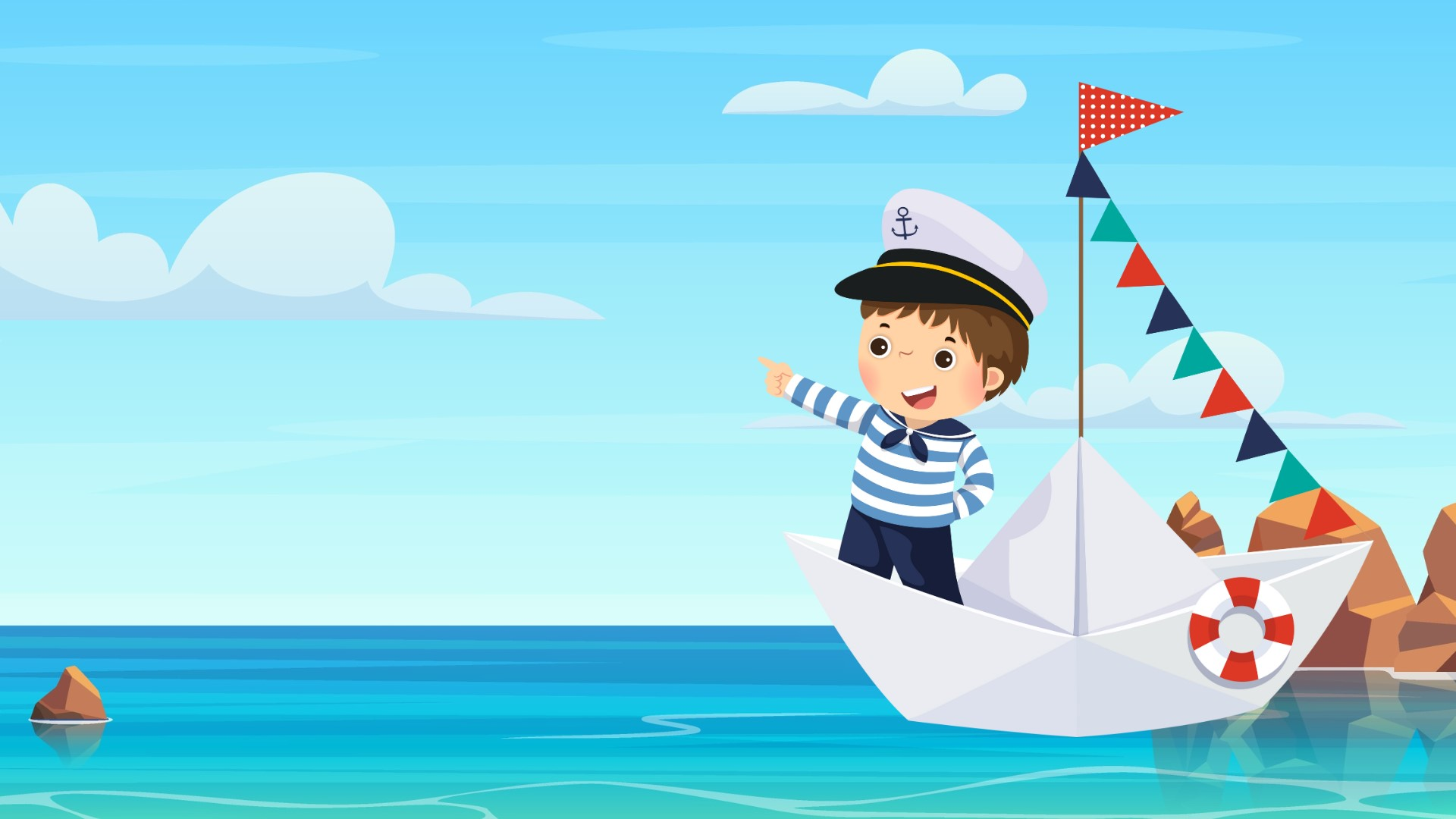 Nội dung đoạn 2 là gì?
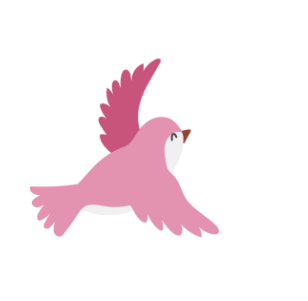 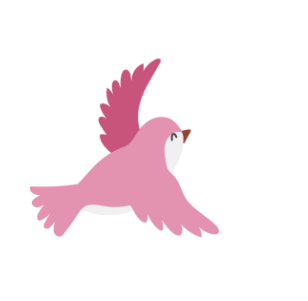 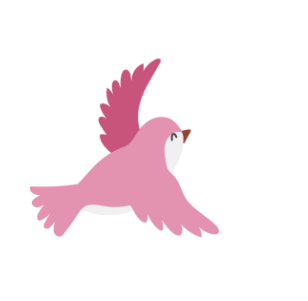 Cảnh diêm dân làm muối lúc rạng sáng.
Cảnh diêm dân đi đánh cá
Cảnh mặt trời mọc
[Speaker Notes: Click chuột để hiện đáp án]
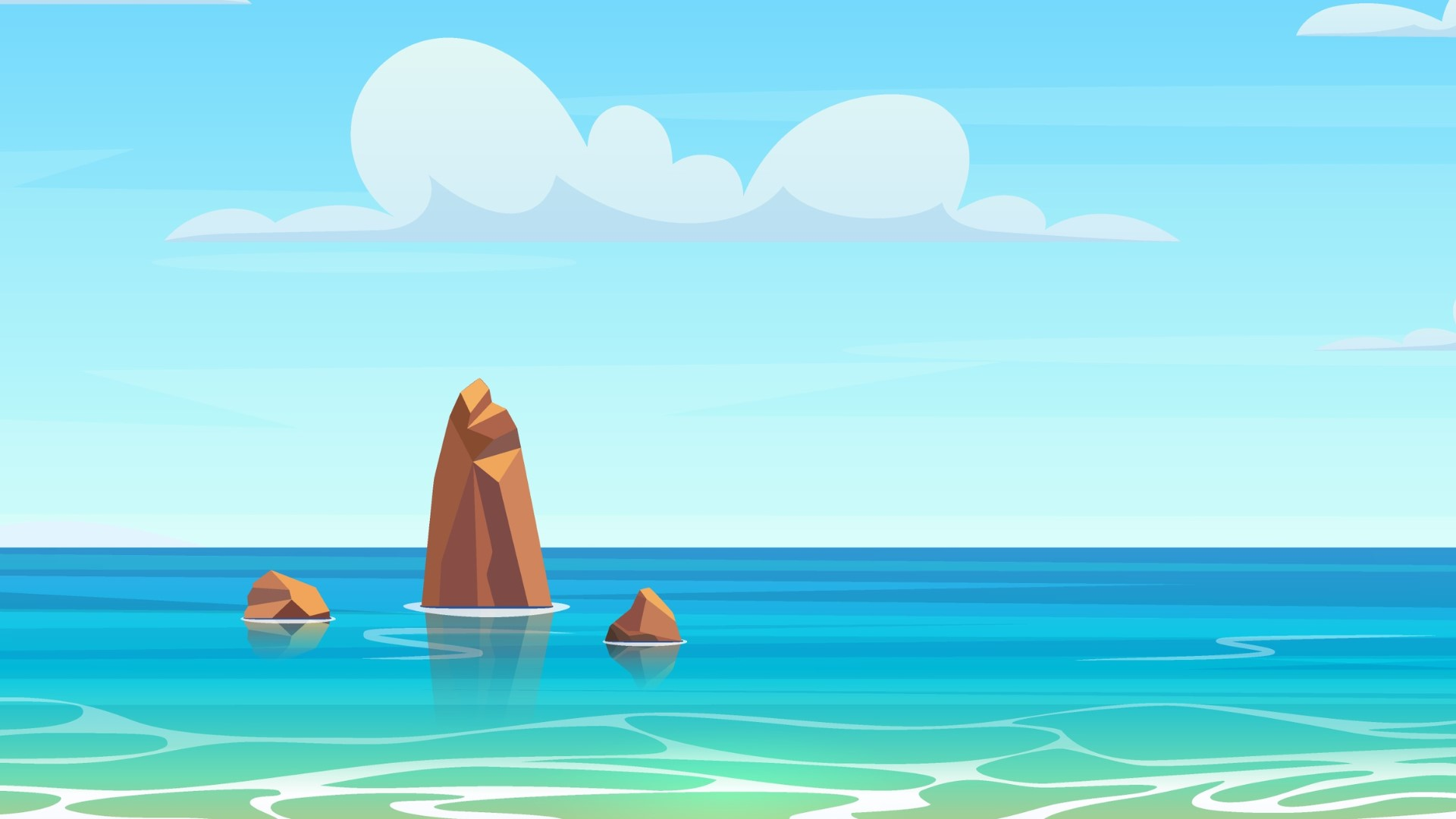 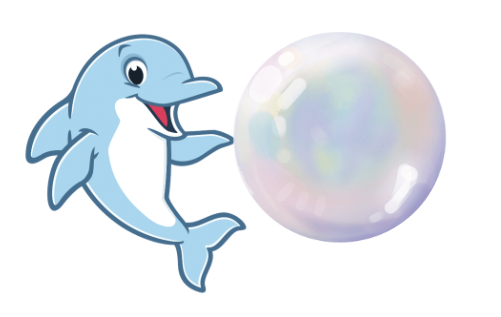 3. Mặt trời lên, những đống muối và mặt ruộng được so sánh với những gì?
Câu 3
Mặt trời lên, những đống muối sáng rực dưới nắng sớm như những viên kim cương lấp lánh. Nắng càng gay gắt, muối càng mau khô. Mặt ruộng lúc này tựa như những tấm gương khổng lồ phản chiếu ánh sáng và bóng của diêm dân, tạo nên khung cảnh thơ mộng mà sinh động như bức tranh sơn dầu nghệ thuật.
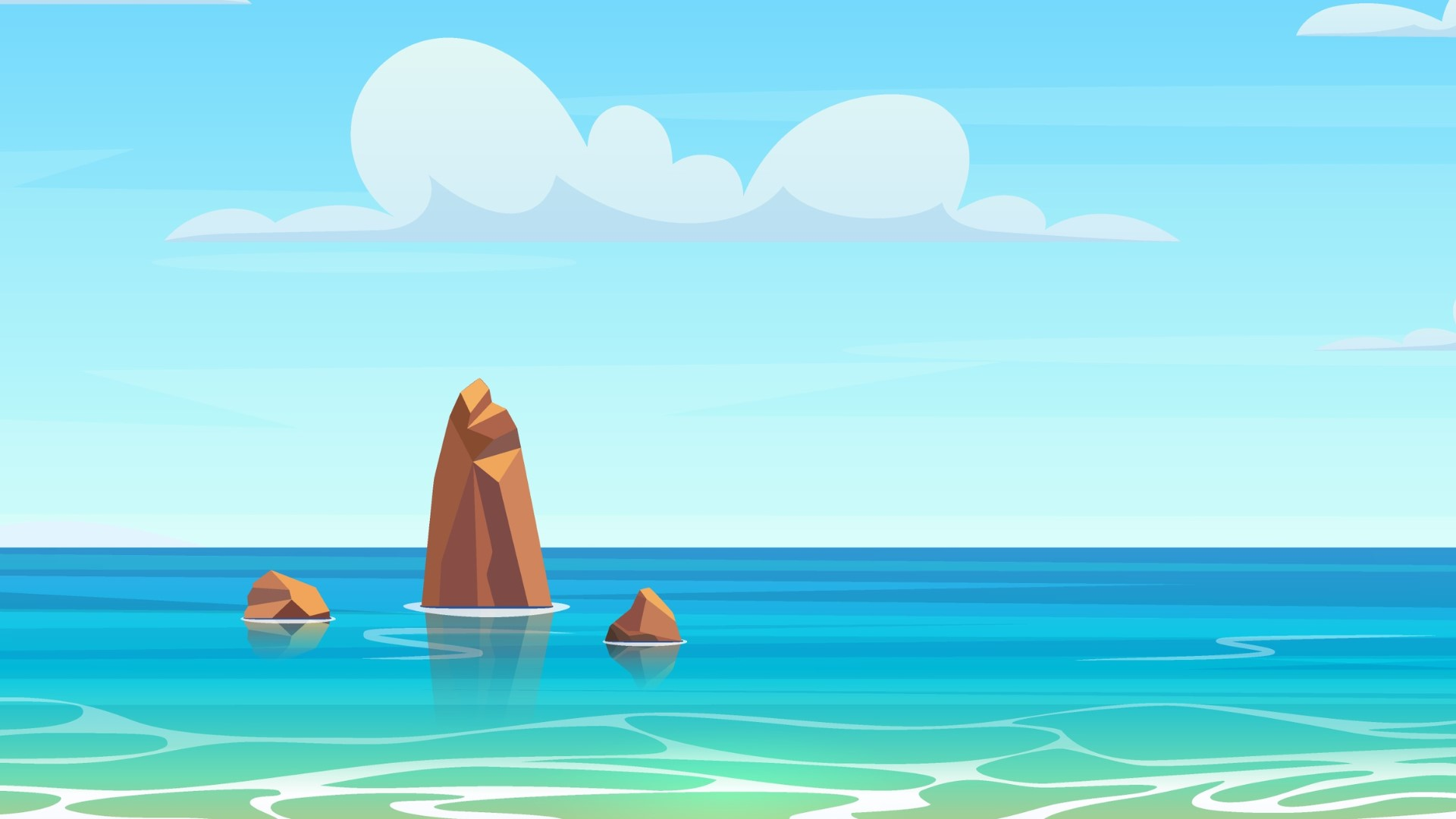 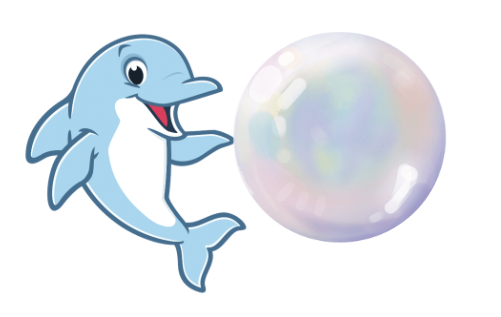 3. Mặt trời lên, những đống muối và mặt ruộng được so sánh với những gì?
Câu 3
Mặt trời lên, những đống muối và mặt ruộng được so sánh:
• Những đống muối được so sánh với những viên kim cương  Vì dưới ánh nắng, hạt muối trắng sáng lấp lánh như kim cương.
• Mặt ruộng được so sánh với tấm gương khổng lồ  Vì mặt ruộng phẳng và rất rộng, sáng lấp lánh dưới ánh mặt trời như tấm gương.
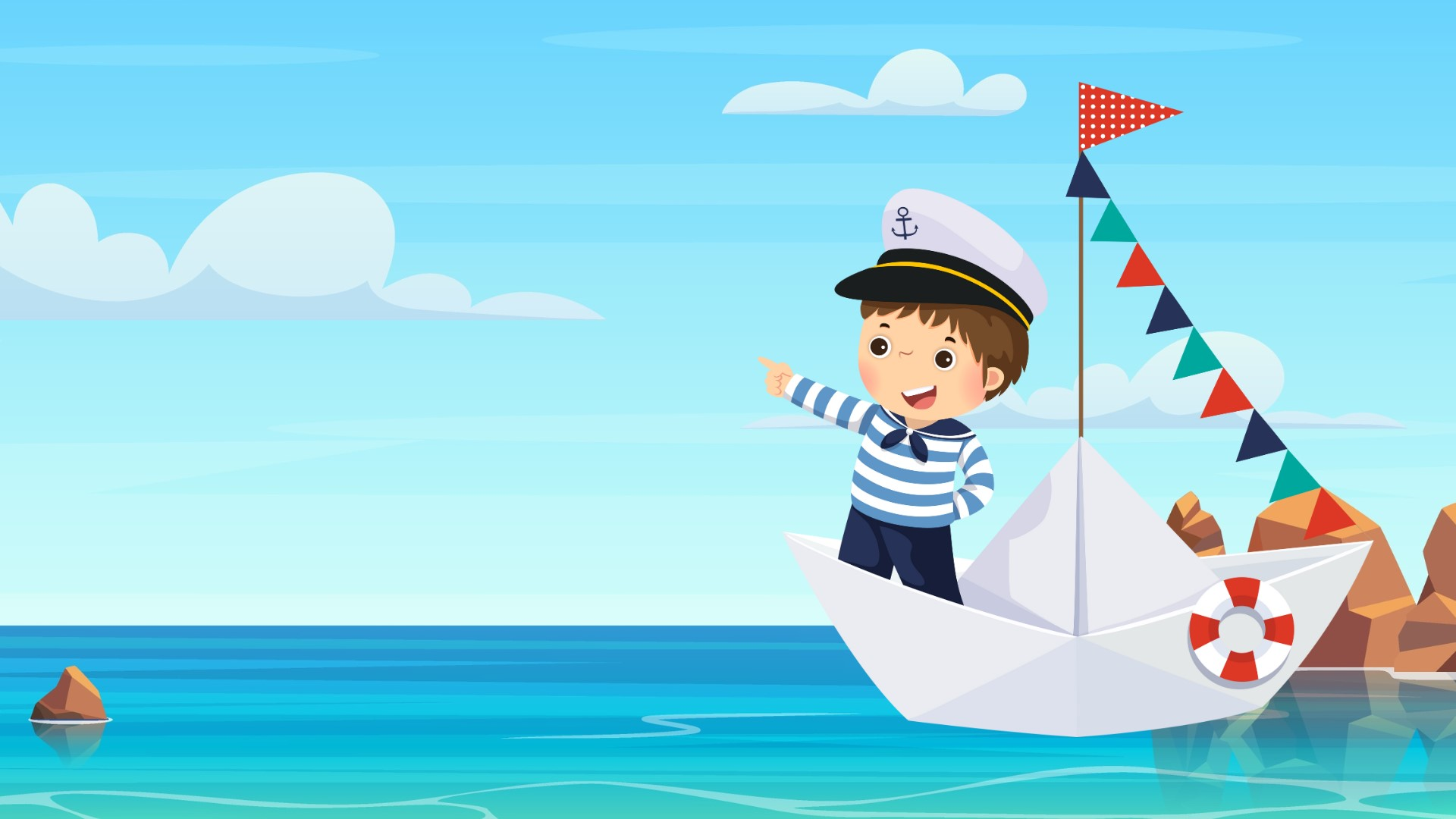 Nội dung đoạn 3 là gì?
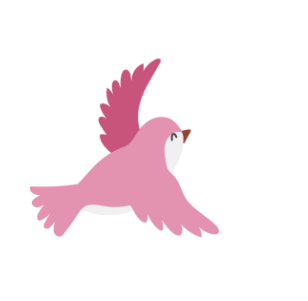 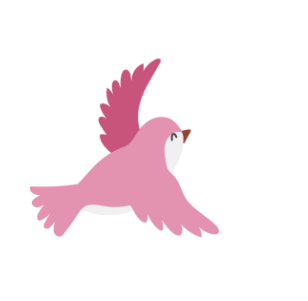 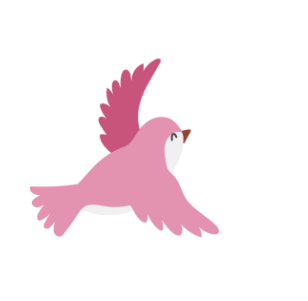 Vẻ đẹp của cánh đồng muối khi mặt trời lặn.
Vẻ đẹp của mặt trời mọc
Vẻ đẹp của cánh đồng muối khi mặt trời lên.
[Speaker Notes: Click chuột để hiện đáp án]
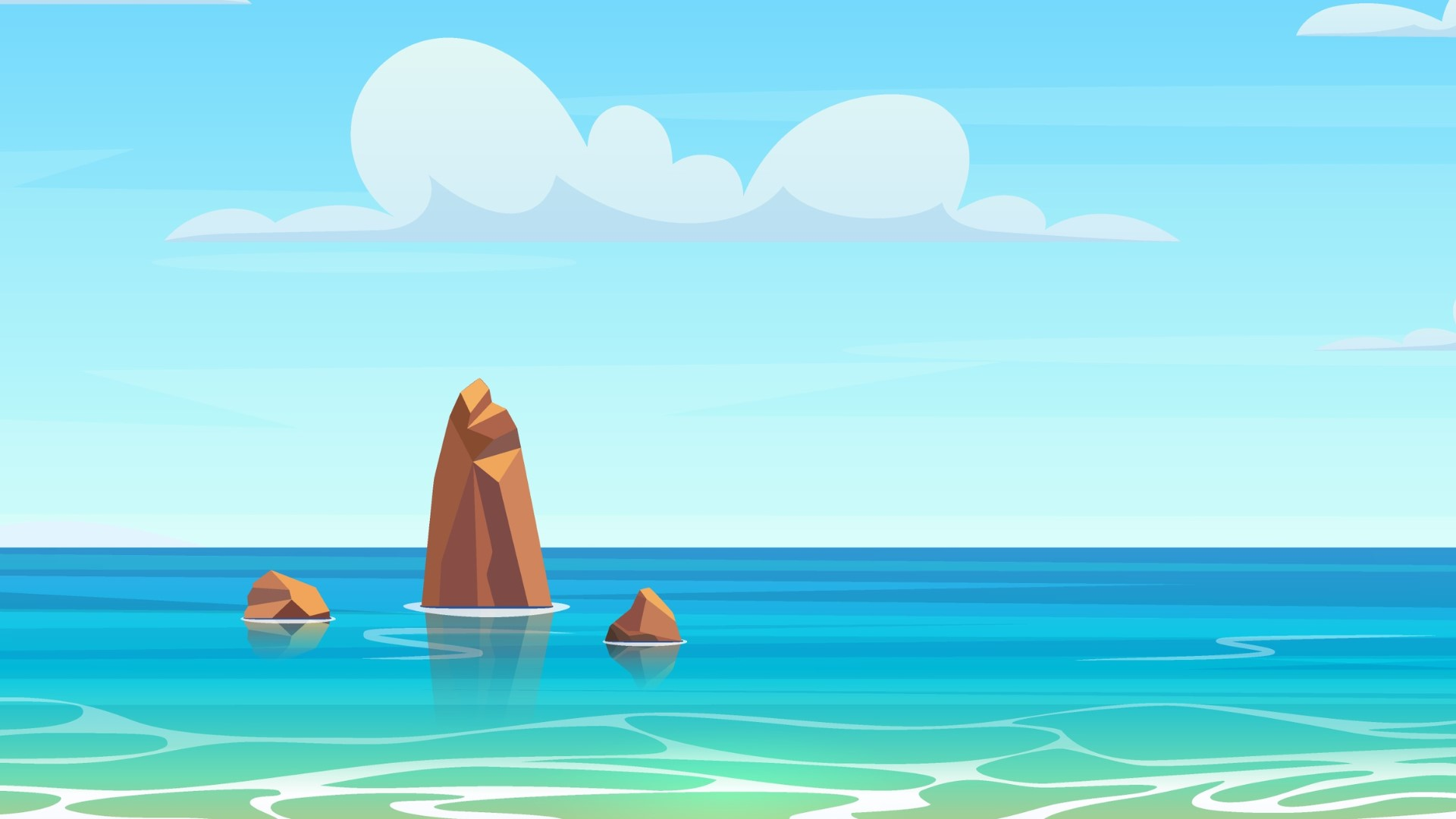 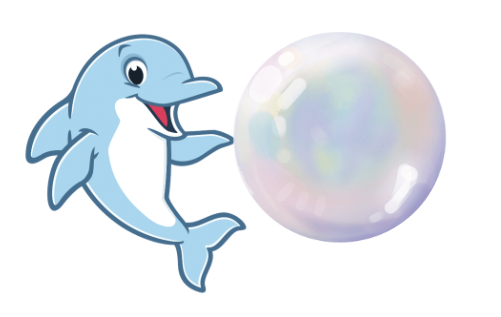 4. Bài đọc giúp em hiểu điều gì về nghề làm muối?
Câu 4
Nghề làm muối rất vất vả, thu nhập thấp nên những người gắn bó với nghề phải là những người rất yêu nghề. Vì vậy, có thể nói hạt muối đậm đà như tấm lòng của người dân.
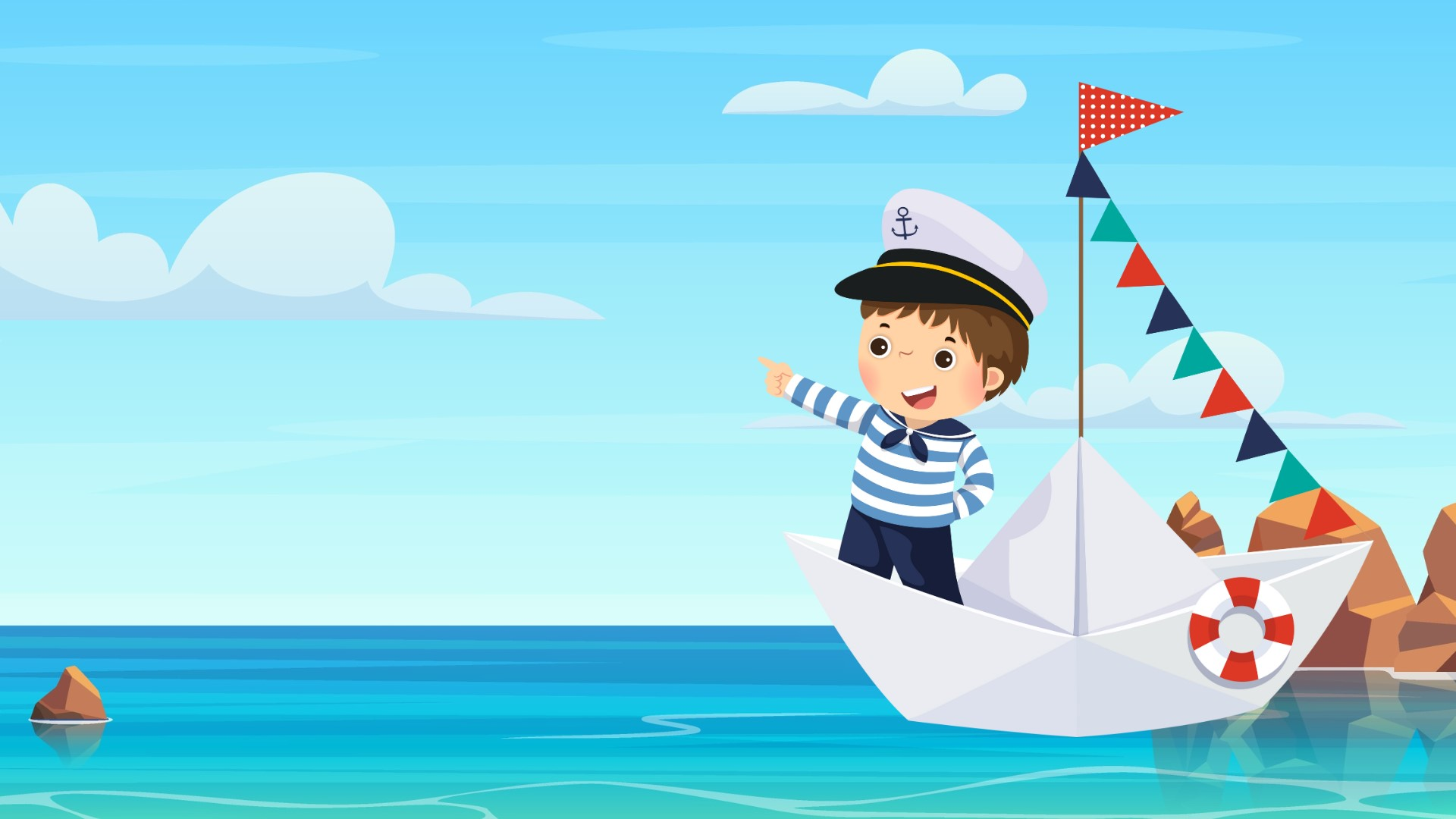 Nội dung đoạn 4 là gì?
Hạt muối được làm ở Bạc Liêu có hương vị riêng.
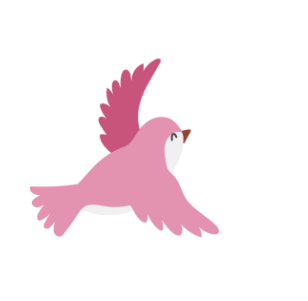 [Speaker Notes: Click chuột để hiện đáp án]
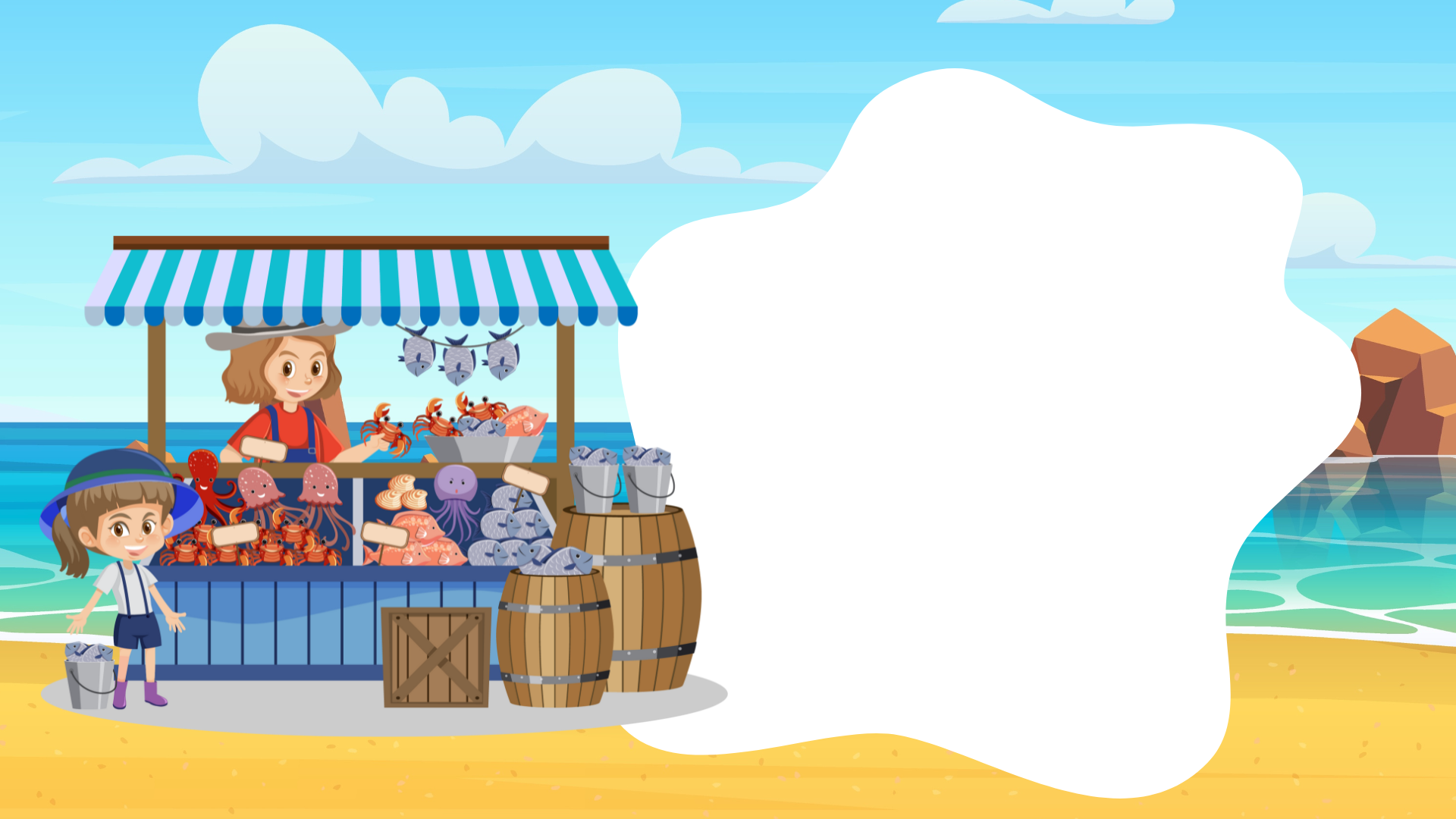 Nội dung bài đọc
Hoạt động làm muối của diêm dân và vẻ đẹp của những cánh đồng muối ở Bạc Liêu khi vào vụ thu hoạch.
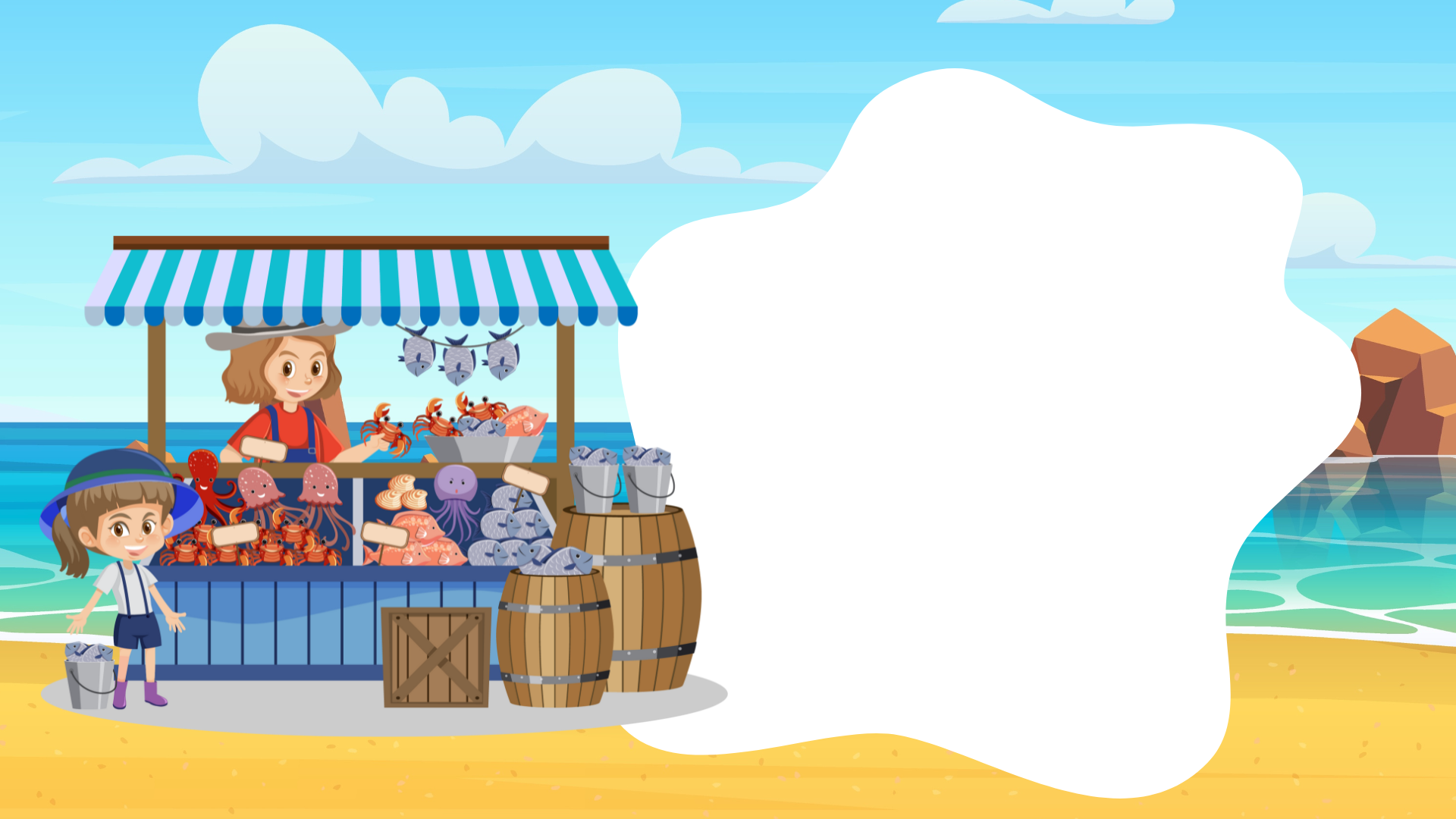 Ý nghĩa bài đọc
Nỗi vất vả của người nông dân “một nắng hai sương” để làm ra hạt muối. Hạt muối đậm đà tình nghĩa của diêm dân gửi gắm vào trong đó.
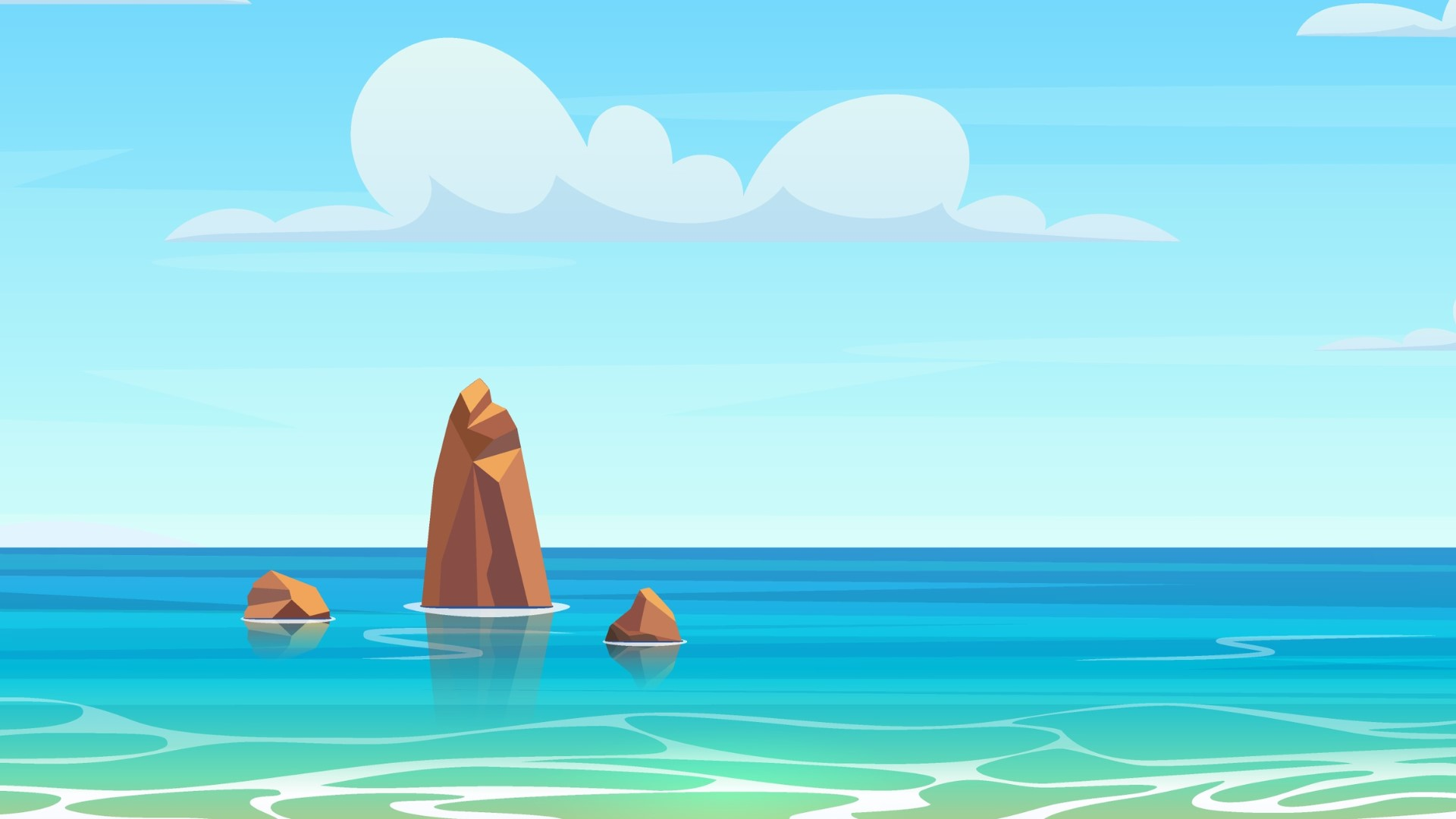 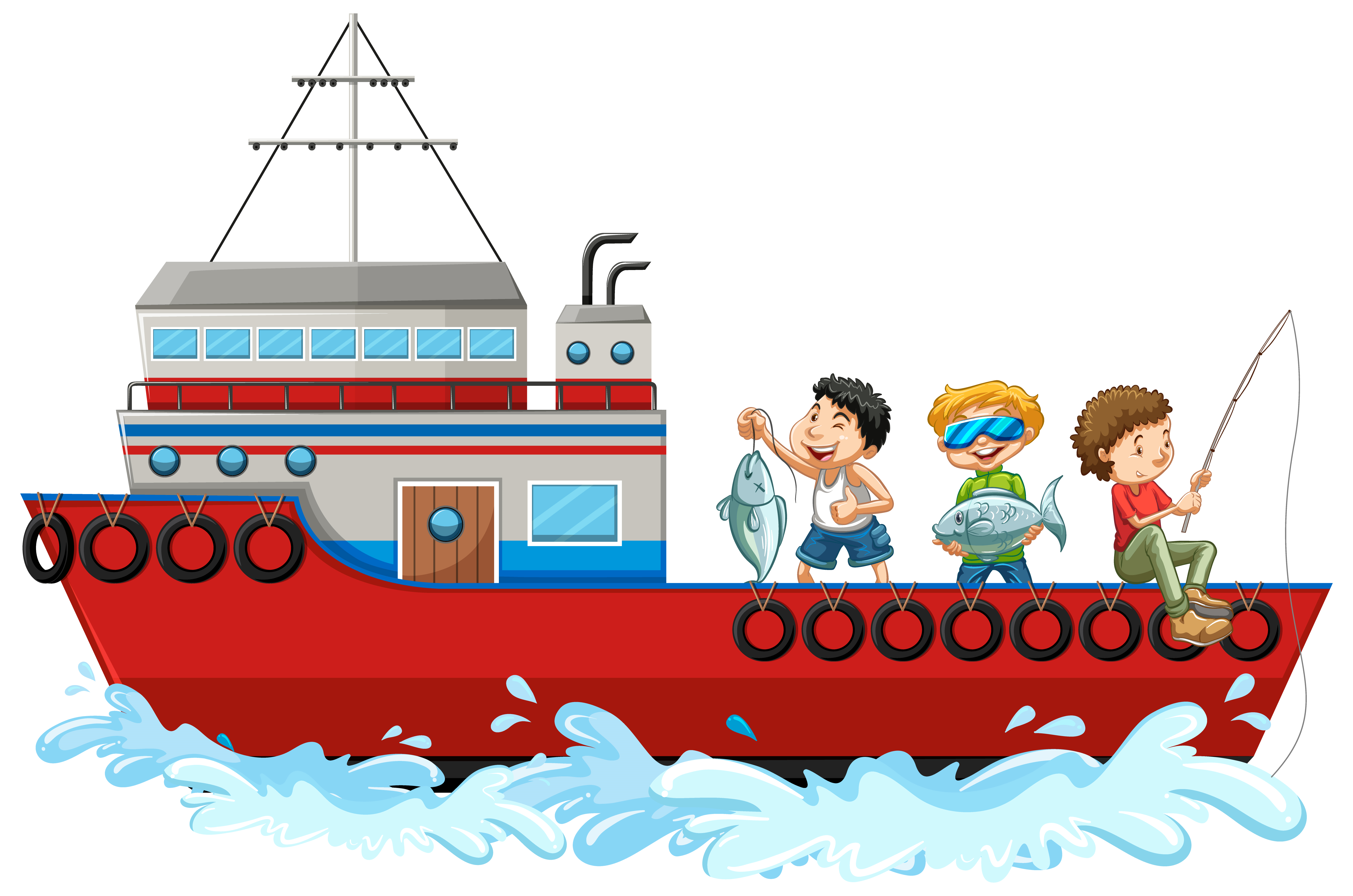 Luyện đọc lại
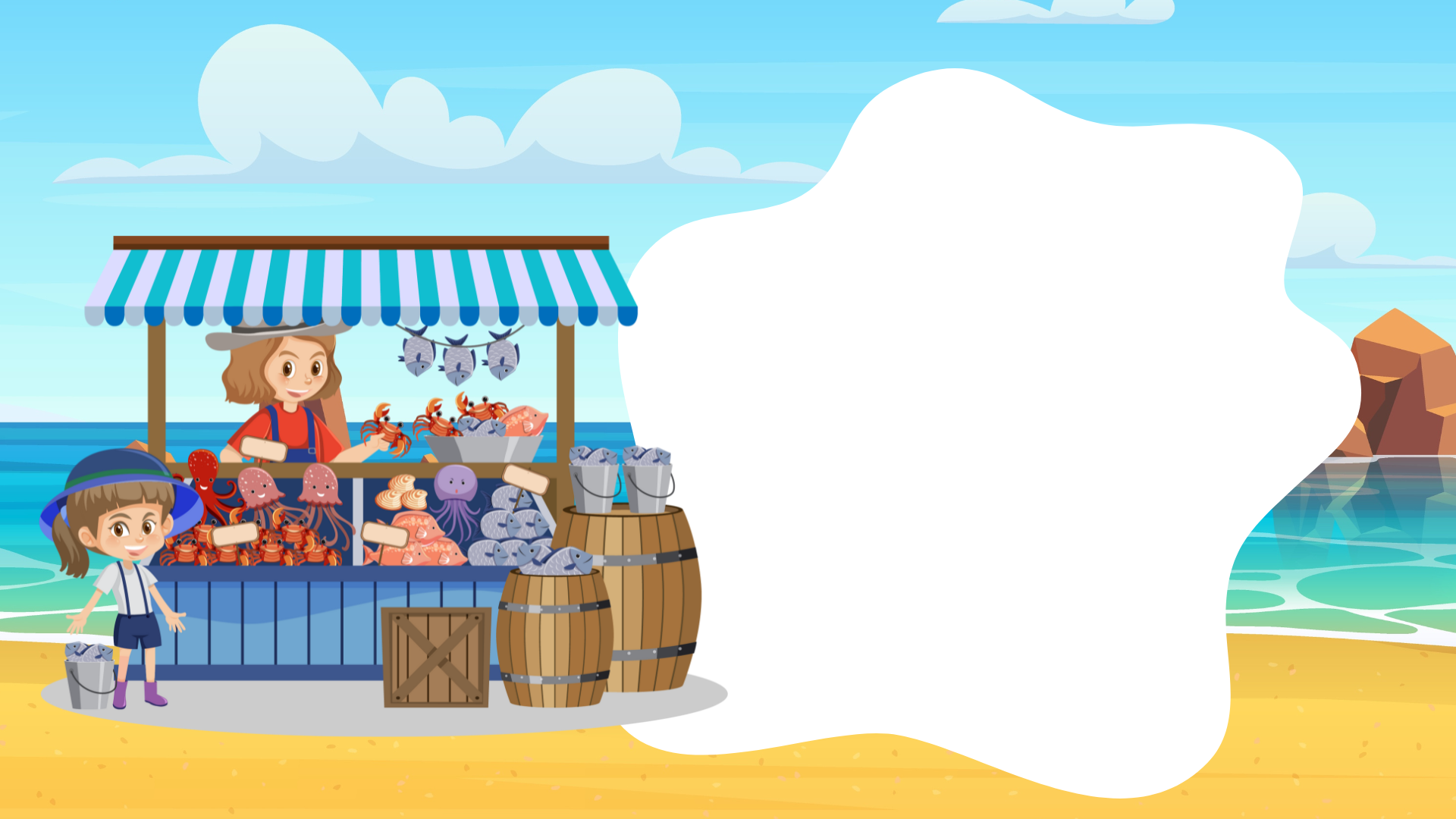 Nội dung bài đọc
Hoạt động làm muối của diêm dân và vẻ đẹp của những cánh đồng muối ở Bạc Liêu khi vào vụ thu hoạch.
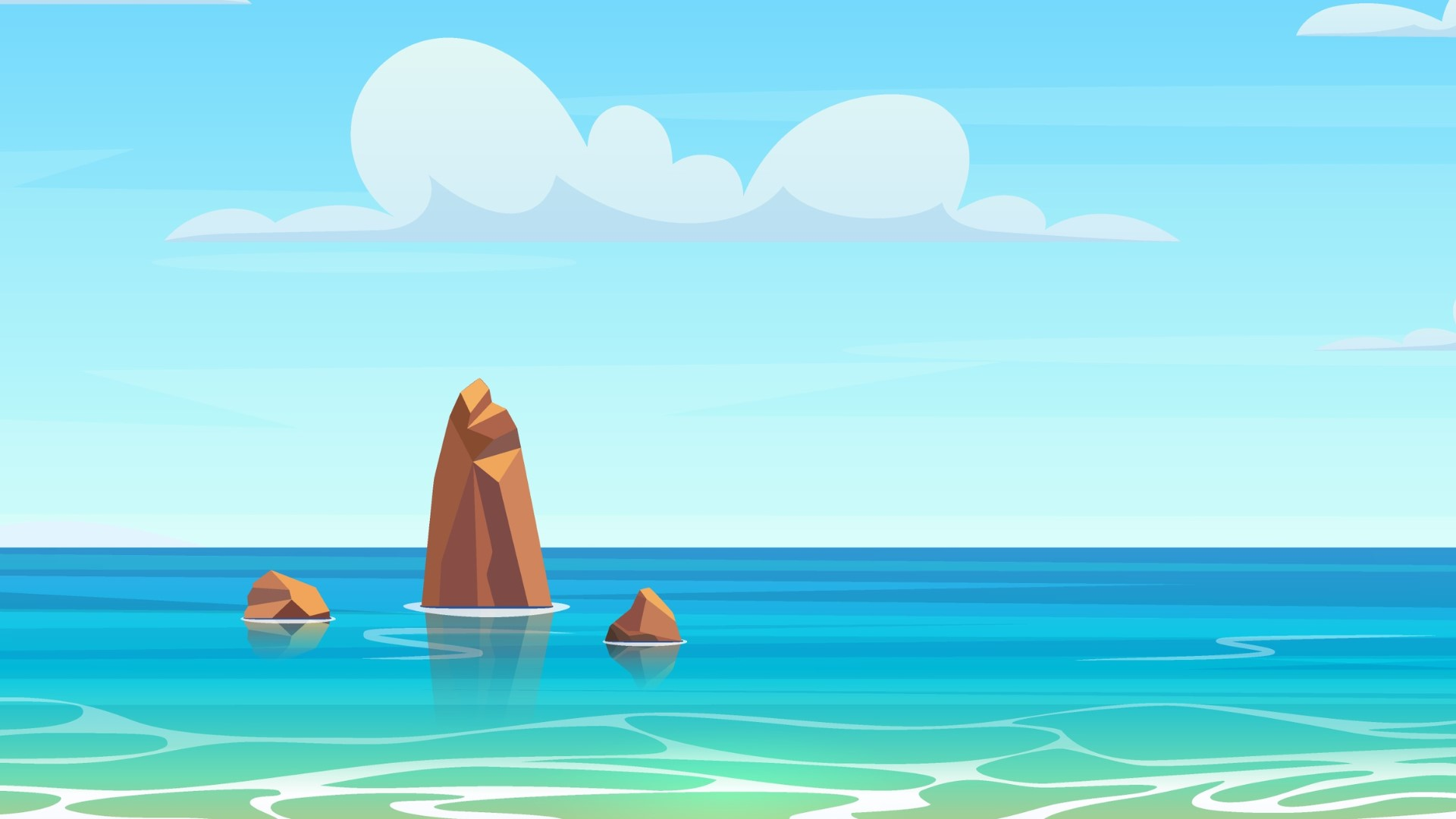 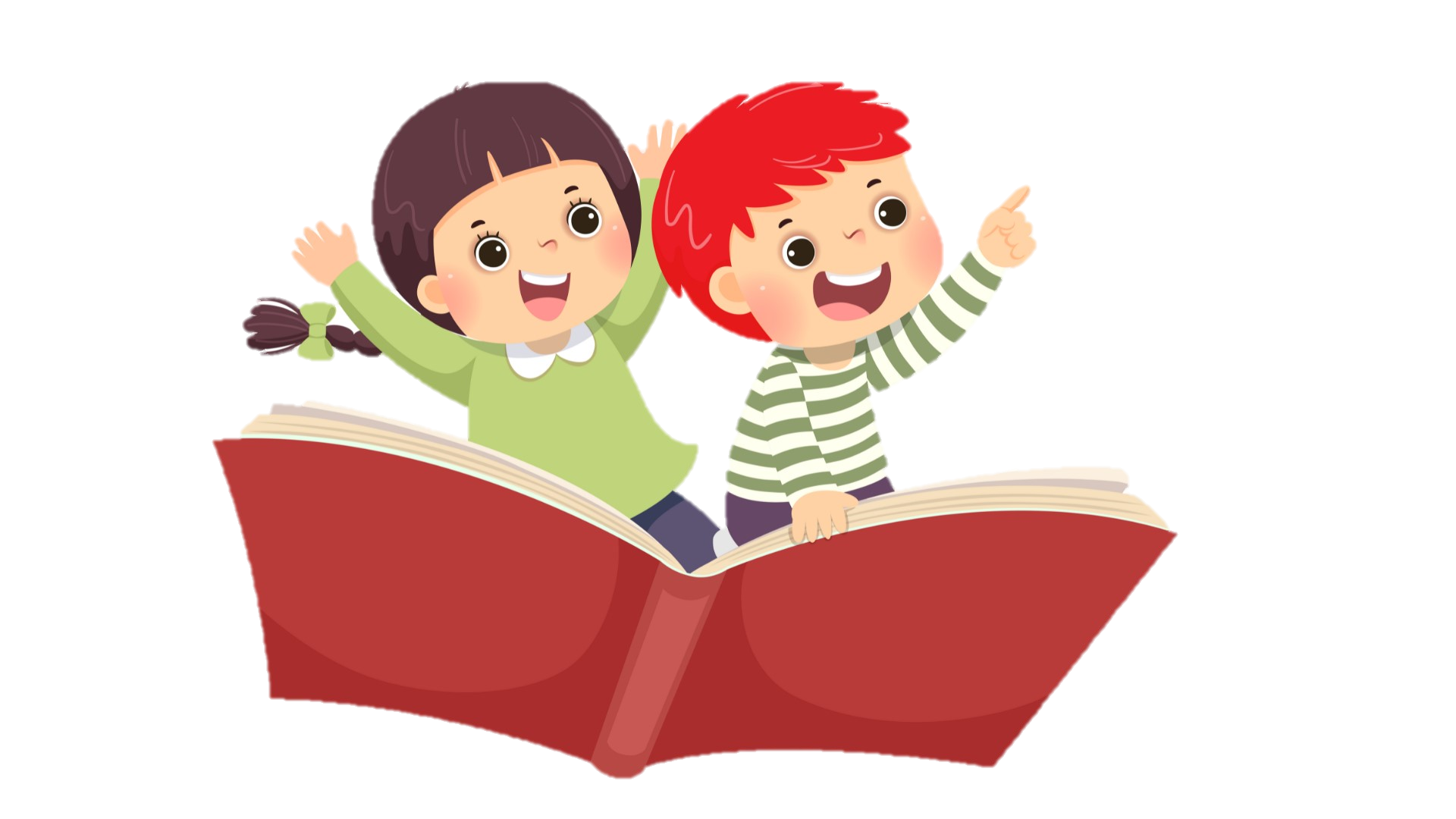 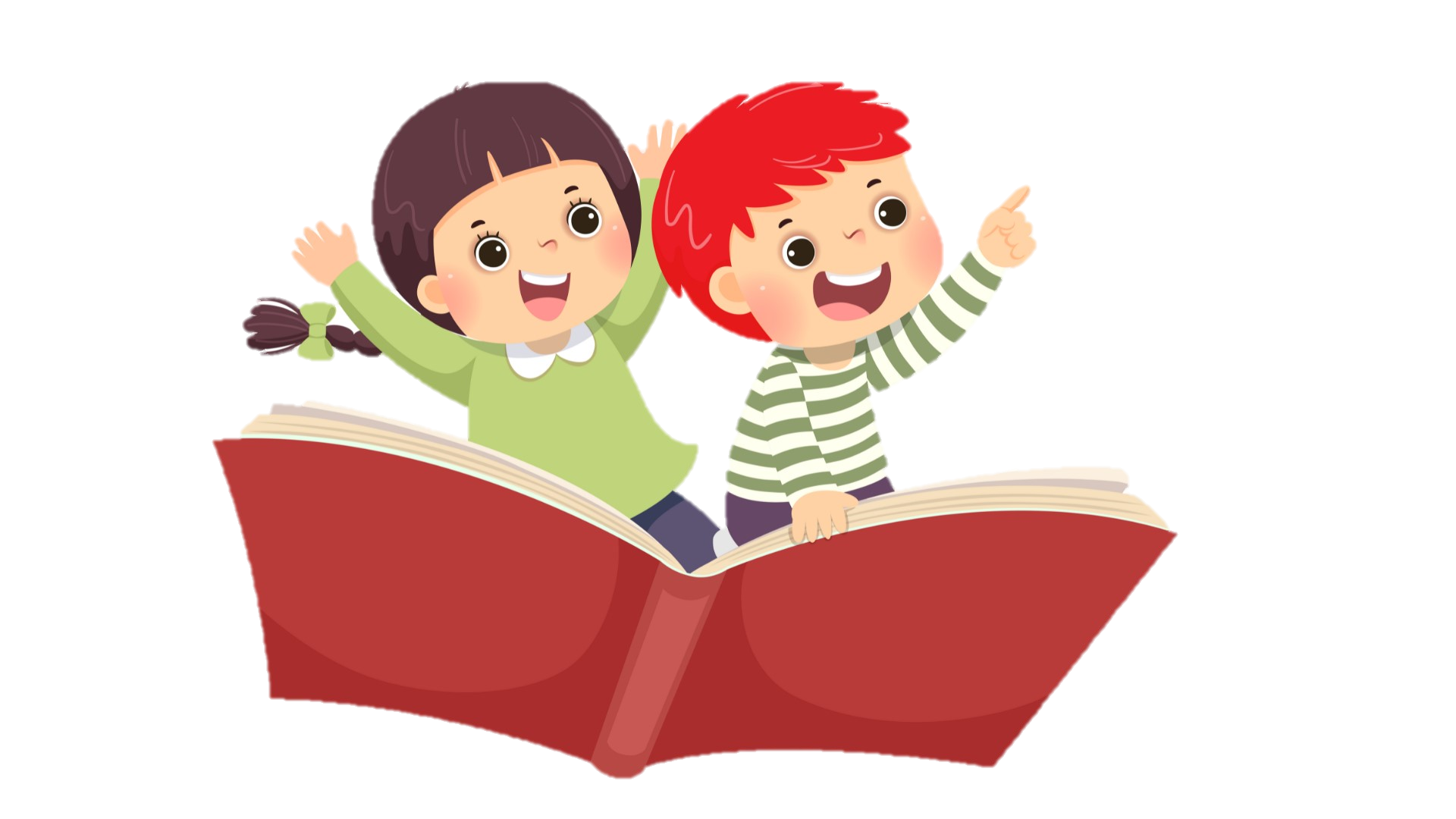 Lắng nghe đọc mẫu
Vào dịp tháng Ba,/ tháng Tư là lúc thu hoạch rộ nhất,/ diêm dân bắt đầu làm việc từ ba giờ sáng/ để tránh cái nắng chói chang đầu mùa khô.// Những bóng đèn/ lập loè trong màn sương,/ trong không gian bao la/ trải dài nối tiếp nhau của những ô ruộng muối.// Tiếng bước chân,/ tiếng gọi nhau í ới/ xen lẫn tiếng cười đùa của diêm dân làm muối đêm.// Tiếng những chiếc cào gỗ cà xuống mặt ruộng sột soạt,/ những người đàn ông khoẻ mạnh nhất/ đang dồn muối thành đống,/ những cánh muối/ nở hoa trong đêm.//
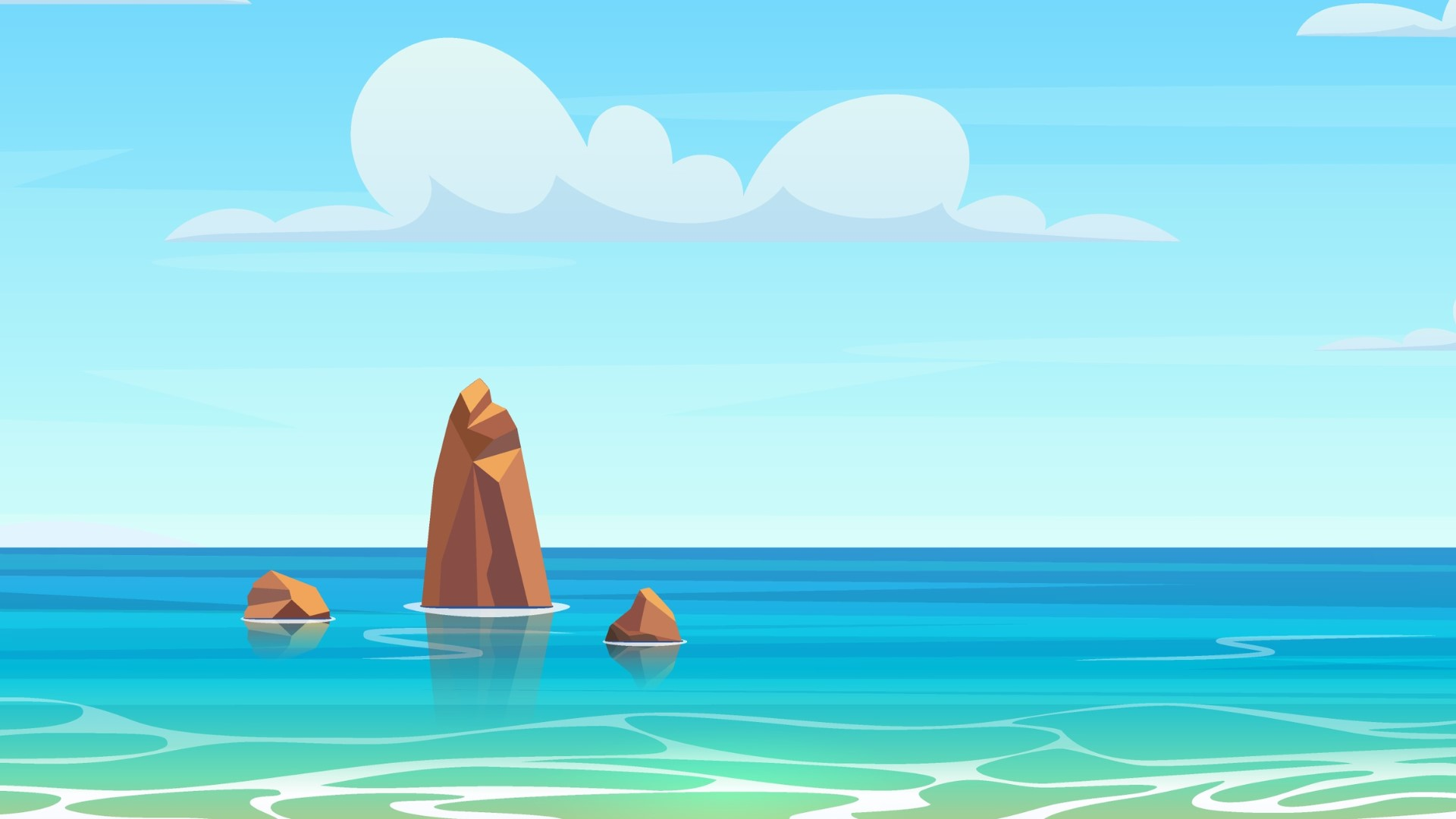 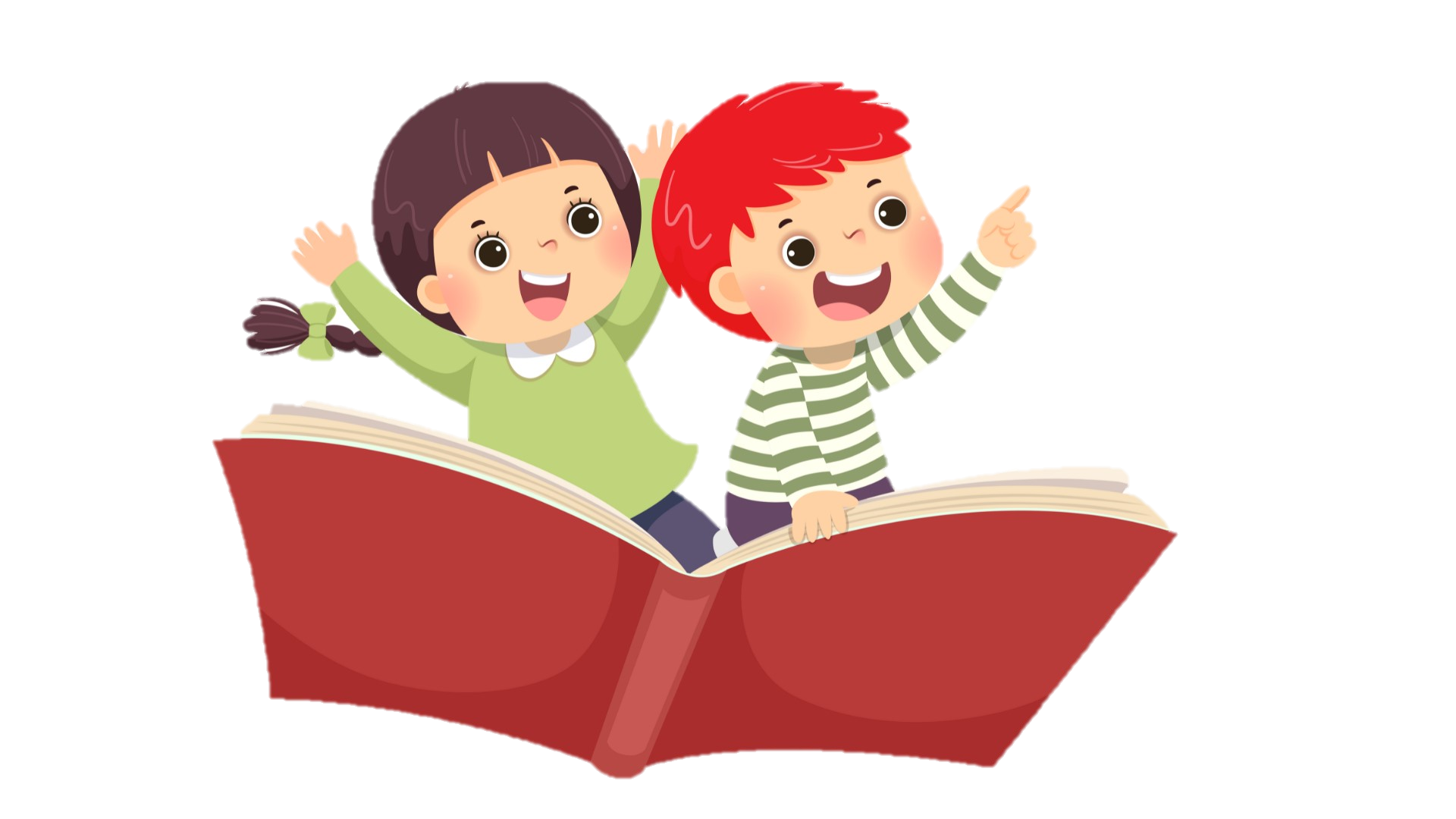 Giọng đọc đoạn 2
giọng đọc khẩn trương. Nhấn giọng ở những từ ngữ tả vẻ đẹp của cánh đồng muối, hoạt động của diêm dân
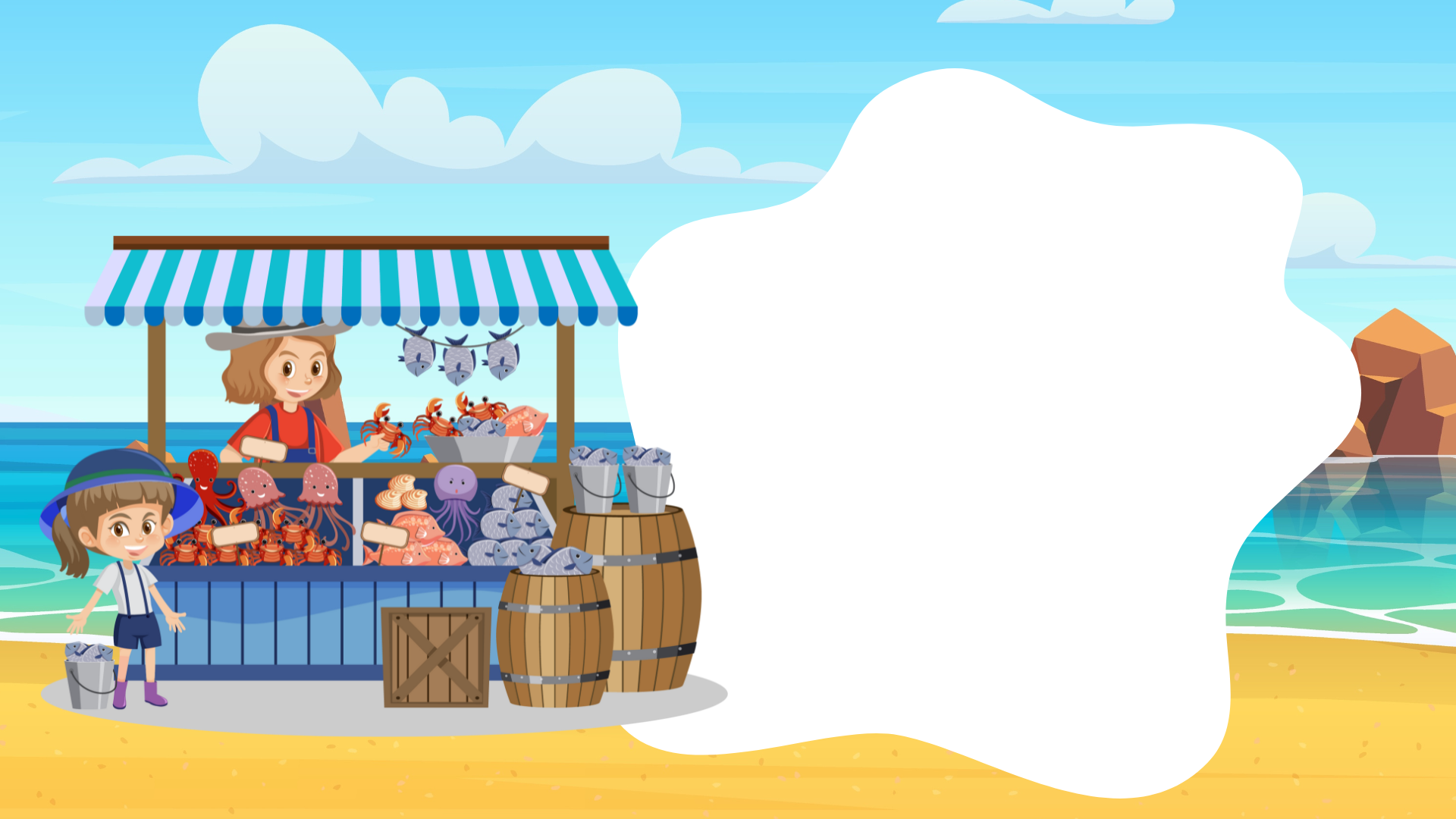 Luyện đọc nối tiếp đoạn theo nhóm
Yêu cầu
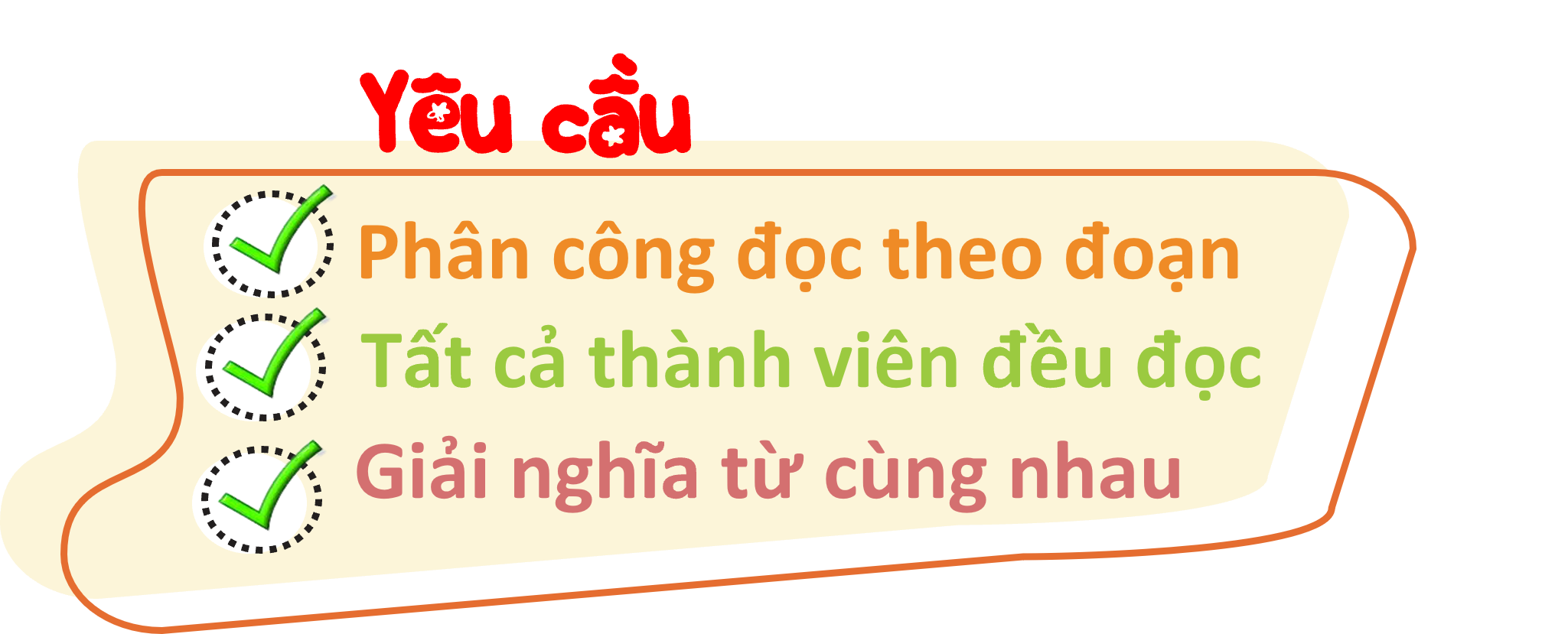 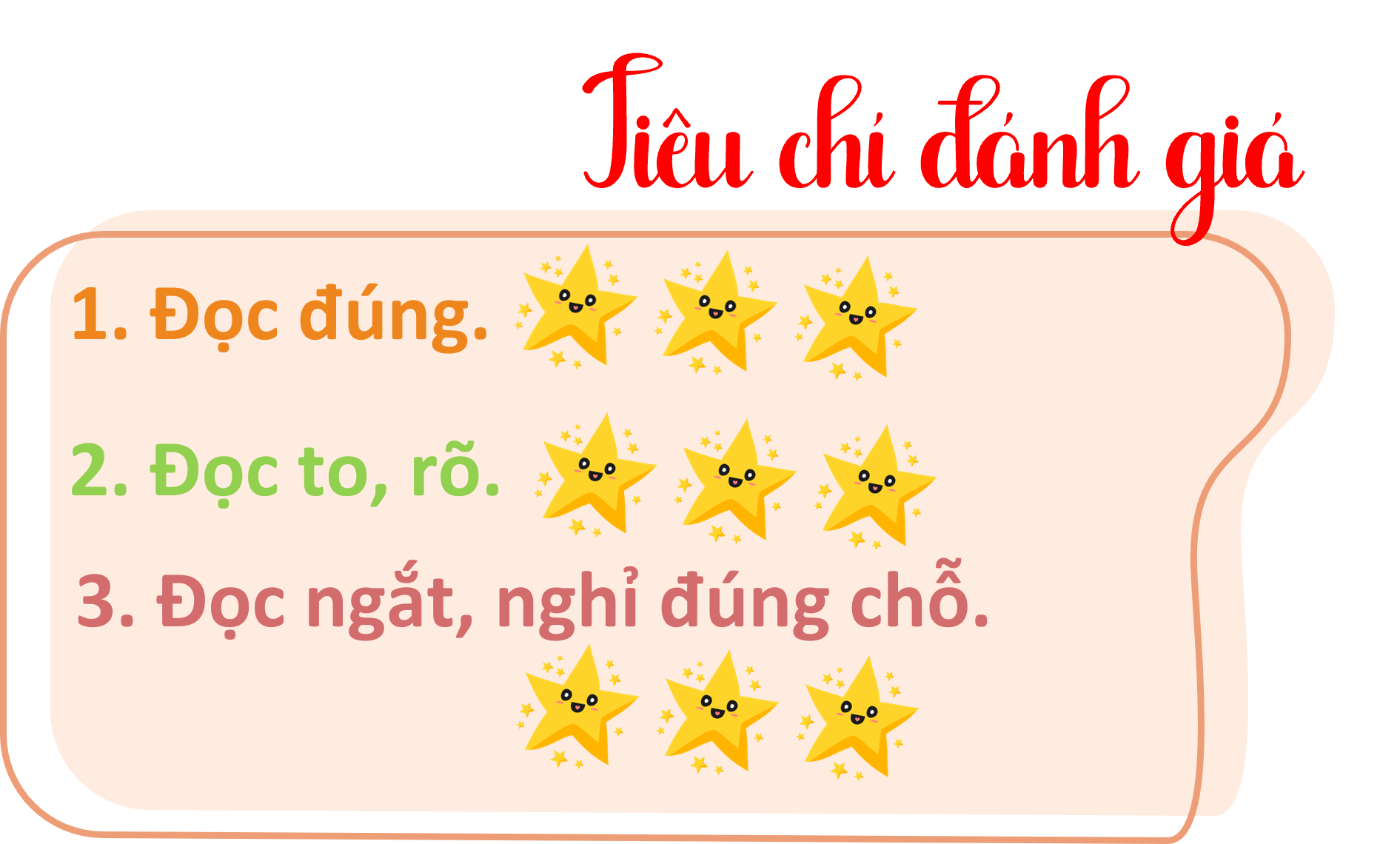 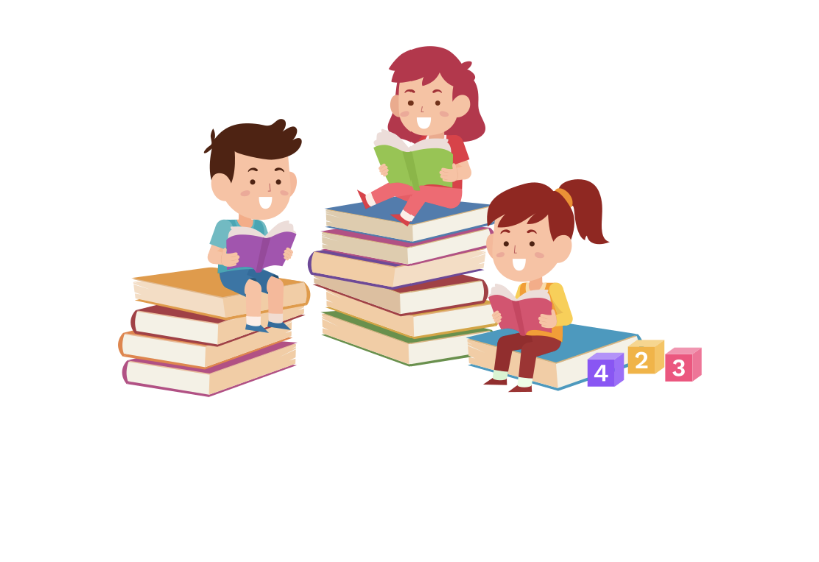 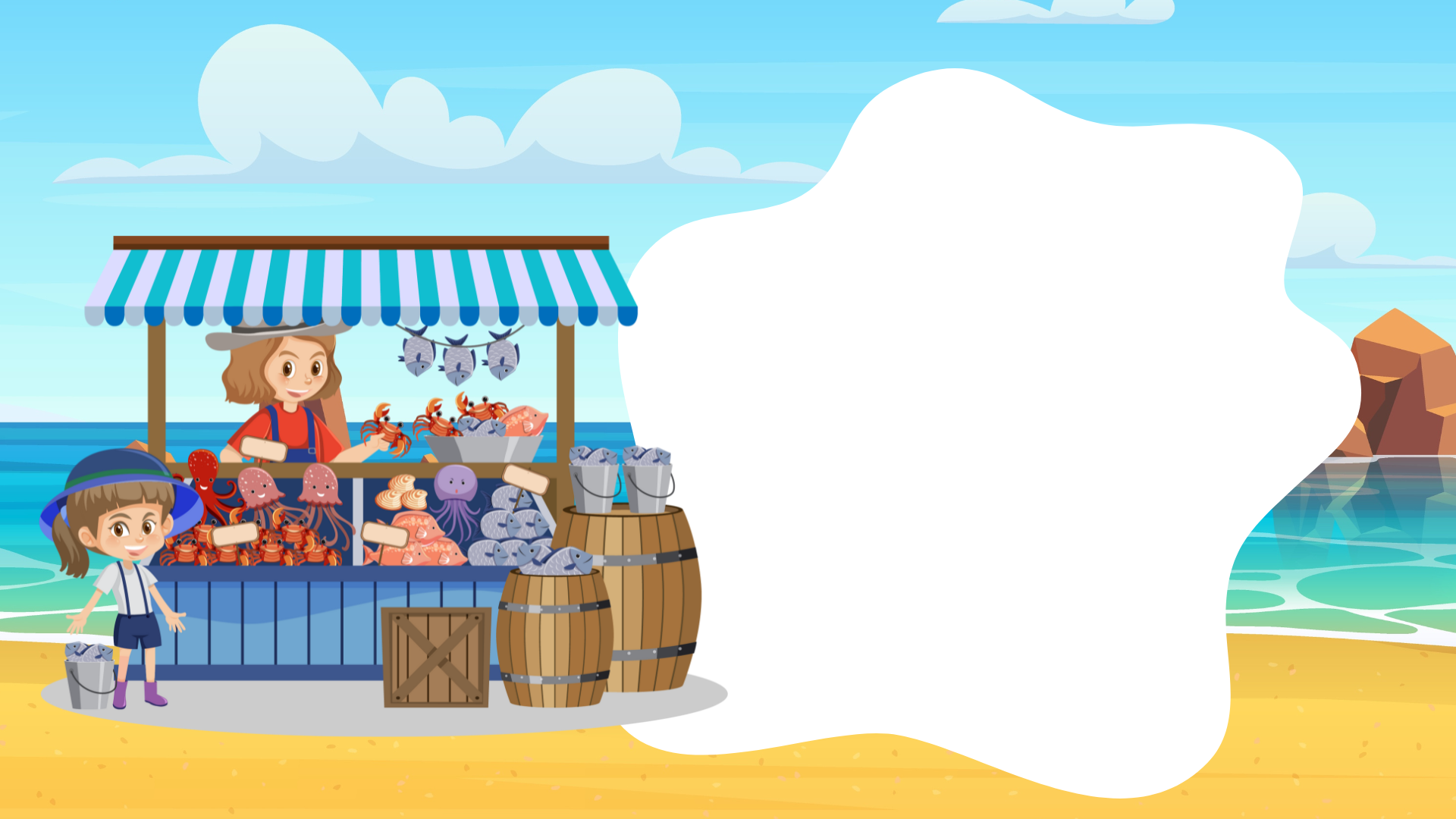 Thi đua đọc trước lớp
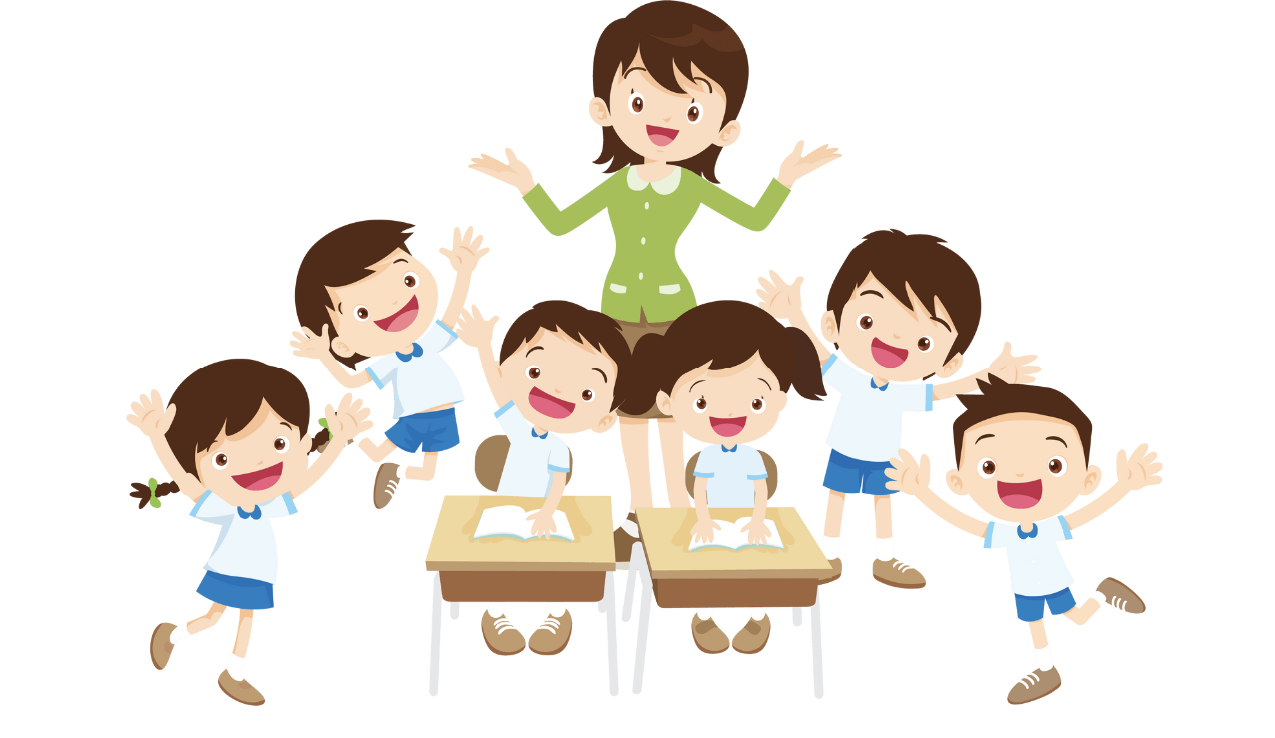 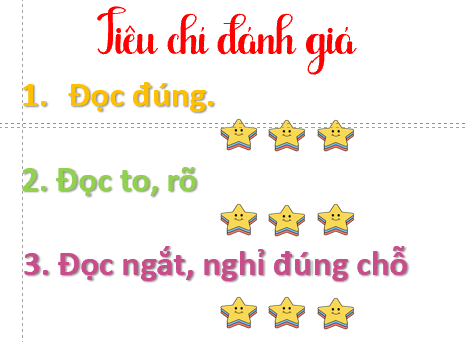 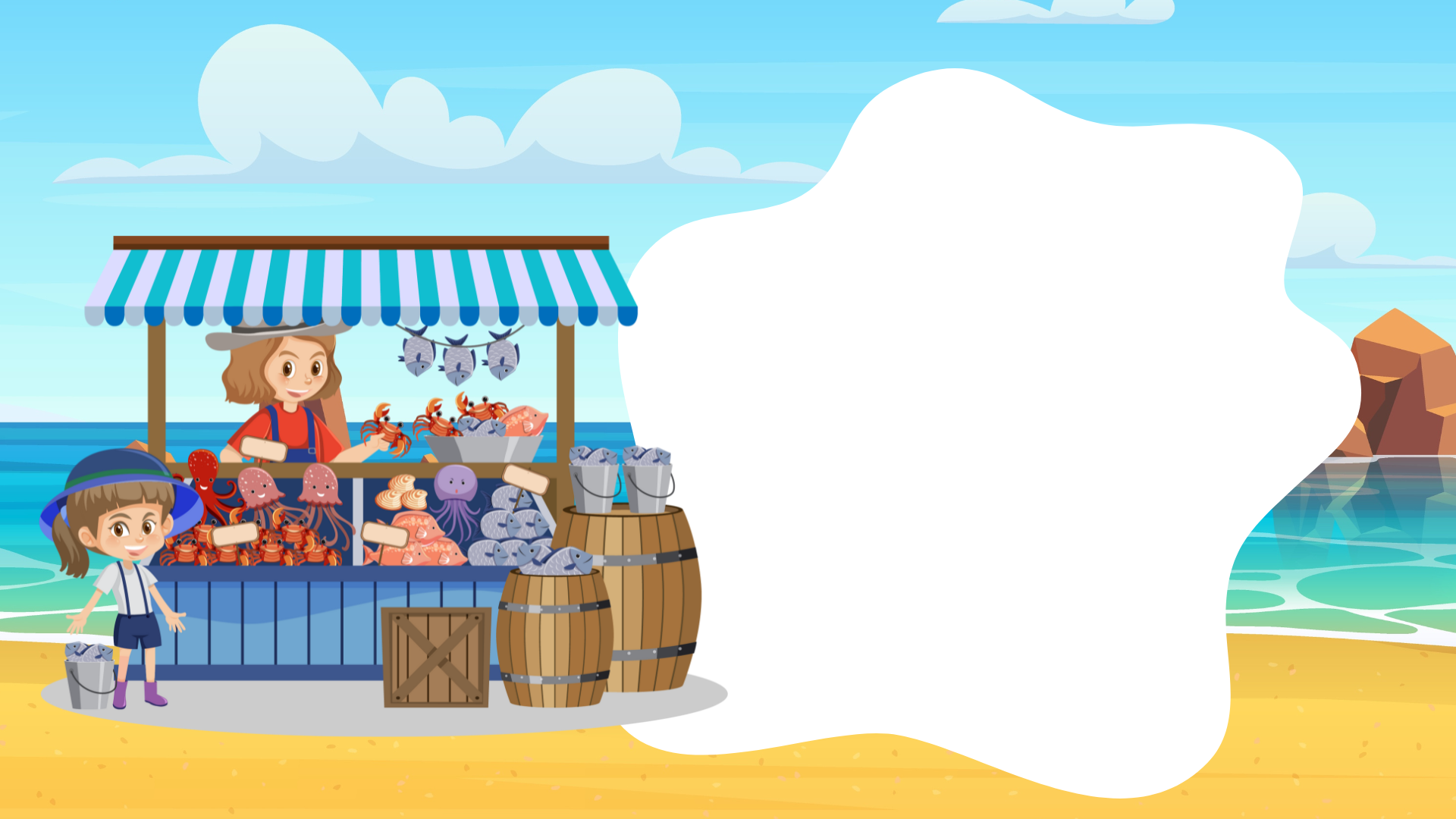 Bình chọn cho nhóm đọc tốt nhất
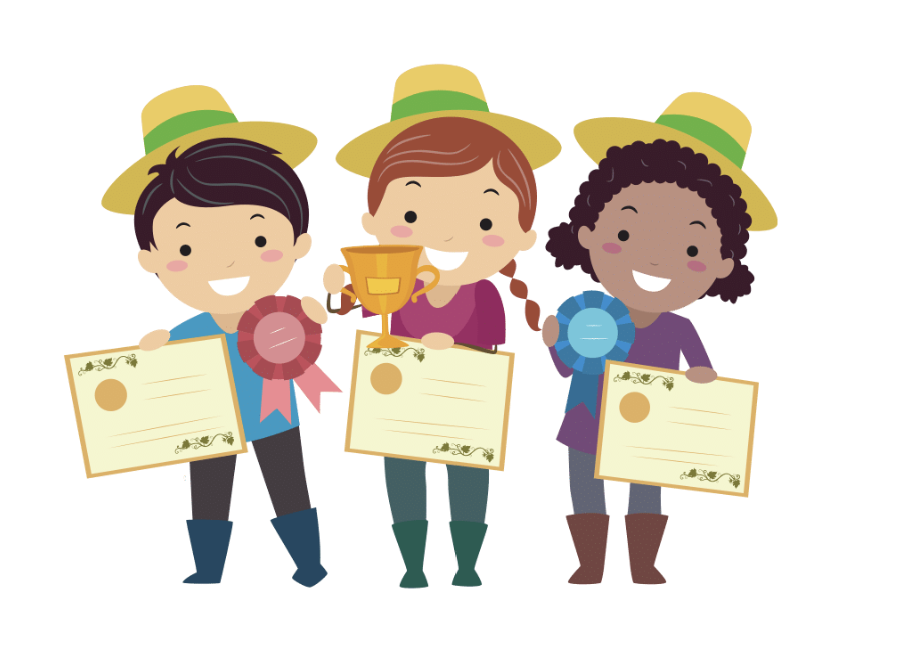 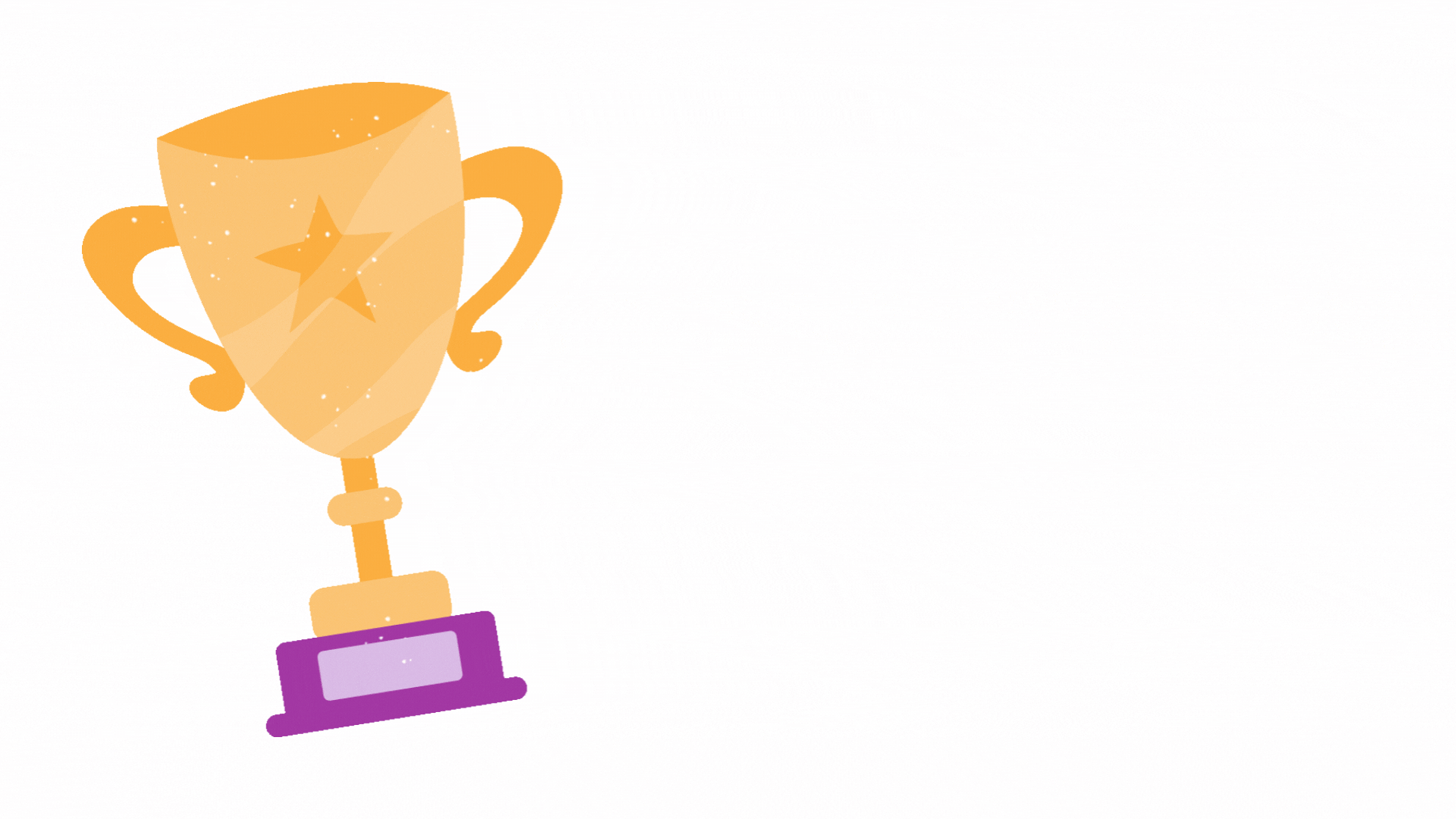 Nhóm
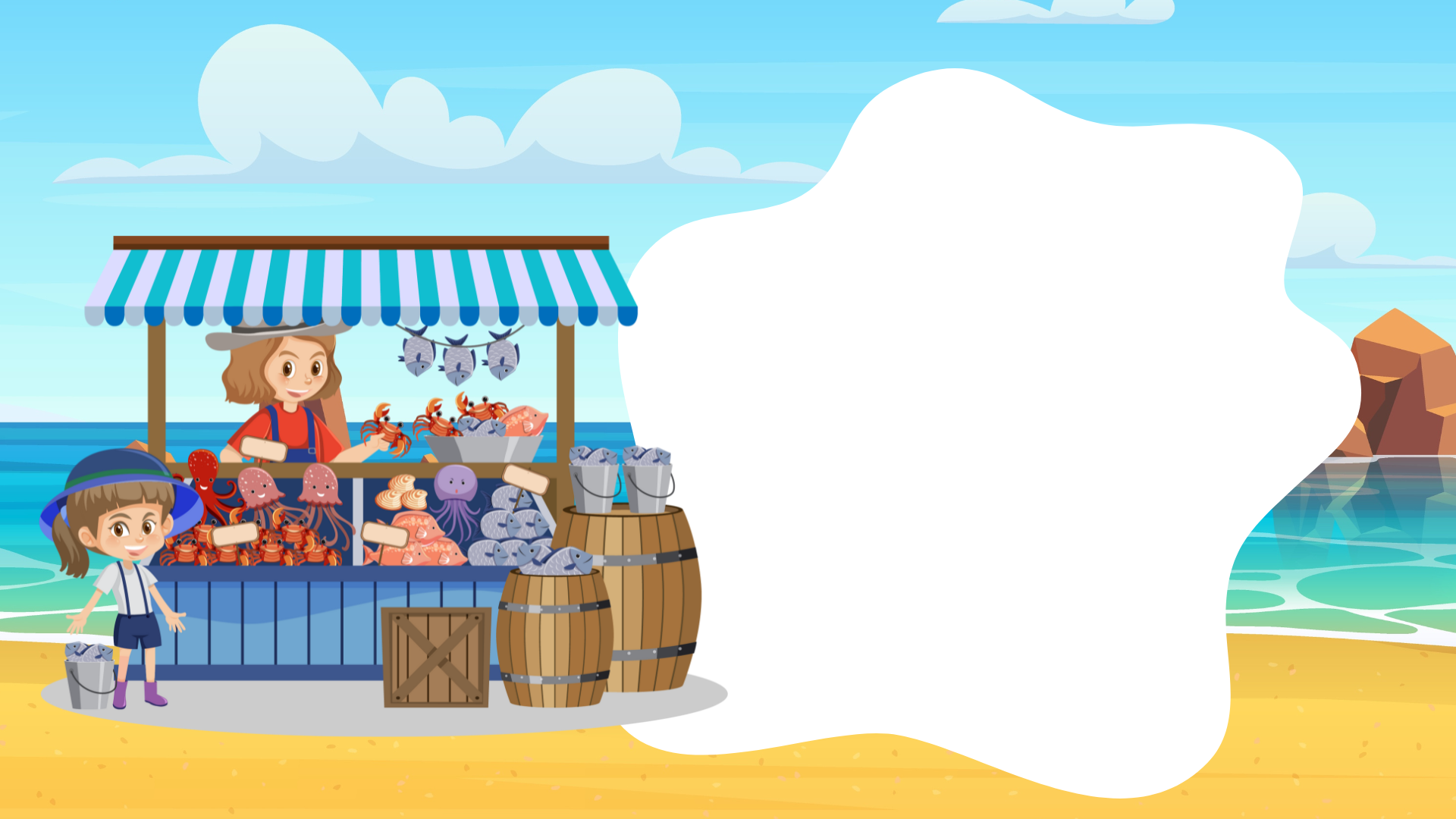 Dặn dò
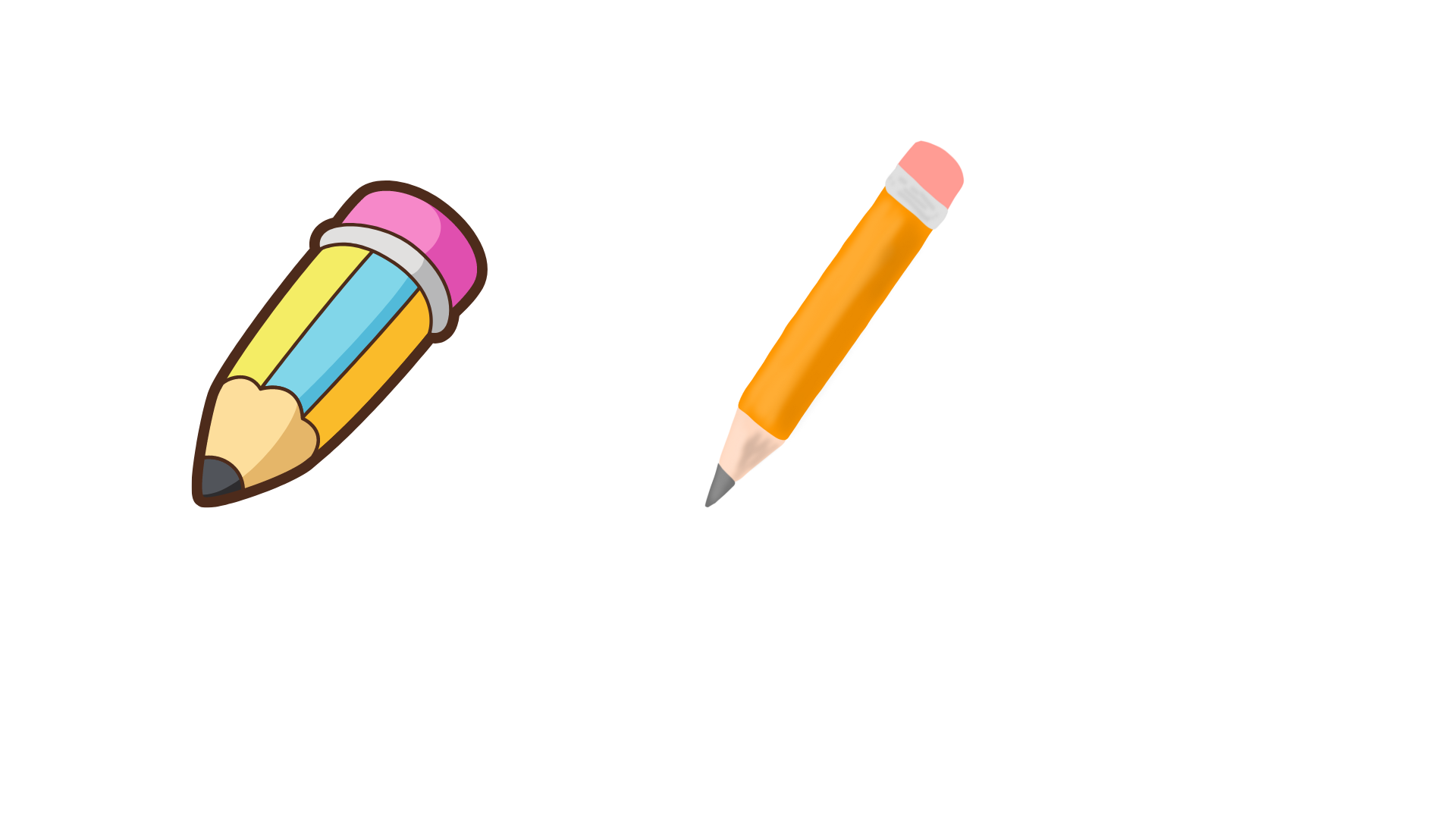 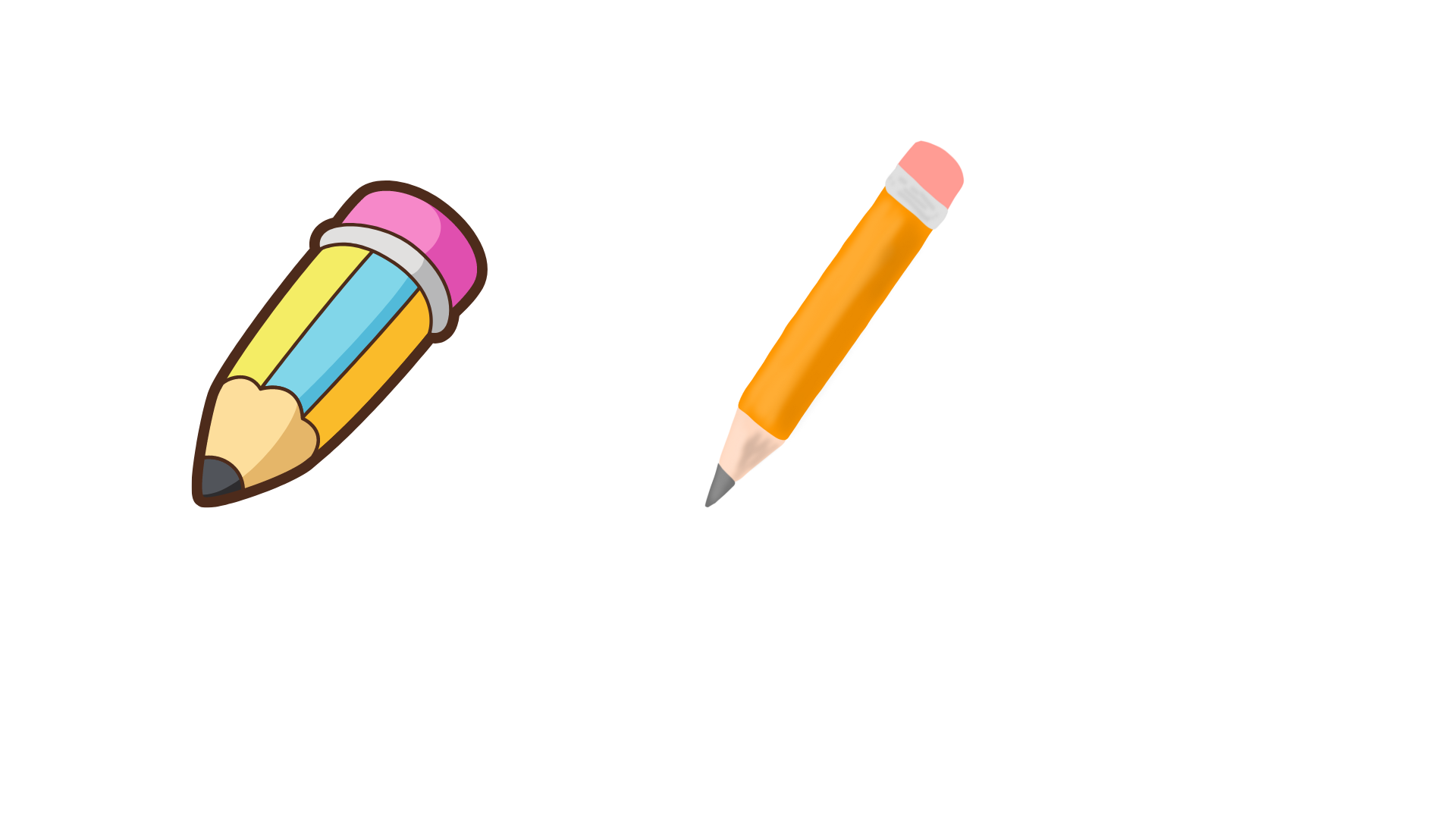 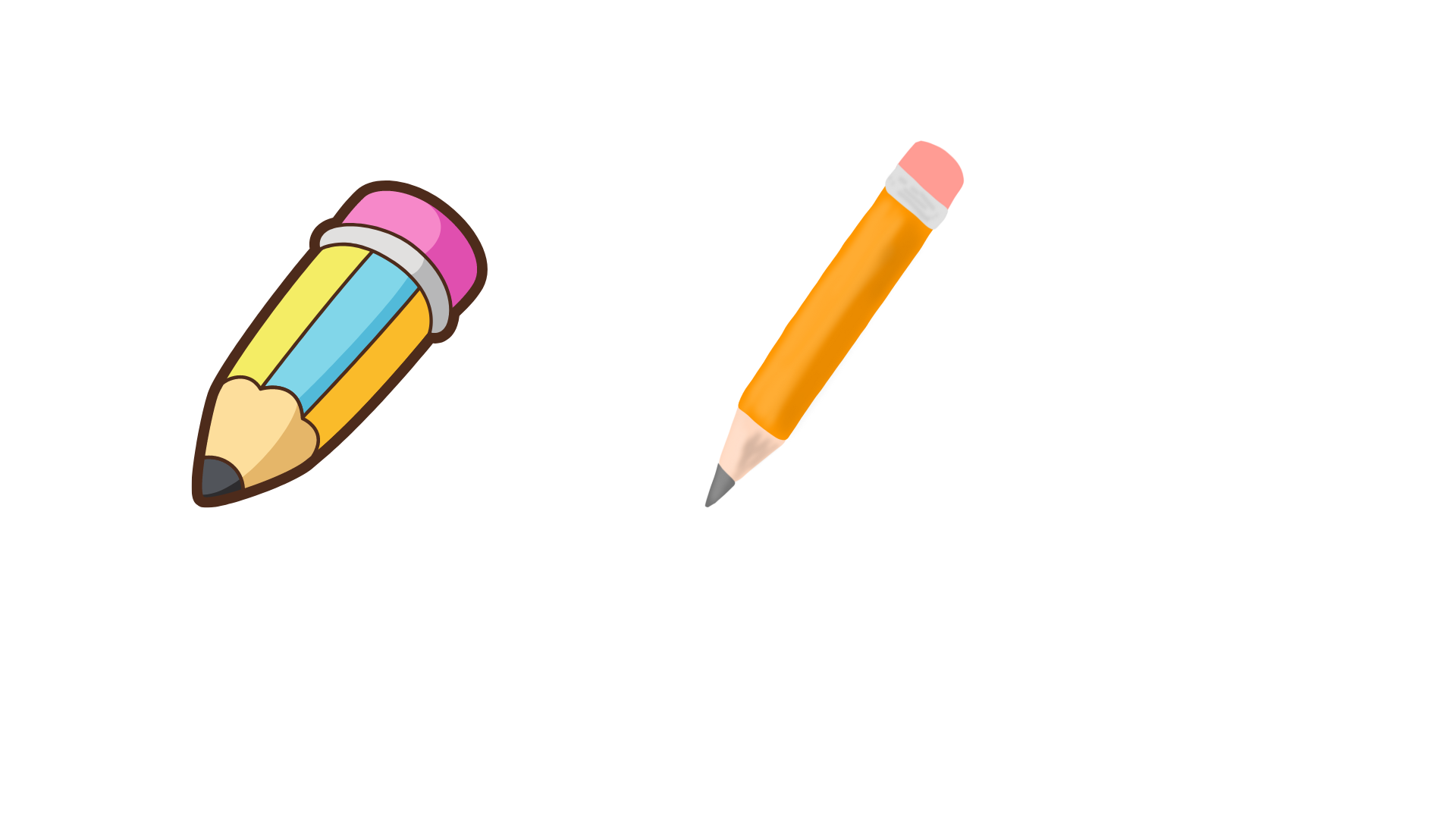 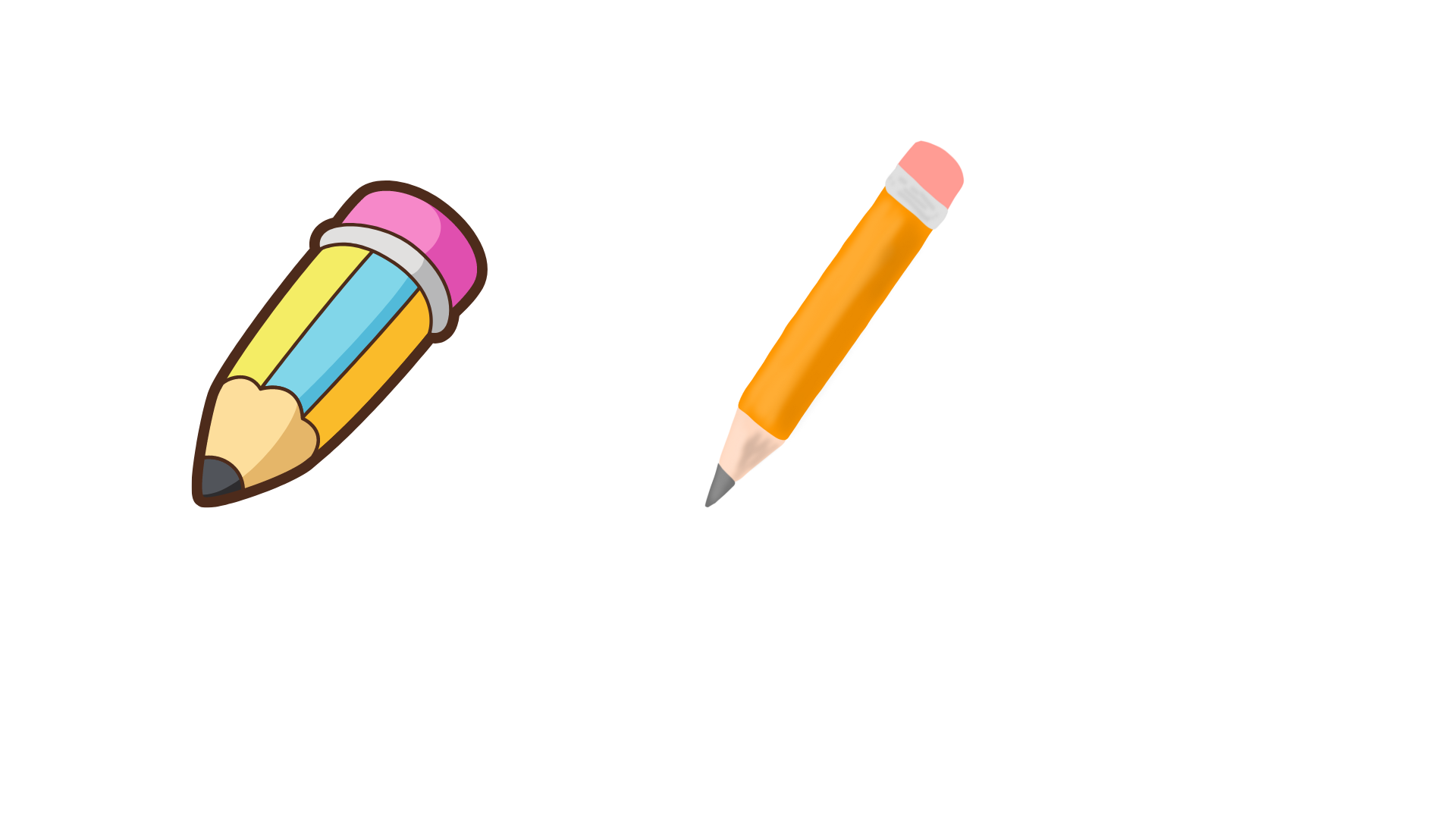 GV ĐIỀN VÀO ĐÂY
GV ĐIỀN VÀO ĐÂY
GV ĐIỀN VÀO ĐÂY
GV ĐIỀN VÀO ĐÂY
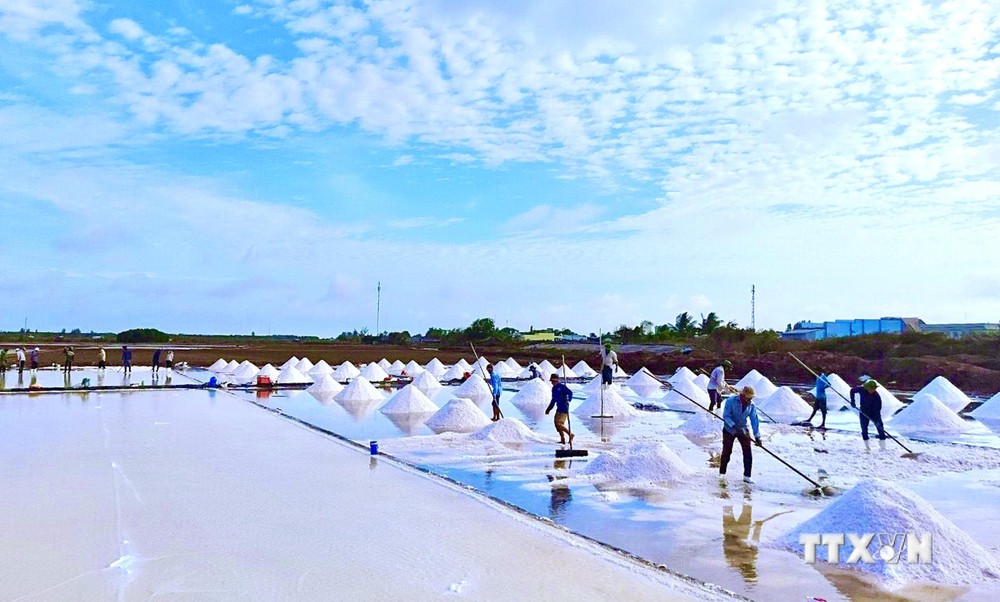 Chúc các em học tốt!
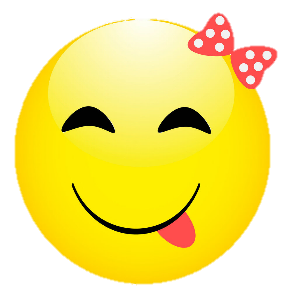 BÀI SOẠN CỦA EM LAN HƯƠNG – 035.447.3852
QUÝ THẦY/ CÔ KHÔNG GỬI BÀI VÀO CÁC HỘI NHÓM ZALO HAY FB, CÁC WEB..... 
EM CHỈ GIAO DỊCH BẰNG DUY NHẤT 1 NICK FB : LAN HƯƠNG. Lik Fb của em: https://www.facebook.com/GADTLANHUONG0354473852) 
VÀ ZALO LAN HƯƠNG SĐT 0354473852. 
MỌI GIAO DỊCH BẰNG NICK KHÁC ĐỀU LÀ MẠO DANH EM VÀ LỪA ĐẢO Ạ!

EM XIN CHÂN THÀNH CẢM ƠN! KÍNH CHÚC THẦY/CÔ DẠY TỐT Ạ!
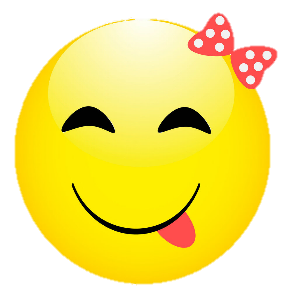 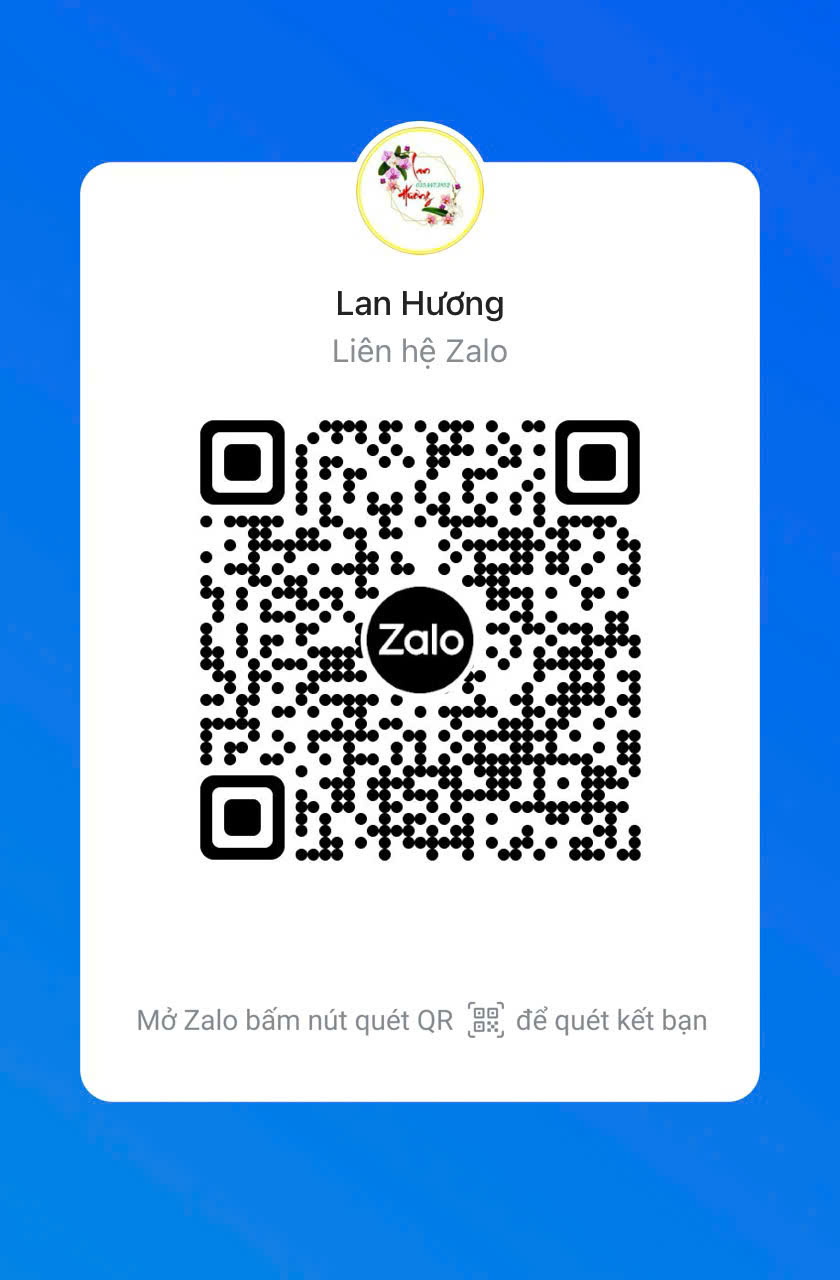 LAN HƯƠNG : 0354473852
NHẬN SOẠN BÀI LẺ PPT LÊN TIẾT, THI  CỦA TẤT CẢ CÁC BỘ SÁCH LỚP 1-2-3-4-5